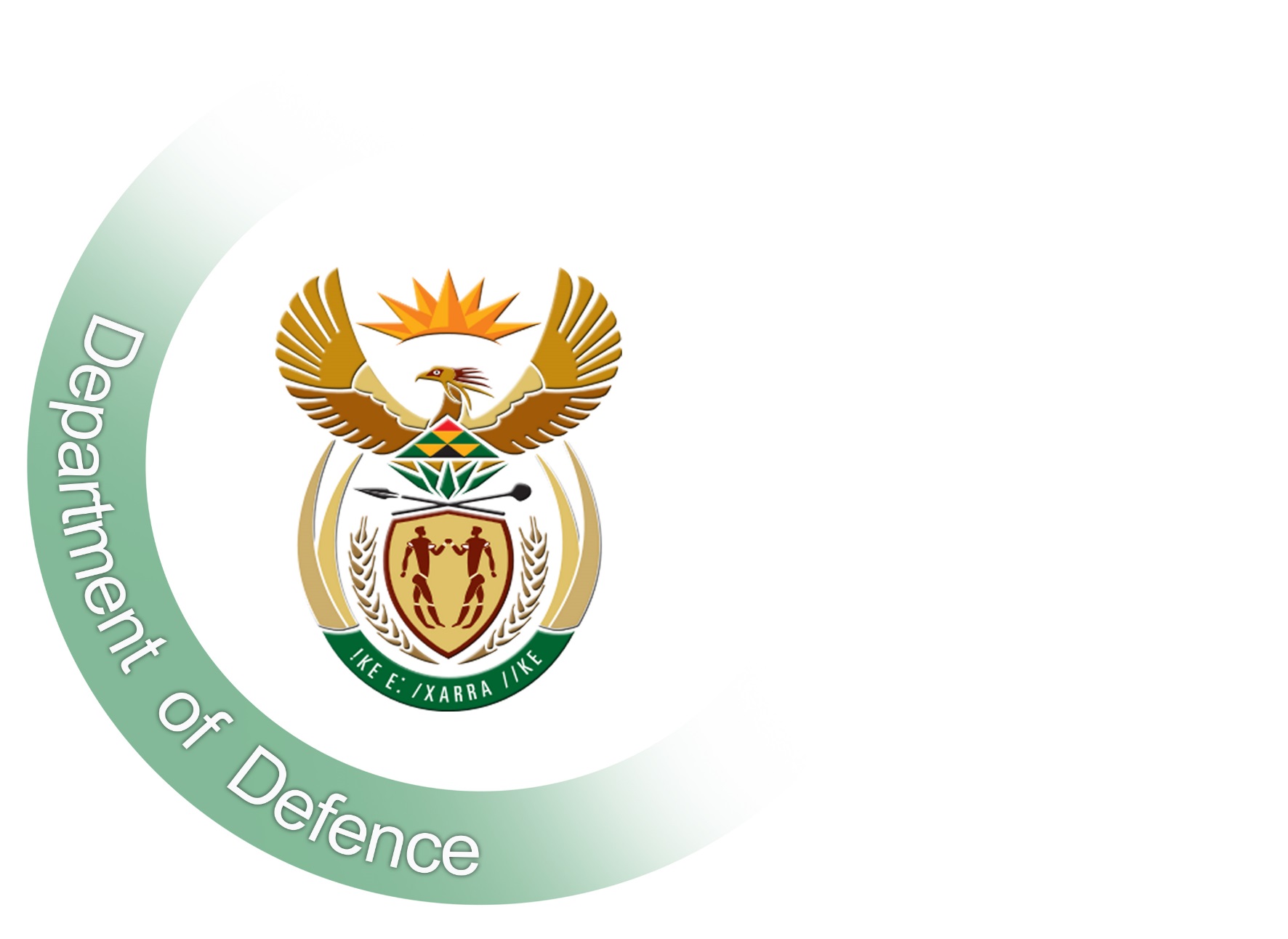 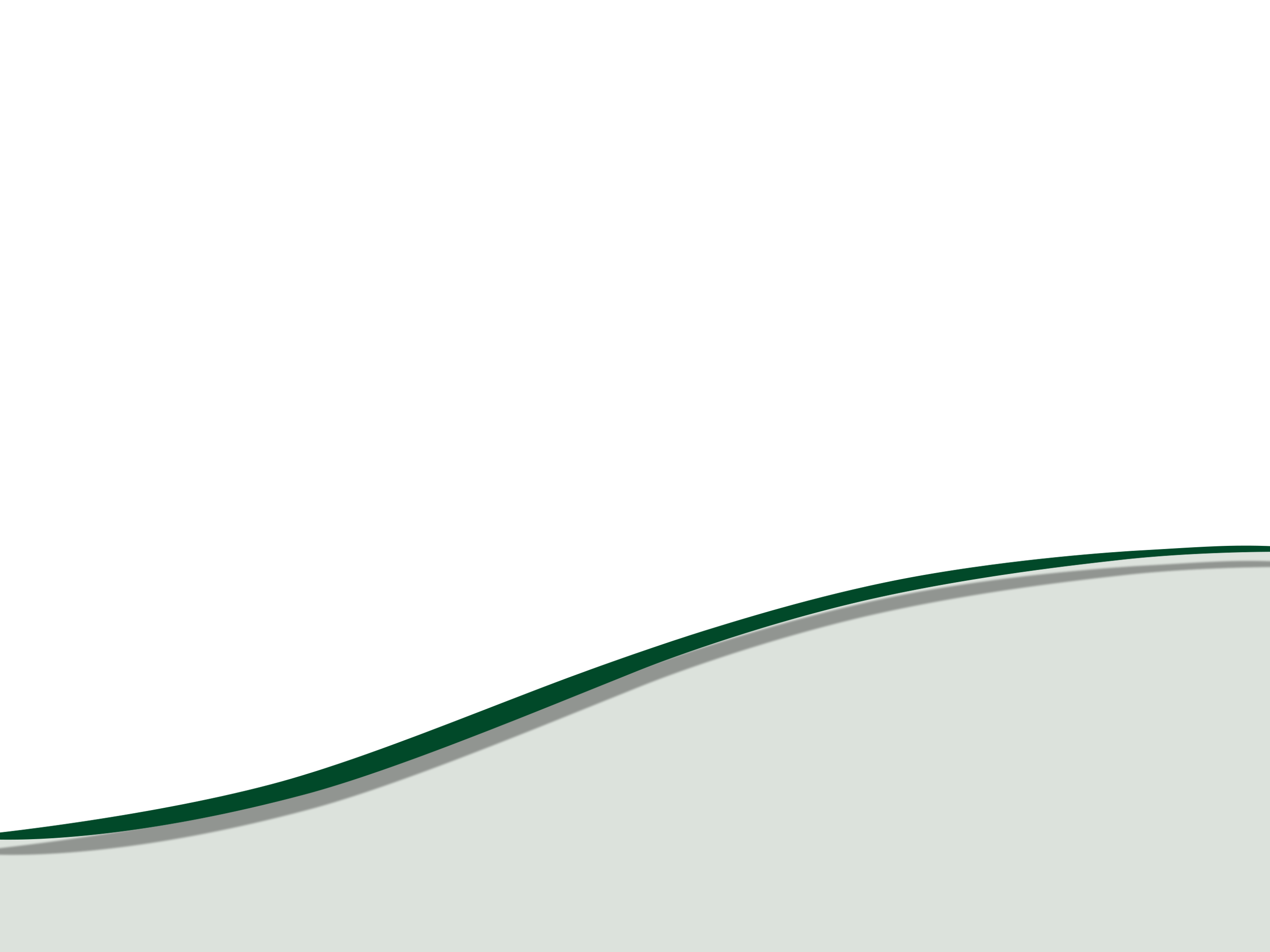 2020/21
DEPARTMENT OF DEFENCE
Q2 & Q3 Performance Reports
Presentation to the PCD&MV of 24 February 2021
Aim
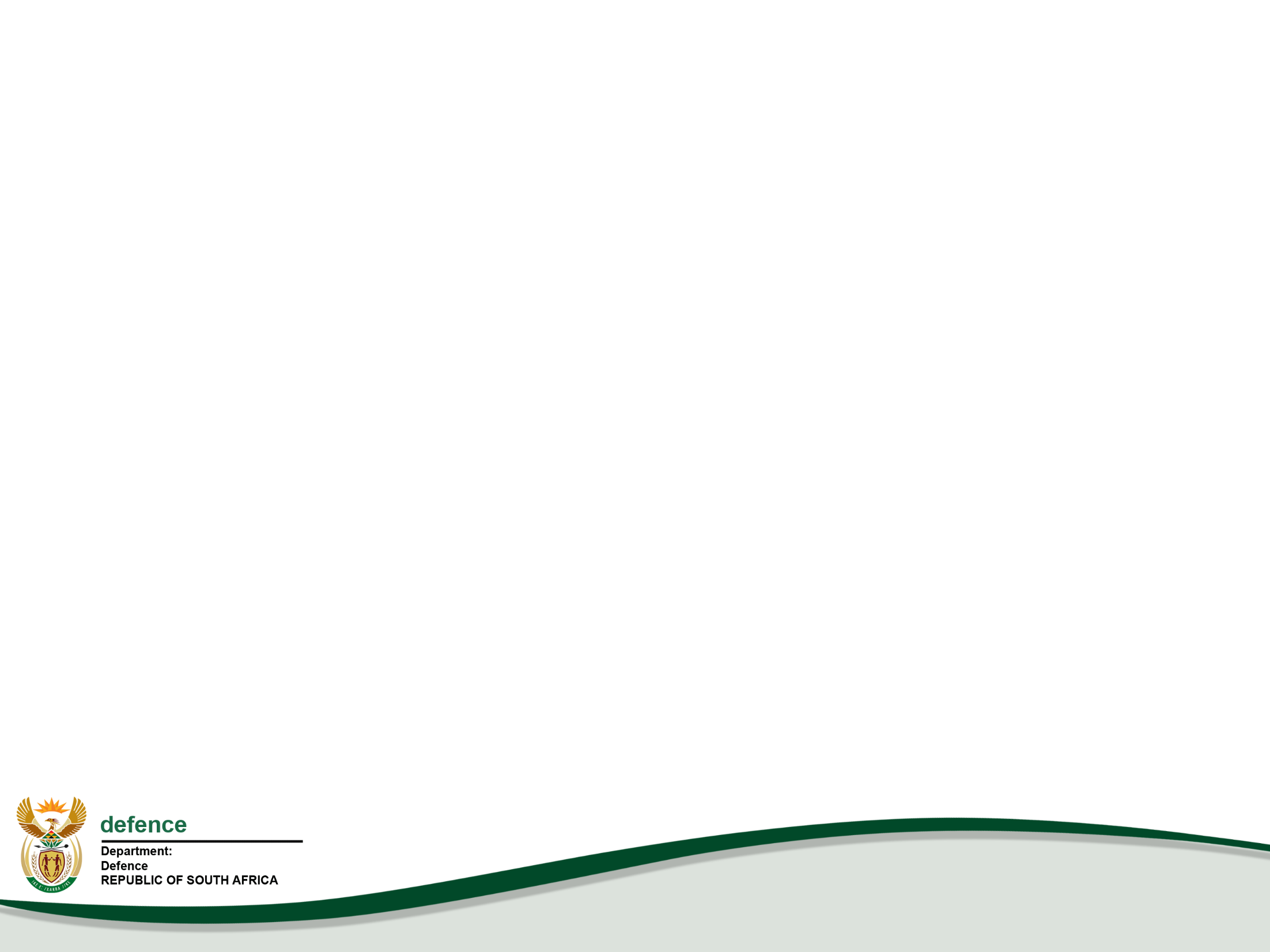 Information brief to the


Portfolio Committee on Defence and Military Veterans

on theDOD Q2 & Q3 Performance Reports 
for FY2020/21
2
Presentation Structure
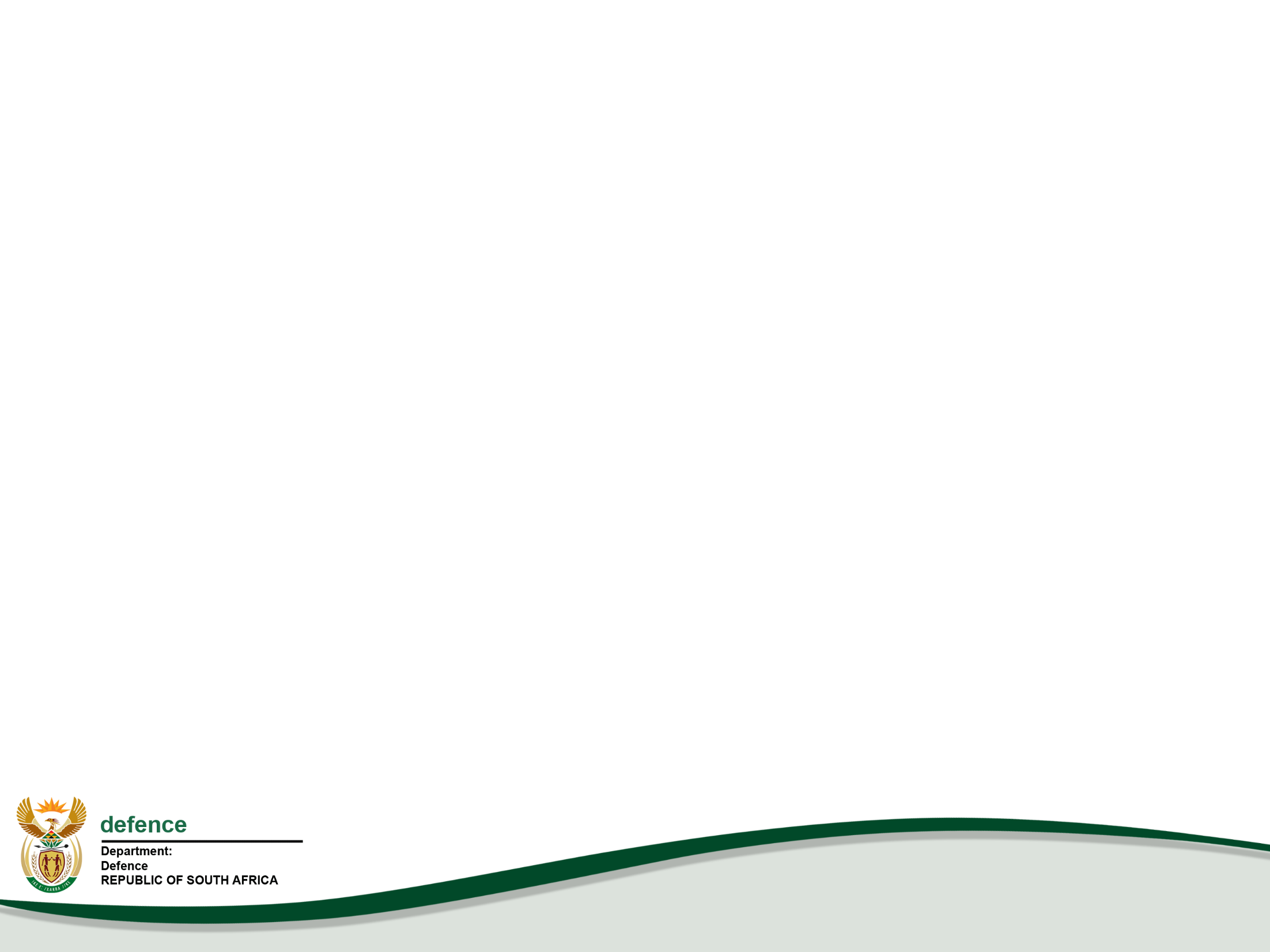 Legislative Requirements
DOD QPR Instruction for FY2020/21
Amended Reporting Requirements
Additional COVID-19 Reporting Requirements
Background
DOD Results-Based Model
DOD Output Indicator Analysis
DOD Response to COVID-19
3
Presentation Structure
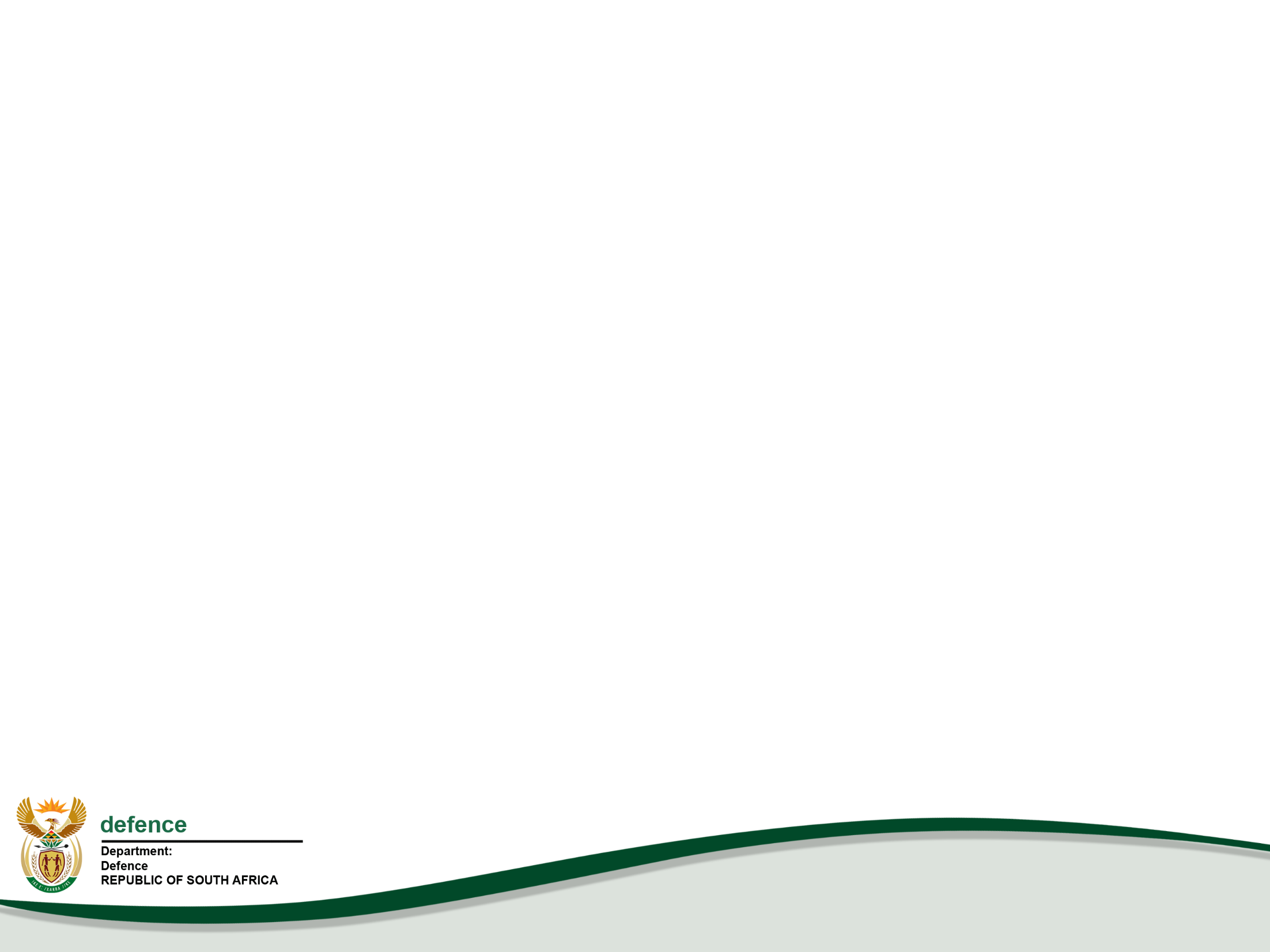 Corporate Human Resource Status
Corporate Governance and Accountability
Command of Forces
Selected Performance Indicators
Performance Status
Financial Performance Information
Irregular Expenditure
4
Legislative Requirements
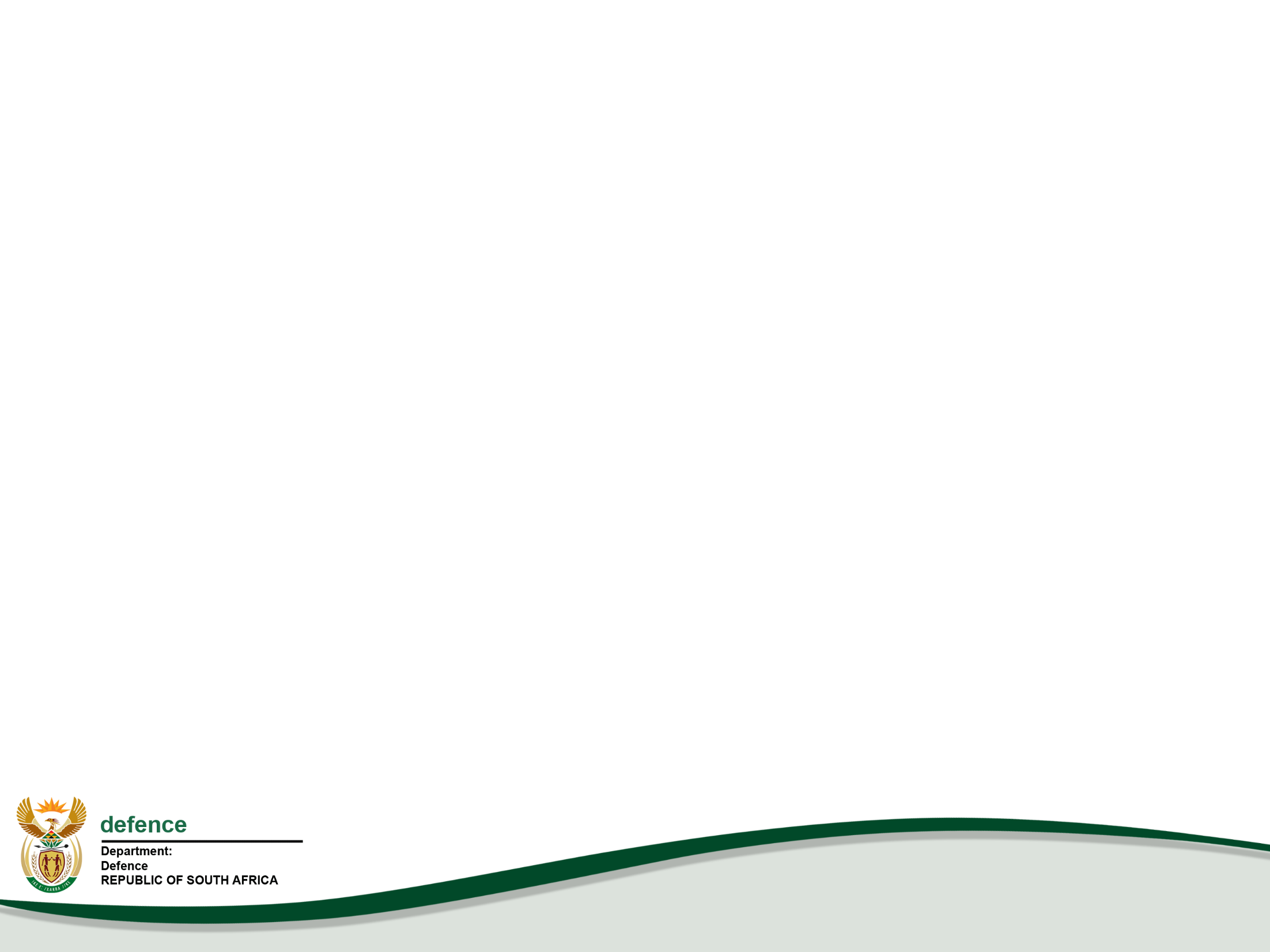 The Treasury Regulations, section 5.3.1 states that, the Accounting Officer of an institution must establish procedures for quarterly reporting to the Executive Authority to facilitate effective performance monitoring, evaluation and corrective action.

The Revised NT Framework for Strategic Plans and Annual Performance Plans, states that QPRs “give information about progress on implementing an institution’s APP on a quarterly basis, with particular reference to performance against outputs”
5
Legislative Requirements
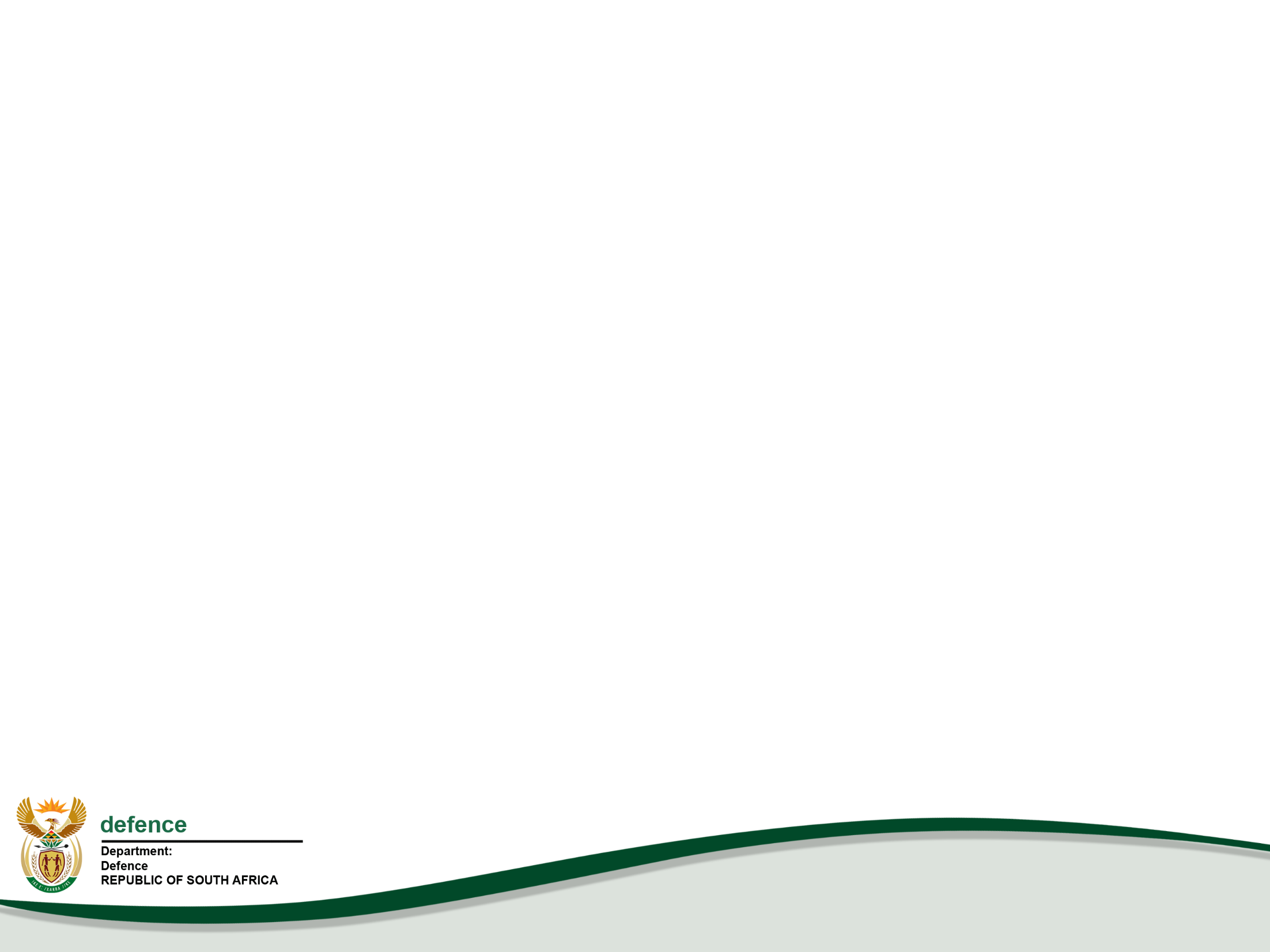 The DOD Quarterly Performance Report Instruction No 0014/2020 gave effect to the legislative framework applicable on QPRs, and provided DOD unique guidelines for the compilation of respective QPRs.  

A Supplementary QPR Instruction No 00019/2020 was issued to ensure alignment with, and reporting against the Adjusted DOD APP for 2020.

Note:  Q1 reporting was done against the DOD APP for 2020 tabled on 12 March 2020.  Reporting against the remainder of FY2020/21 quarters will be done against the Adjusted DOD APP for 2020, tabled on 20 July 2020.
6
Amended Legislative Requirements
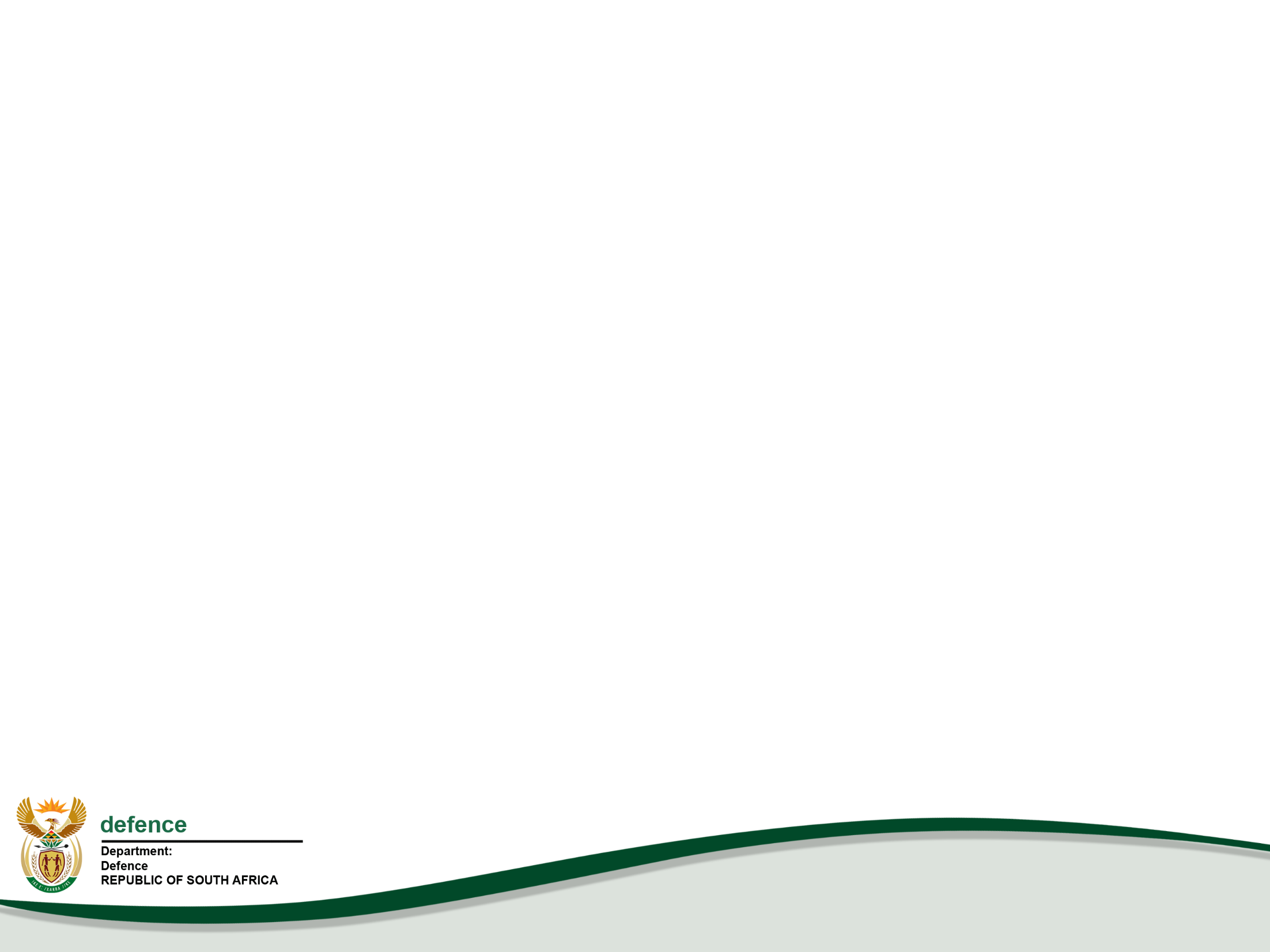 The DPME 2020/21 Guidelines for National Quarterly Reports states that:

“Reporting on both financial and non-financial performance is important in measuring the performance of government institutions.  Non-financial information is essential for assessing progress towards predetermined service delivery performance targets”. 

“Performance information allows for a results-based management approach, where results or performance can be regularly measured in order to recognise success and failure, and to adjust strategy accordingly”.
7
Additional COVID-19 Reporting Requirements
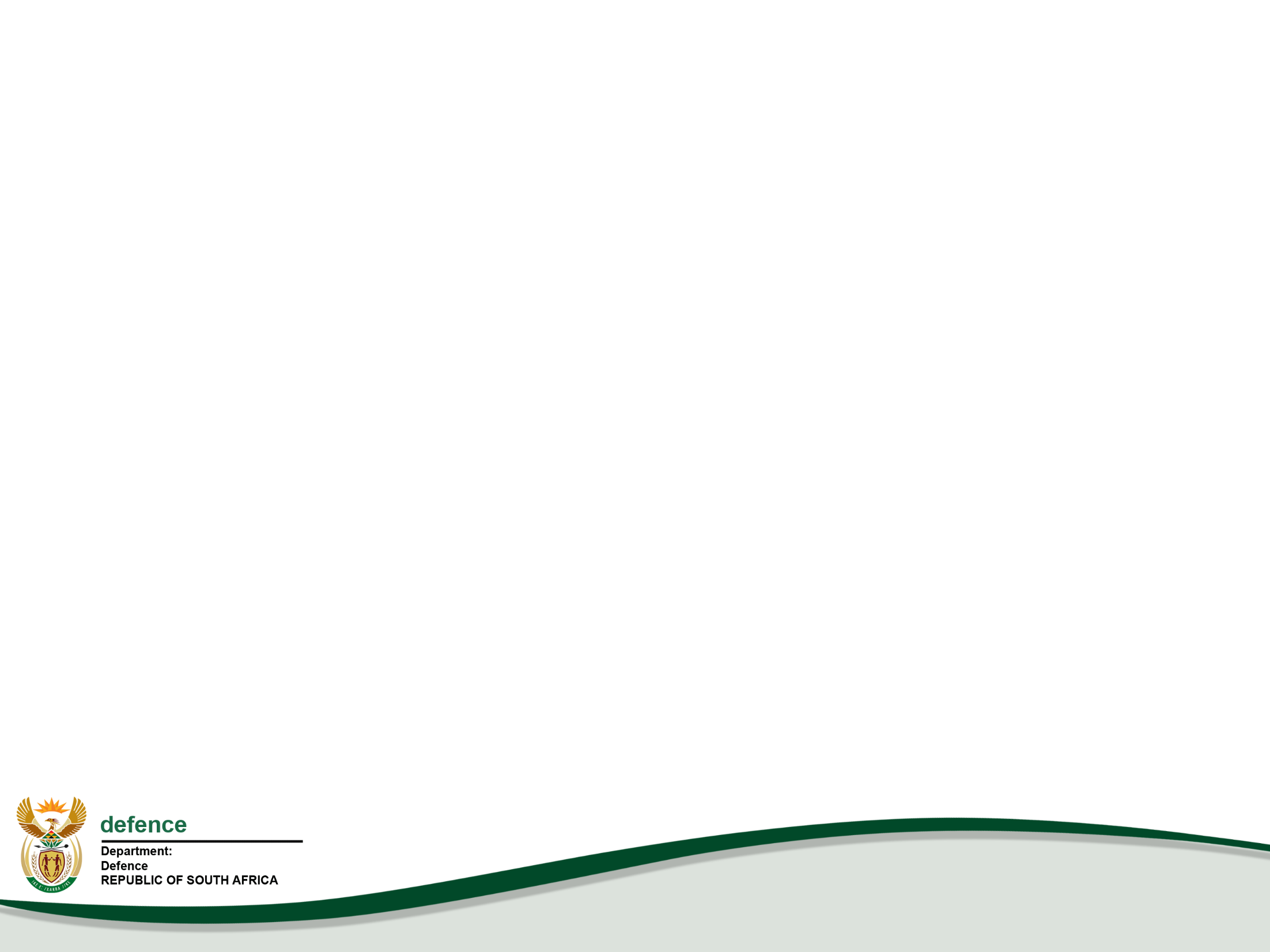 As from FY2020/21, departments must monitor both financial and non-financial performance in relation to COVID-19 interventions.  QPRs will be utilised to monitor and track implementation of COVID-19 interventions, in addition to continuous service delivery programmes.
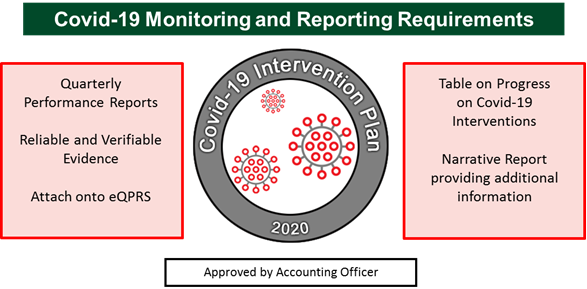 8
Background
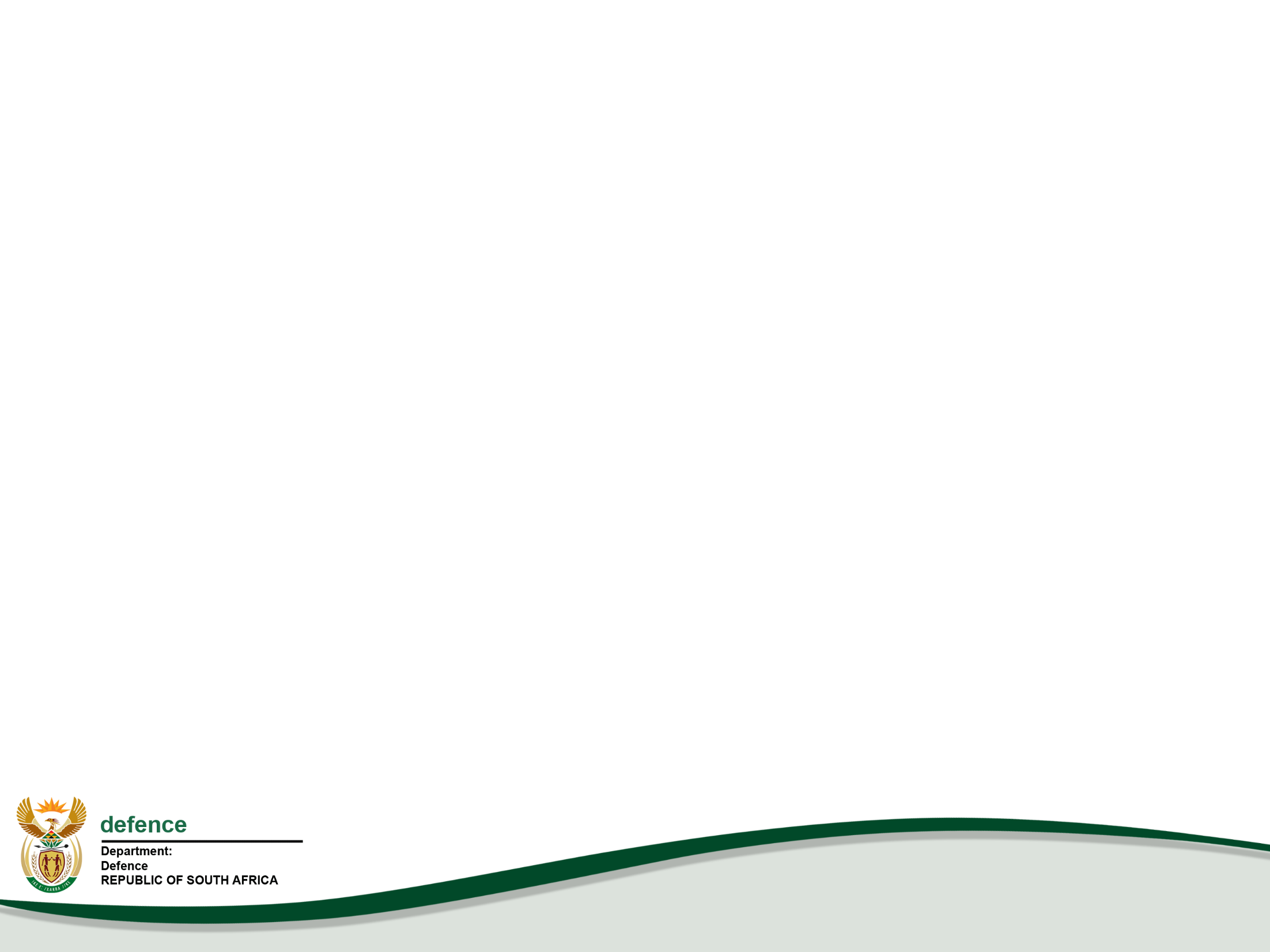 The DOD institutionalised the Results-Based Management Framework as prescribed in the Revised Framework with effect from FY2020/21 as a tool to ensure that the Department fulfils its Constitutional mandate as expressed in terms of the intended impact, outcomes and outputs.
9
DOD Results-Based Model
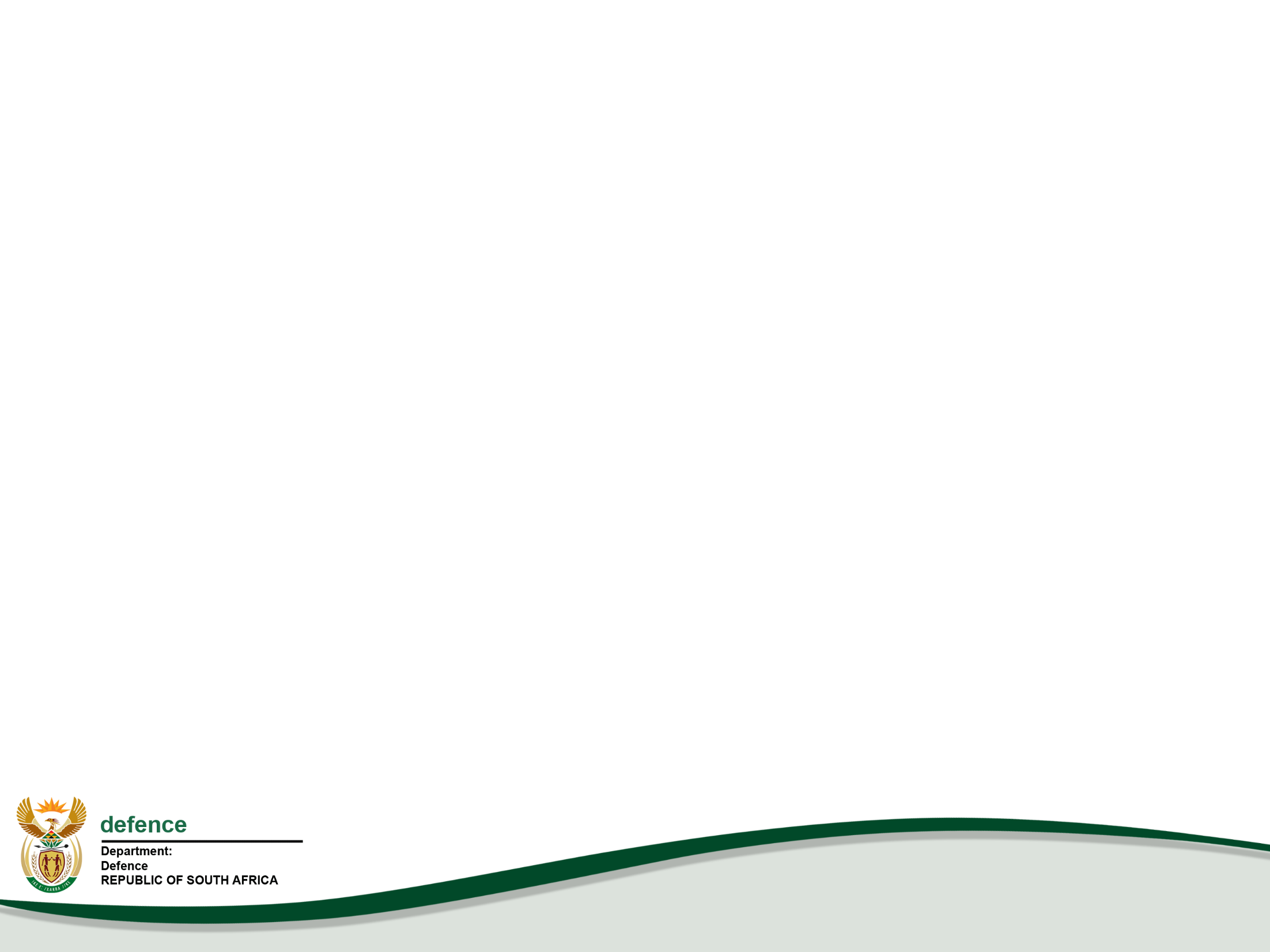 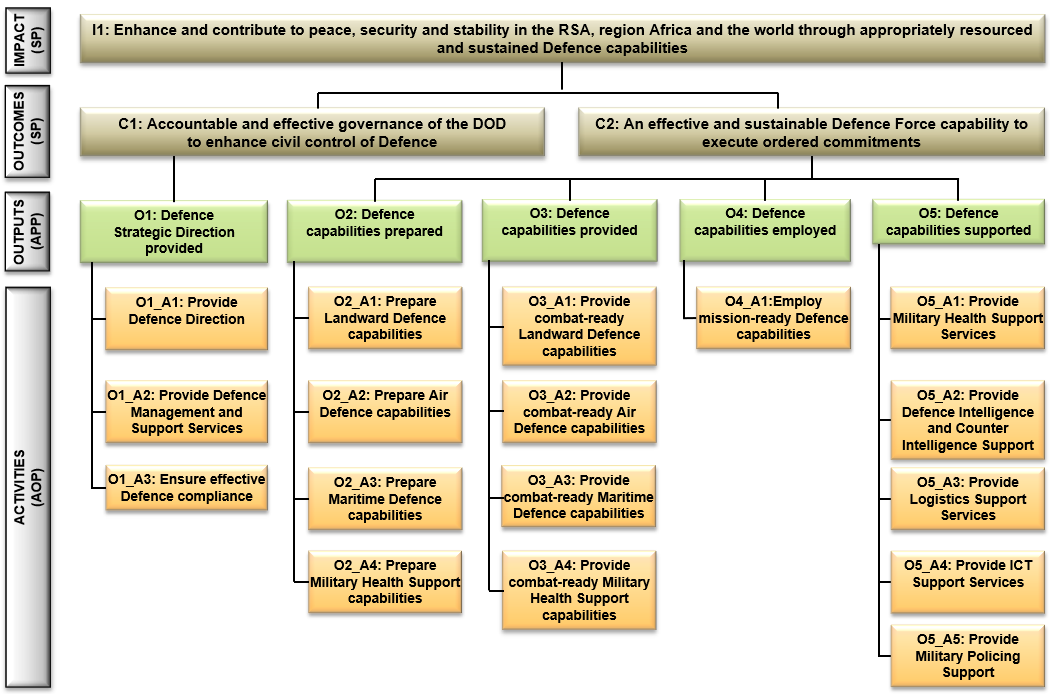 10
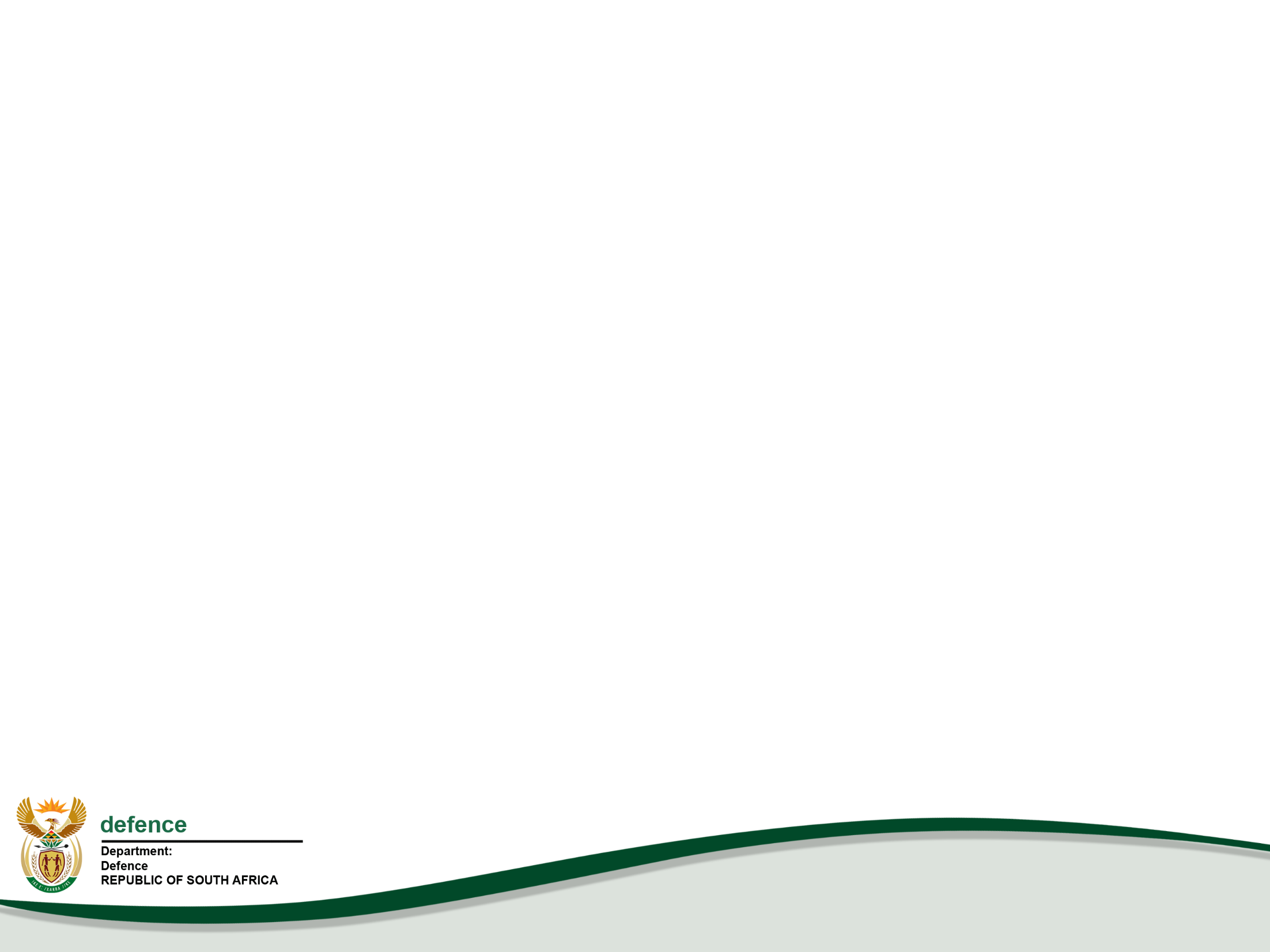 DOD Output Indicator Analysis
Analysis of DOD Output Indicators
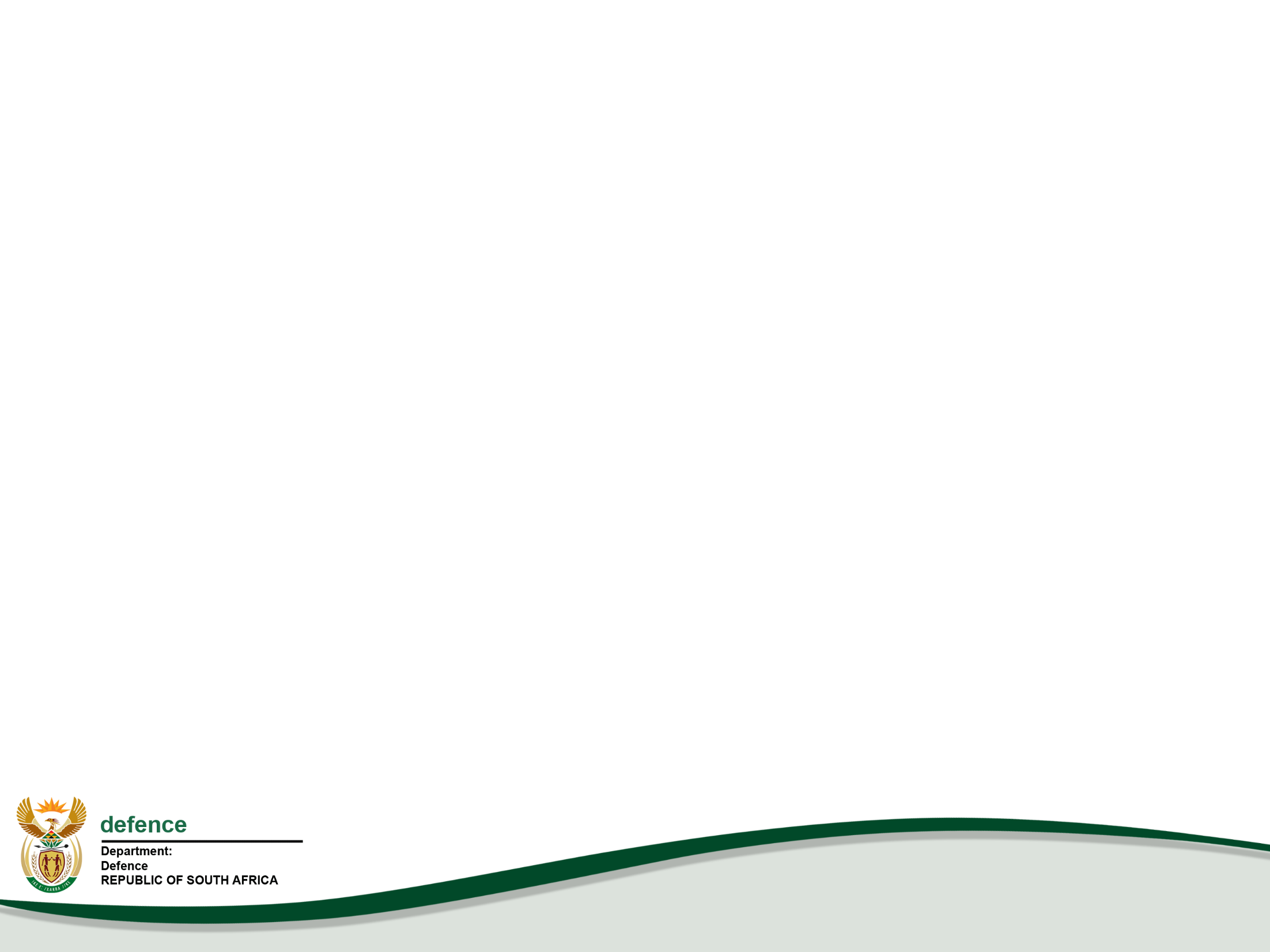 DOD Output Indicators (38) per Entity: FY2020/21
12
Analysis of DOD Output Indicators
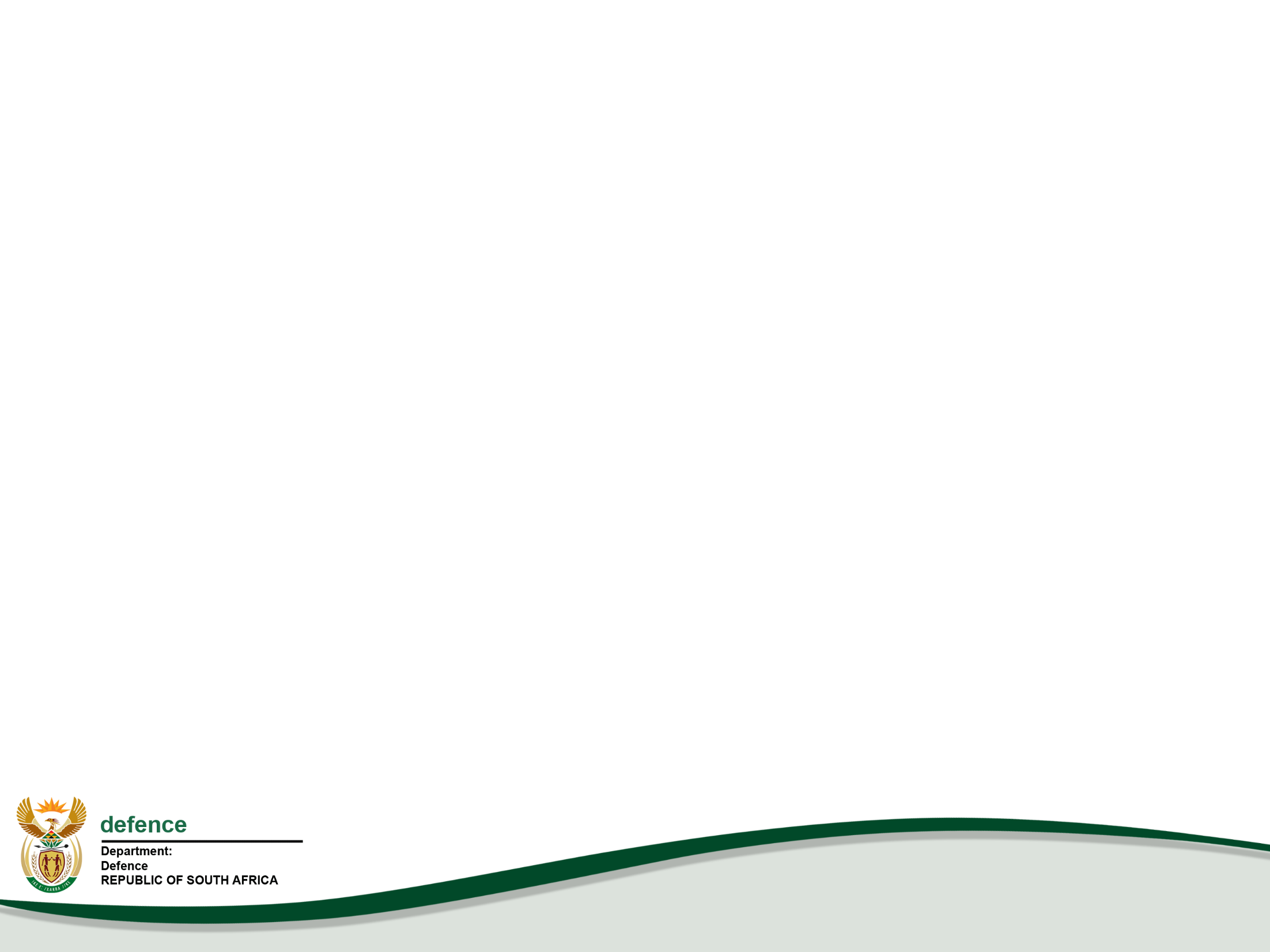 DOD Output Indicators (38) per Output: FY2020/21
13
Analysis of DOD Output Indicators
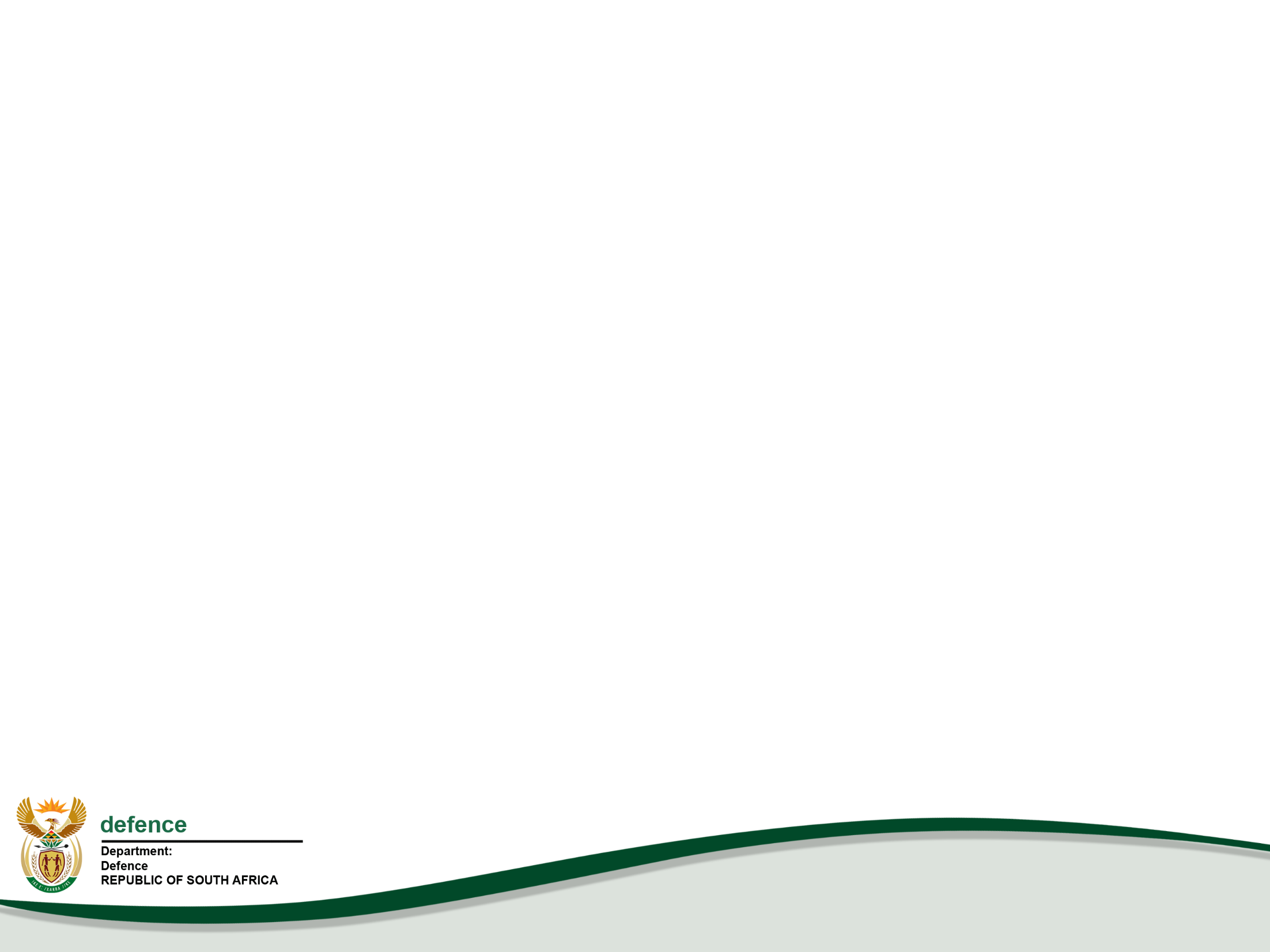 DOD Output Indicators (38) per Programme: FY2020/21
14
Analysis of Def Sec Output Indicators
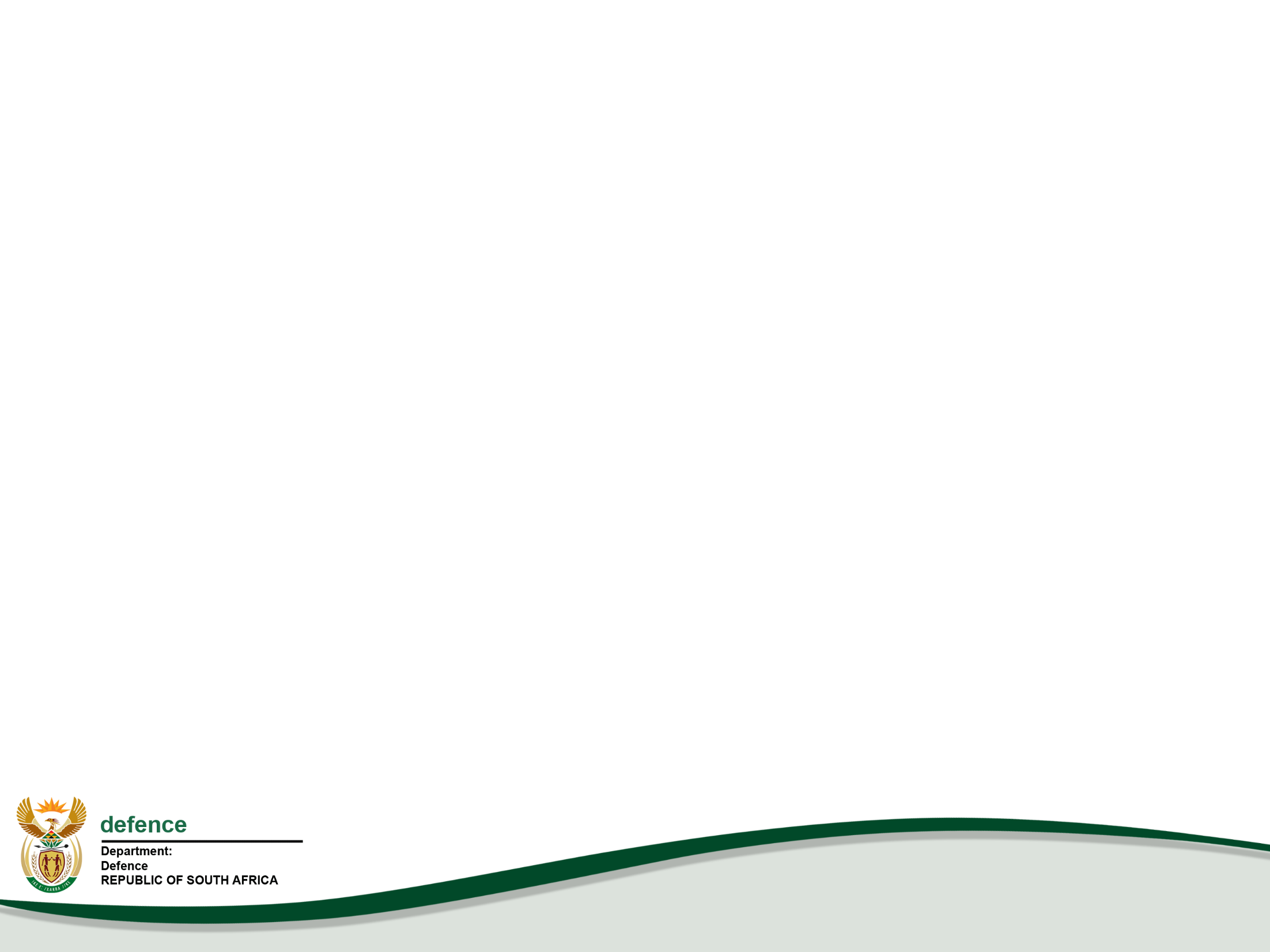 DOD Targets per Quarter: FY2020/21
15
Analysis of DOD Targets per Programme
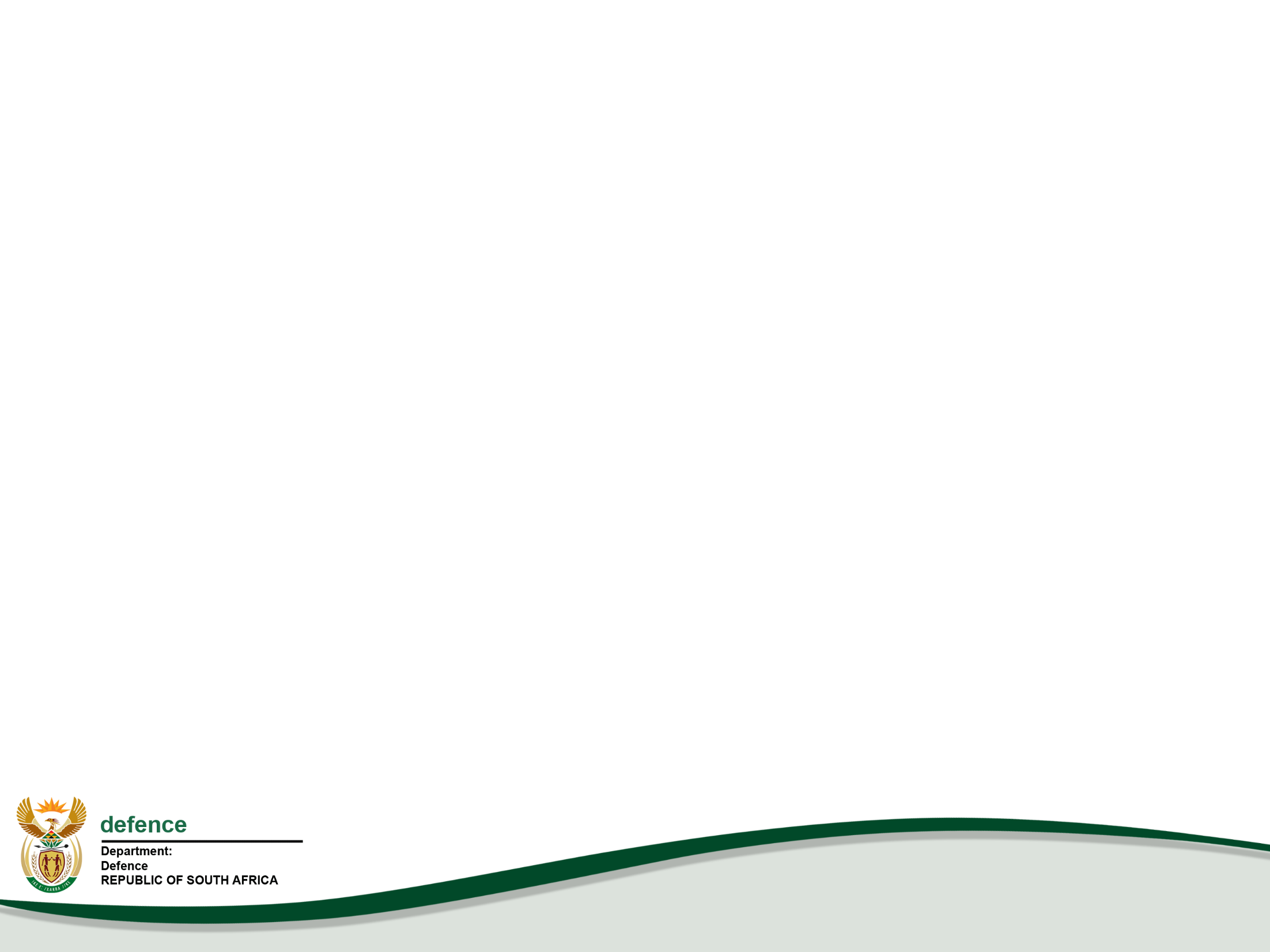 16
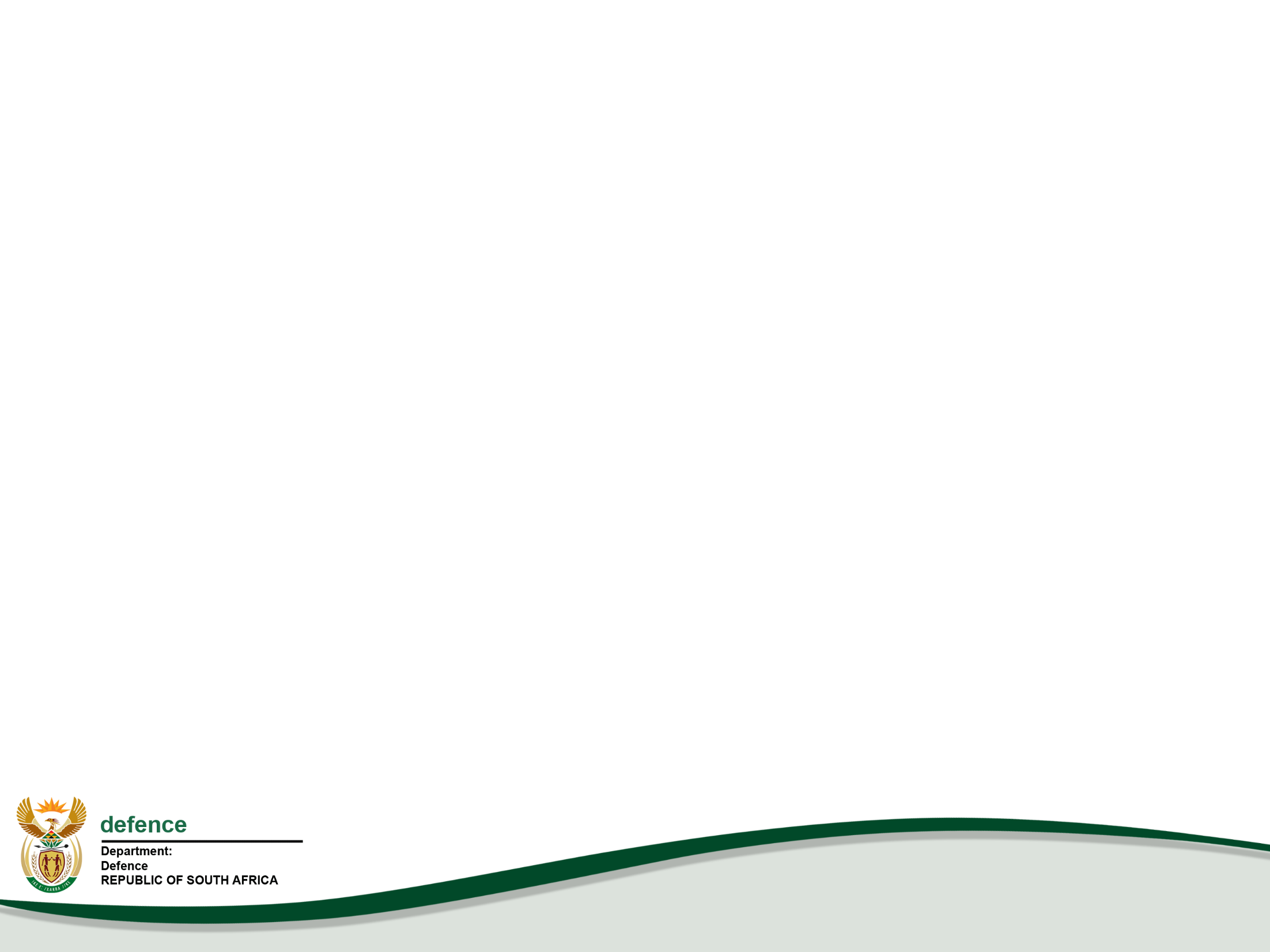 DOD Response to 
COVID-19
DOD Response to COVID-19
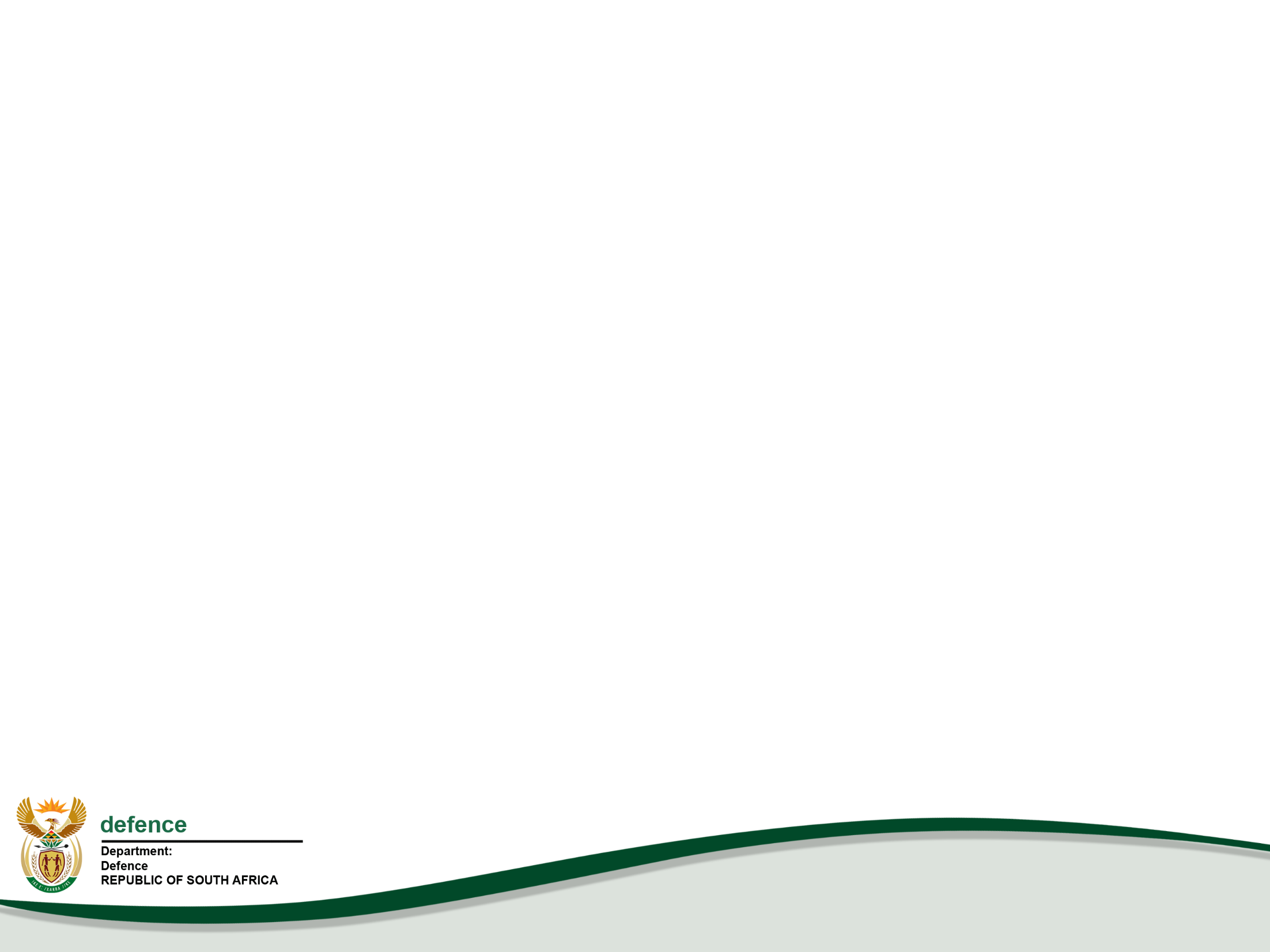 The Secretary for Defence co-chaired the JCPS Cluster meetings at DG level and subsequently also chaired the NATJOINTS DG meetings in response to the COVID-19 pandemic. 

During weekly fora, the Secretary for Defence reported to the National Coronavirus Command Council and provided strategic direction and guidance to various work-streams. 

Over the reporting period, through continuous monitoring of the nation-wide situation, the NATJOINTS supported the President in engaging the nation and with stakeholders to move SA from Alert Level 2 back to Adjusted Alert Level 3 status.
18
DOD Response to COVID-19 Expenditure per Programme: 31 Dec 2020
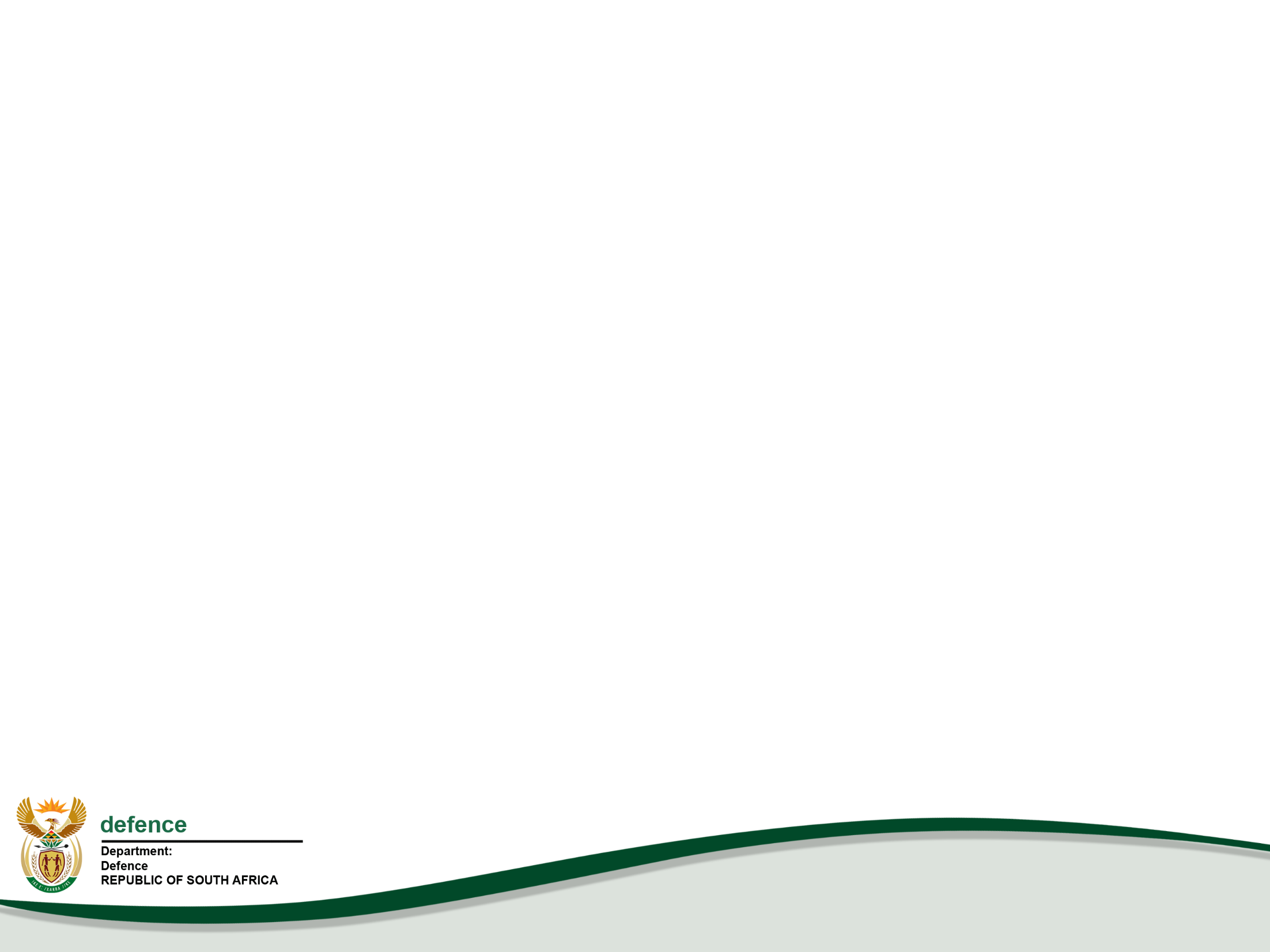 The following table reflects the YTD DOD COVID-19 related expenditure, per Programme as at 31 Dec 2020.
19
DOD Response to COVID-19 Expenditure per Economic Classification: 31 Dec 2020
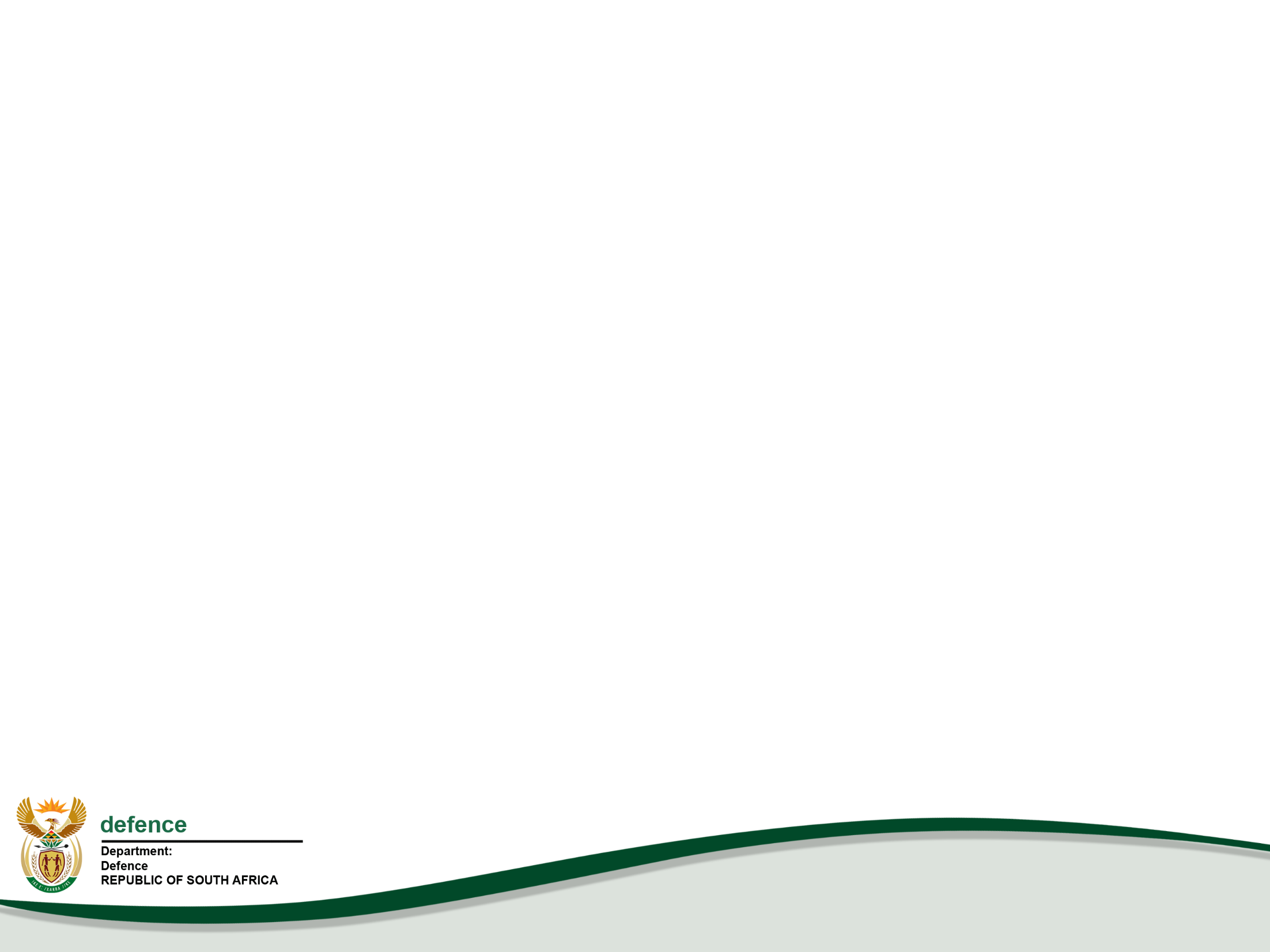 The following table reflects the YTD DOD COVID-19 related expenditure, per Economic Classification as at 31 Dec 2020.
20
DOD Response to COVID-19: Op NOTLELA
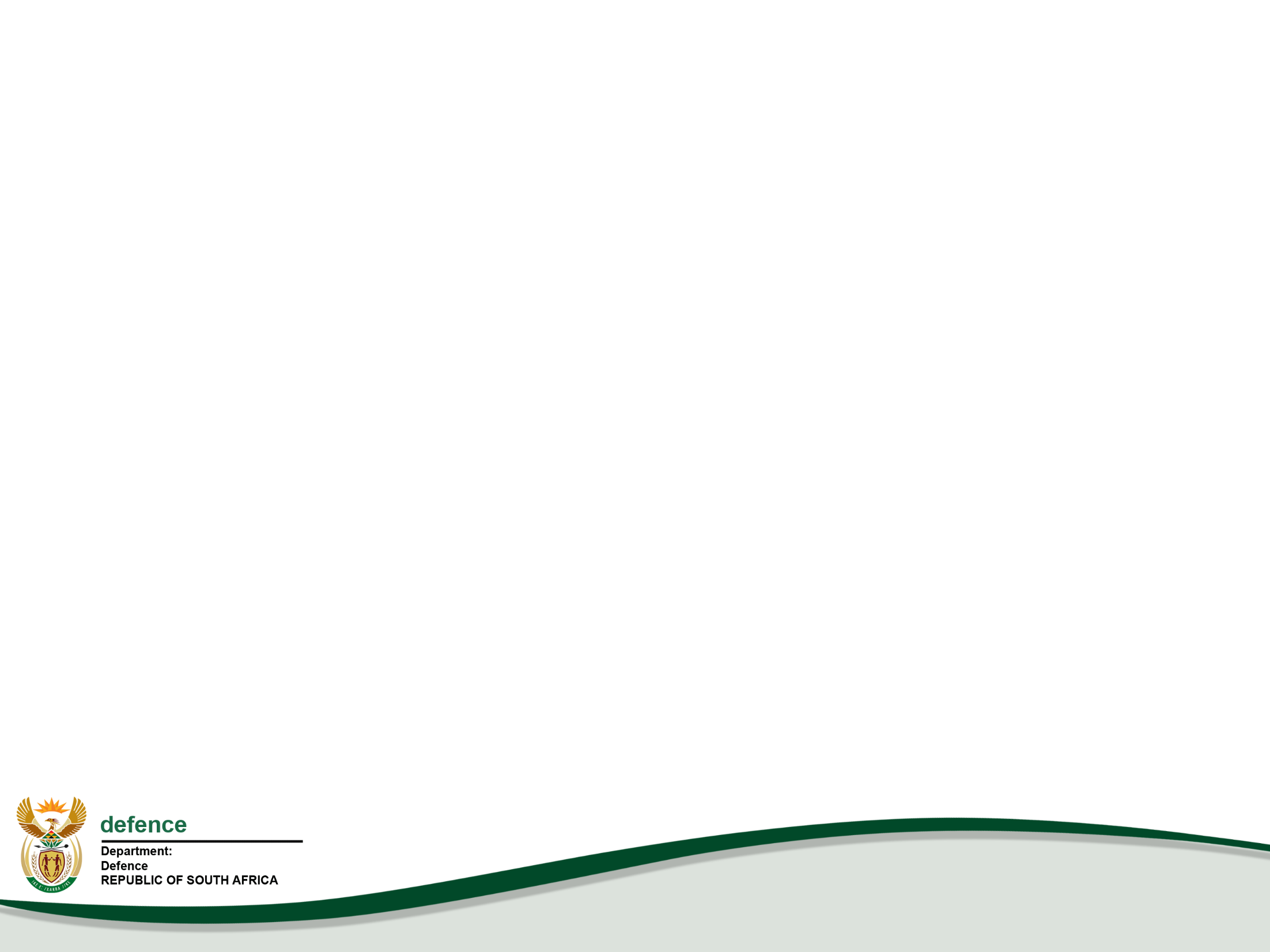 The SANDF supported to the national effort to mitigate the spread of COVID-19 (Op NOTLELA) from 24 Mar 2020 to 30 Sep 2020 and all forces demobilised by 18 Oct 2020. 

National efforts in mitigating and combating the spread of COVID-19 included the deployment of forces, health and humanitarian support, operational activities, own force protection interventions, use of military vehicles and provision of assets.
 
No Op NOTLELA operational activities were conducted during Q3.
21
DOD Force Levels: Op NOTLELA
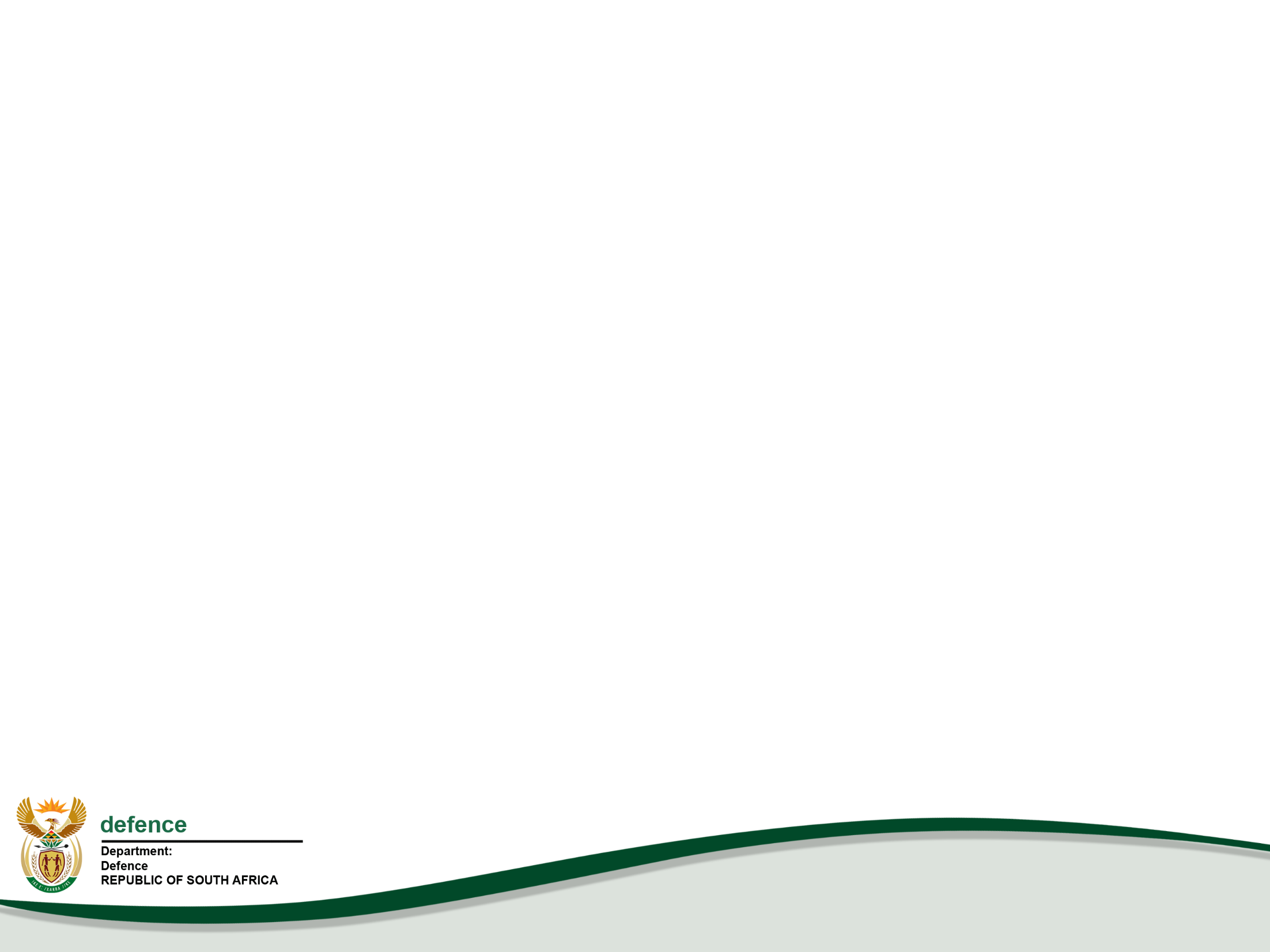 During Q2, deployment  Force levels (Regulars, Reserves and Auxiliary Services) were as follows:

Jul 2020:   8 150 personnel deployed.
Aug 2020: 8 429 personnel deployed.
Sep 2020: 7 693 personnel deployed.
Average Number of Deployed Personnel: 8 091.

The following table indicates the breakdown of Force levels deployed per organisation for Op NOTLELA, during Q2.
22
DOD Force Levels per Organisation 
as on 30 Sep 2020
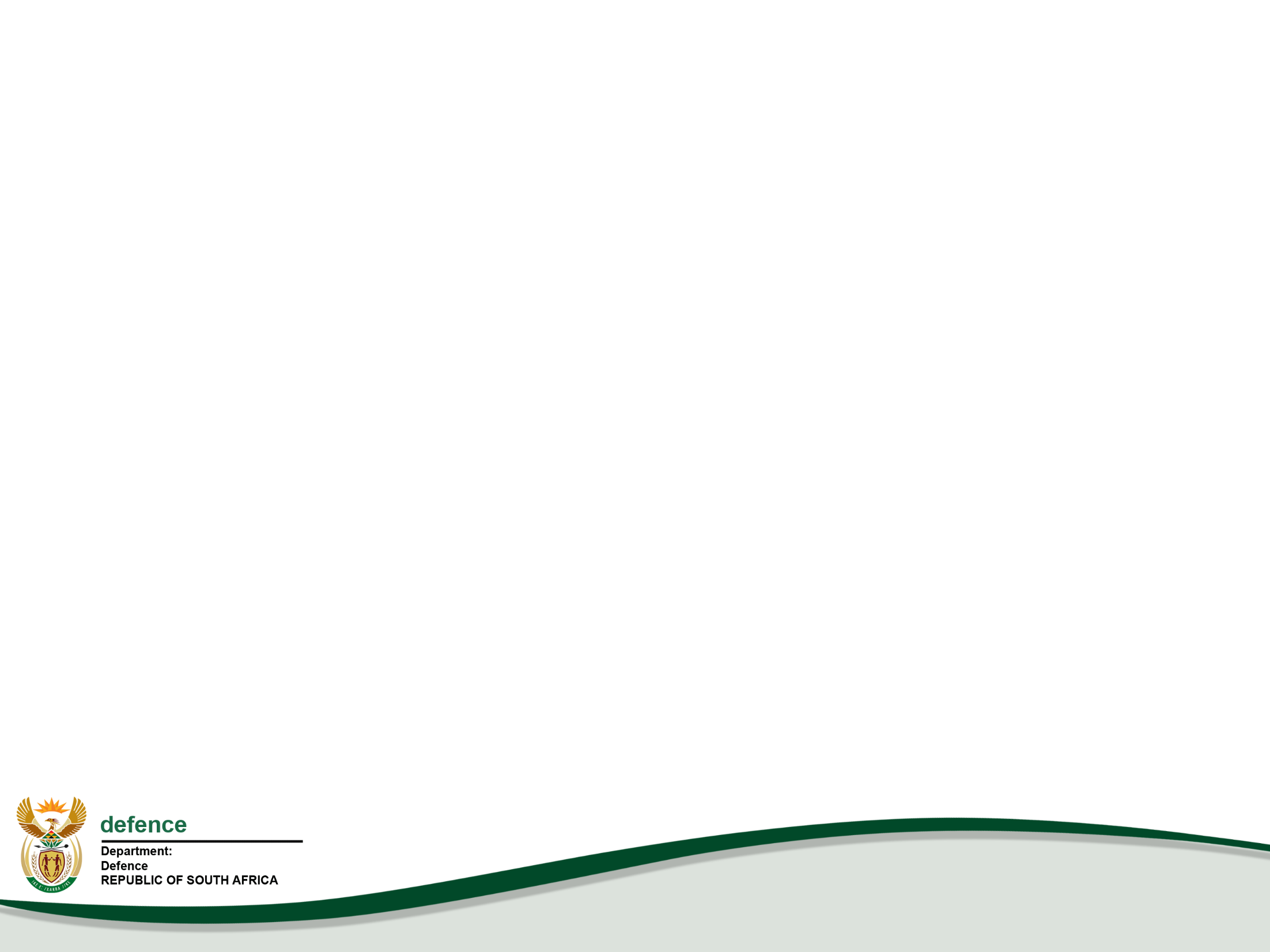 23
Reserve Force Utilisation: Op NOTLELA
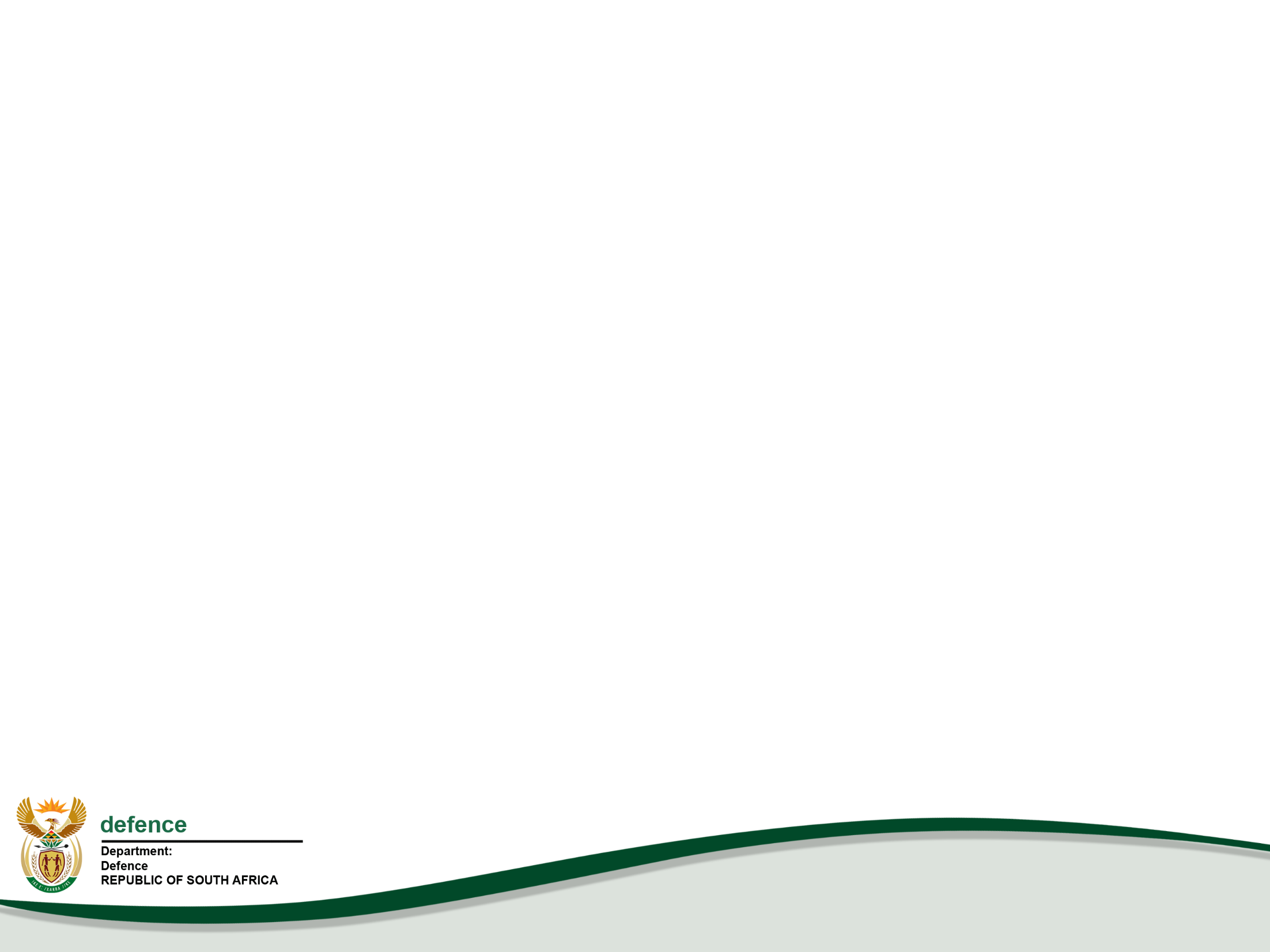 The planned number of Reserve Force man-days for FY2020/21 was 2 695 963 while the utilisation until the end of Q2 was 1 440 978.  The man-days utilised until the end of Q2 was 352 486 man-days more than expected.  This difference was due to Services and Divisions that provided additional support to Op NOTLELA.

Reserve Force members were deployed as follows:

Jul 2020:   2 835 members deployed
Aug 2020: 2 704 members deployed
Sep 2020: 2 834 members deployed
Average Number of Reserves Deployed: 2 791
24
DOD COVID-19 Reserve Force Members deployment per Organisation as on 30 Sep 2020
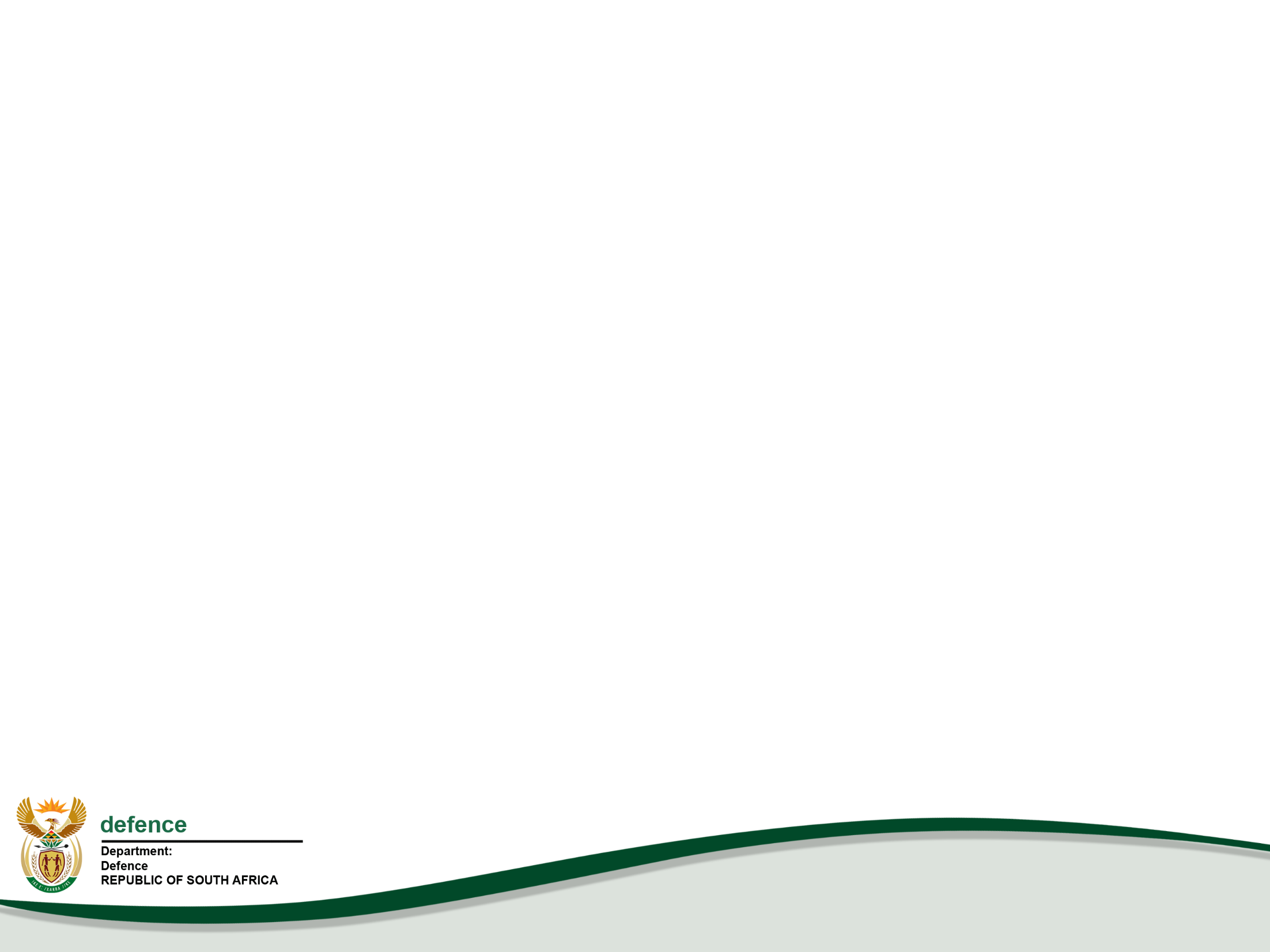 The table indicates deployment of Reserve Force Members per organisation.
25
Health and Humanitarian Support: Op NOTLELA
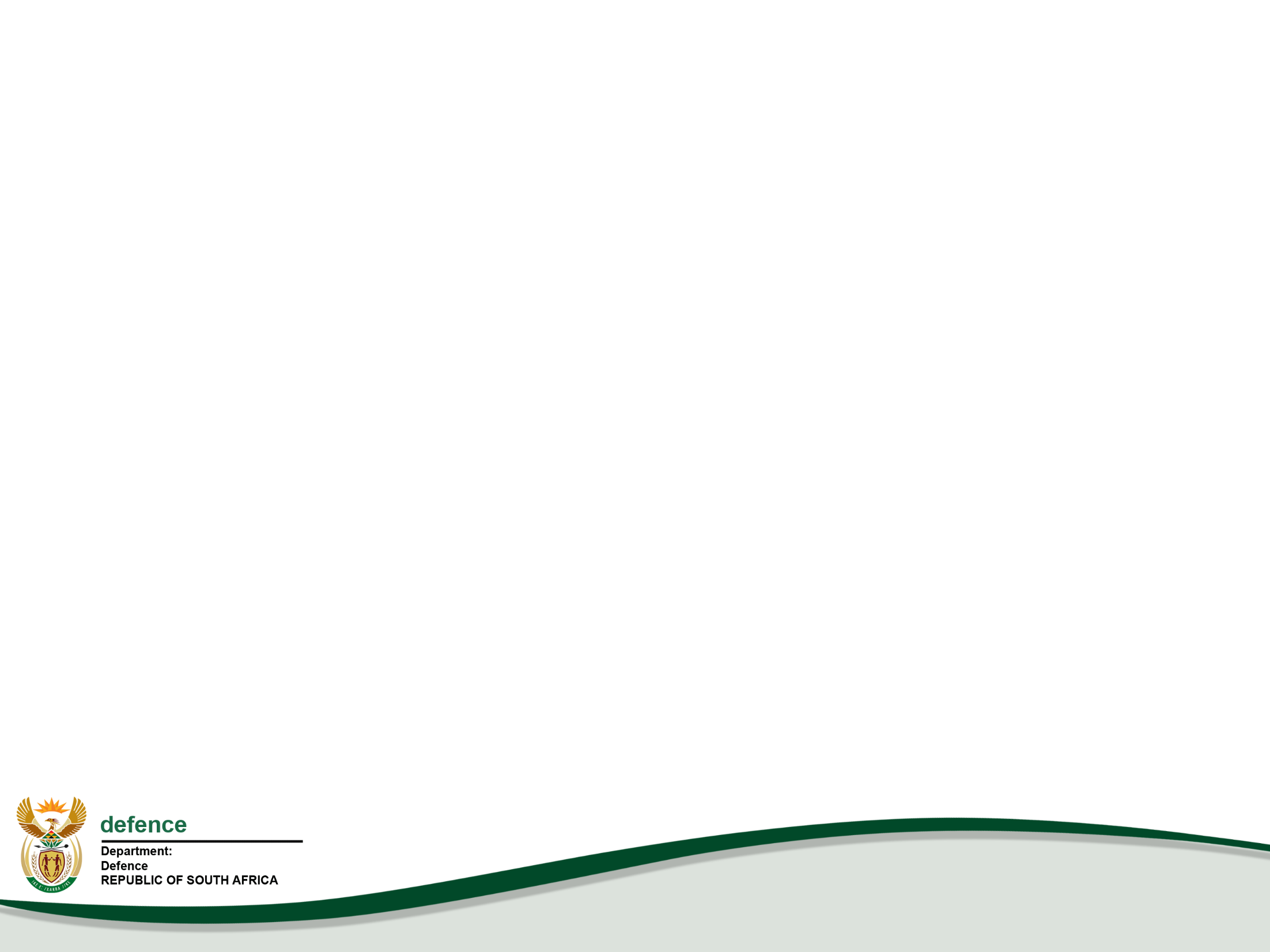 During Q2, health and humanitarian support was conducted as follows:

737 144 nationals scanned.
855 028 nationals screened.
Health Care - Deployment in Hospitals (Total Number Scanned):  76 752.
26
Water Purification: Op NOTLELA
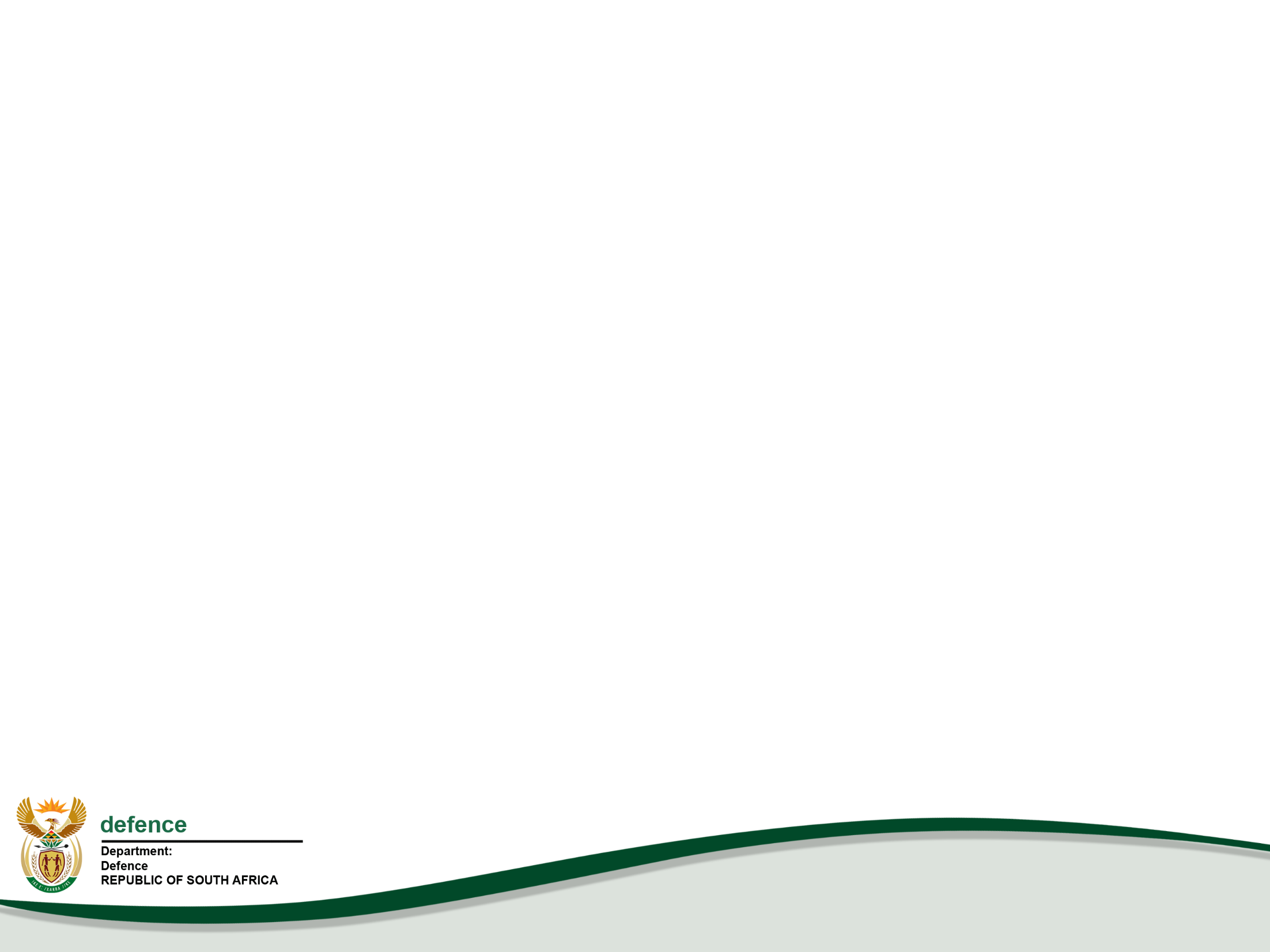 The table provides detail for water purification support and distribution to areas in need of drinking water, during Q2.
27
Operational Activities: Op NOTLELA
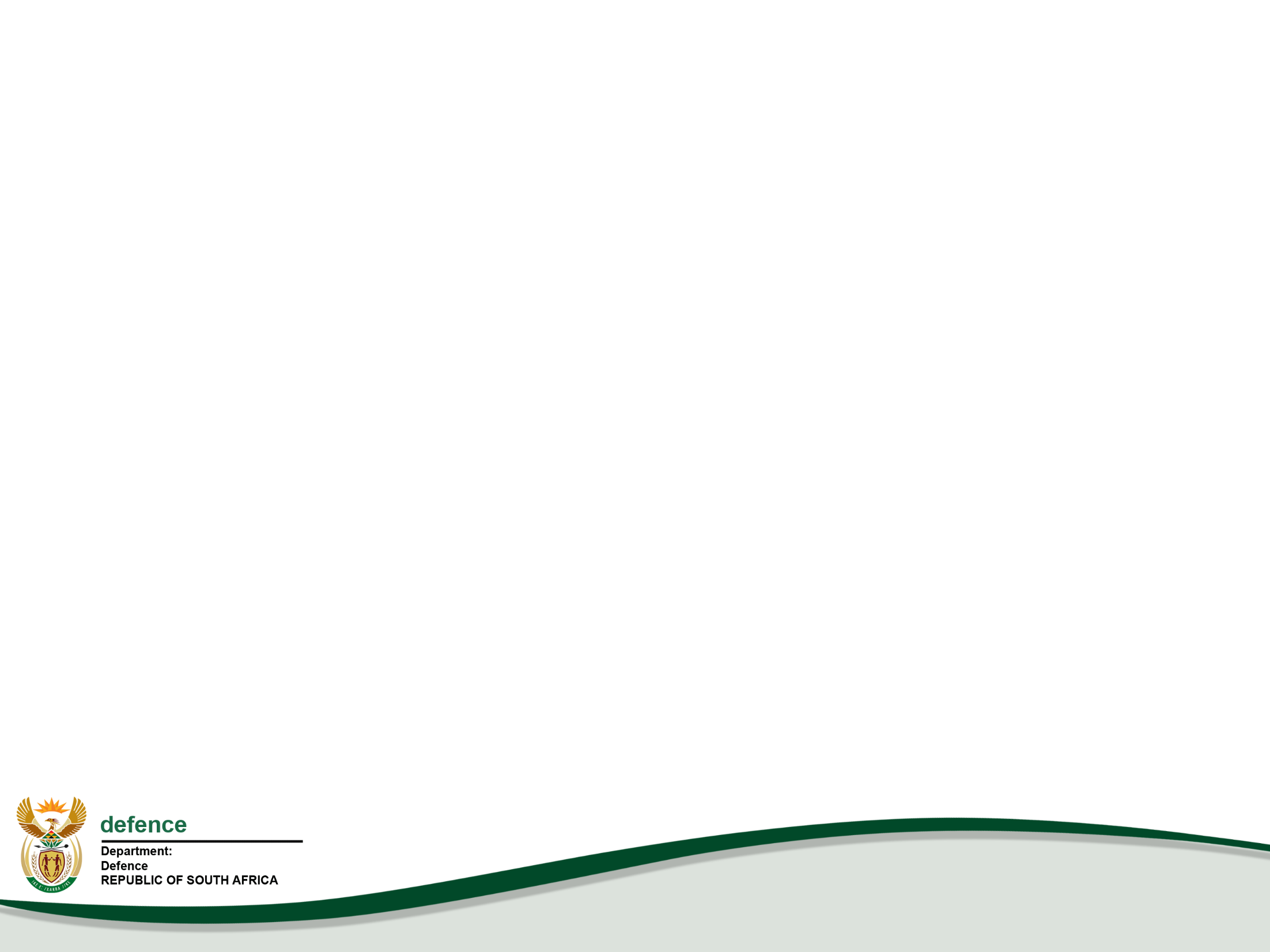 The PROVJOINTS (with the approval of CJ Ops), coordinated daily and weekly deployment of SANDF forces deployed in cooperation with the SAPS and other law enforcement role players. The table provides detail on Operational Activities up to Q2.
28
Enforcement Outcomes: Op NOTLELA
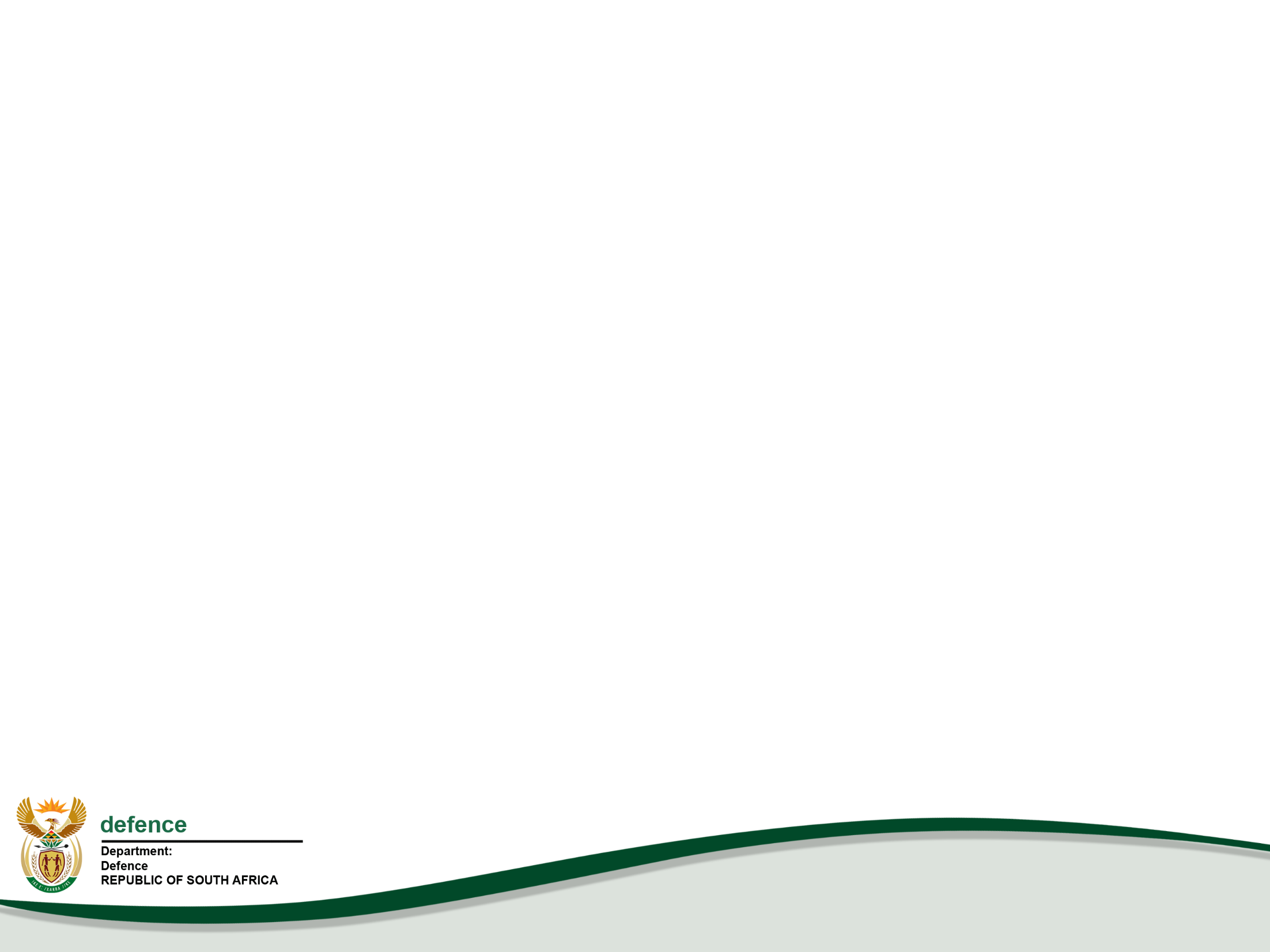 During Q2, detail enforcement outcomes were as follows:
29
Own Force Protection: Op NOTLELA
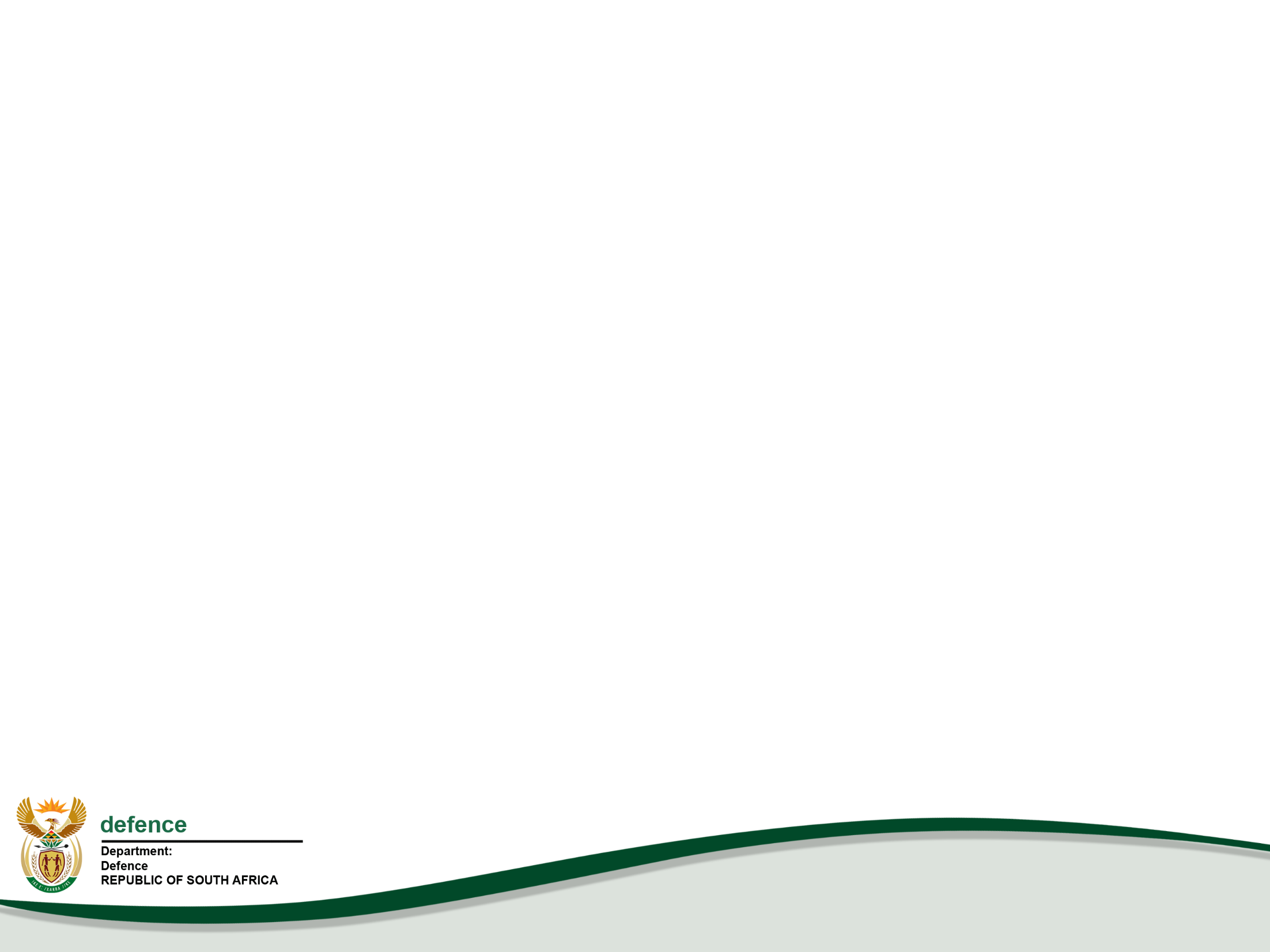 During Q2, detail protection of own forces was as follows:

889 929 Scans
137 858 Screenings 
323 Members Quarantined
3 508 Samples Tested
30
Own Force Protection: Op NOTLELA
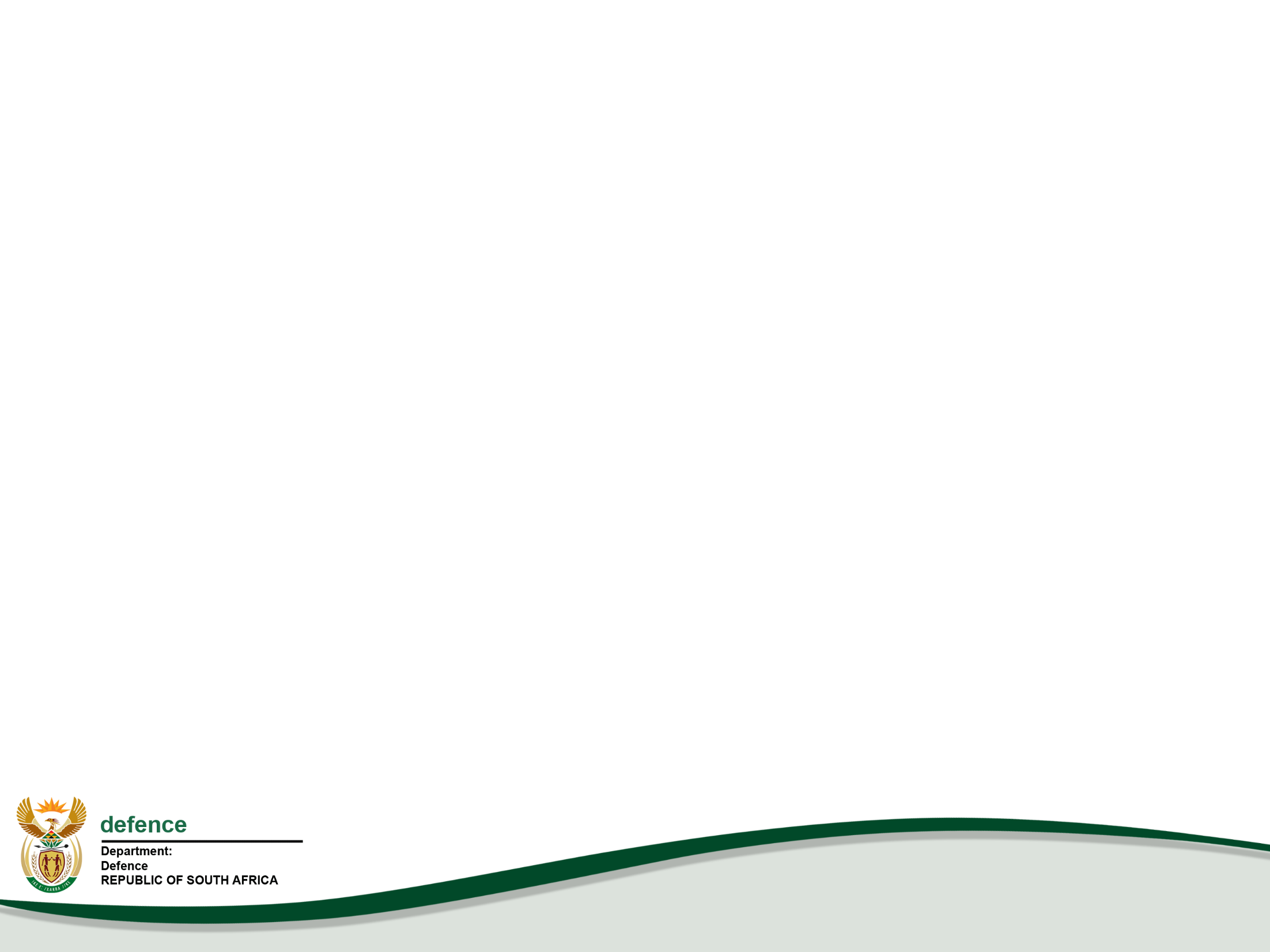 SANDF COVID-19 summary as reflected on the Health Information System:
Other Cases recorded: 

Positive - Active cases: 253
Recovered: 1 679
Deaths: 96

“Other” cases include dependants, pensioners (VP members), Military Veterans and civilians (non-DOD).
31
Support to Op NOTLELA
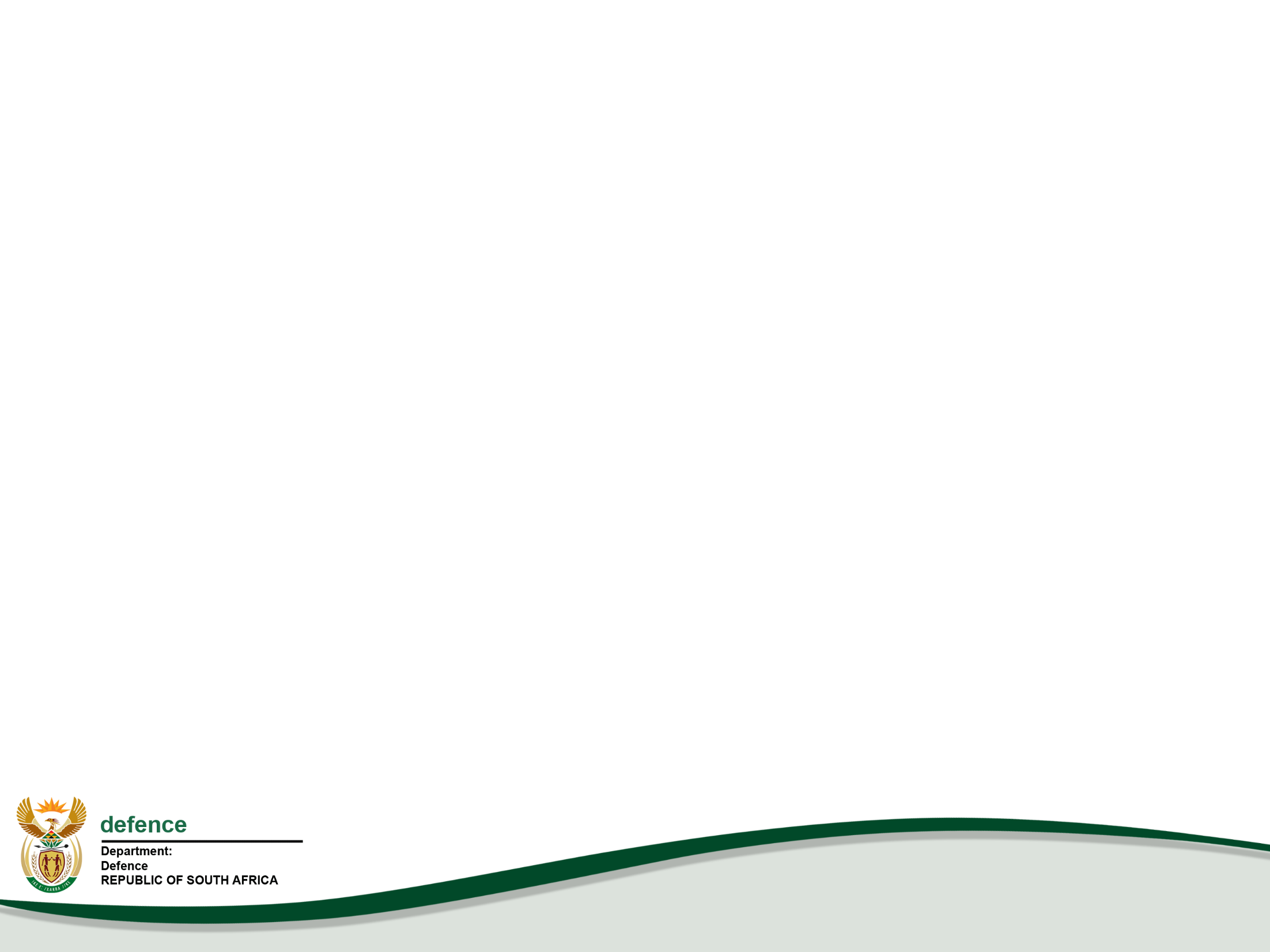 During Q2, the SA Air Force provided the following assets:
SA Navy vessels utilised included an Offshore Patrol Vessel, ie SAS MAKHANDA.
32
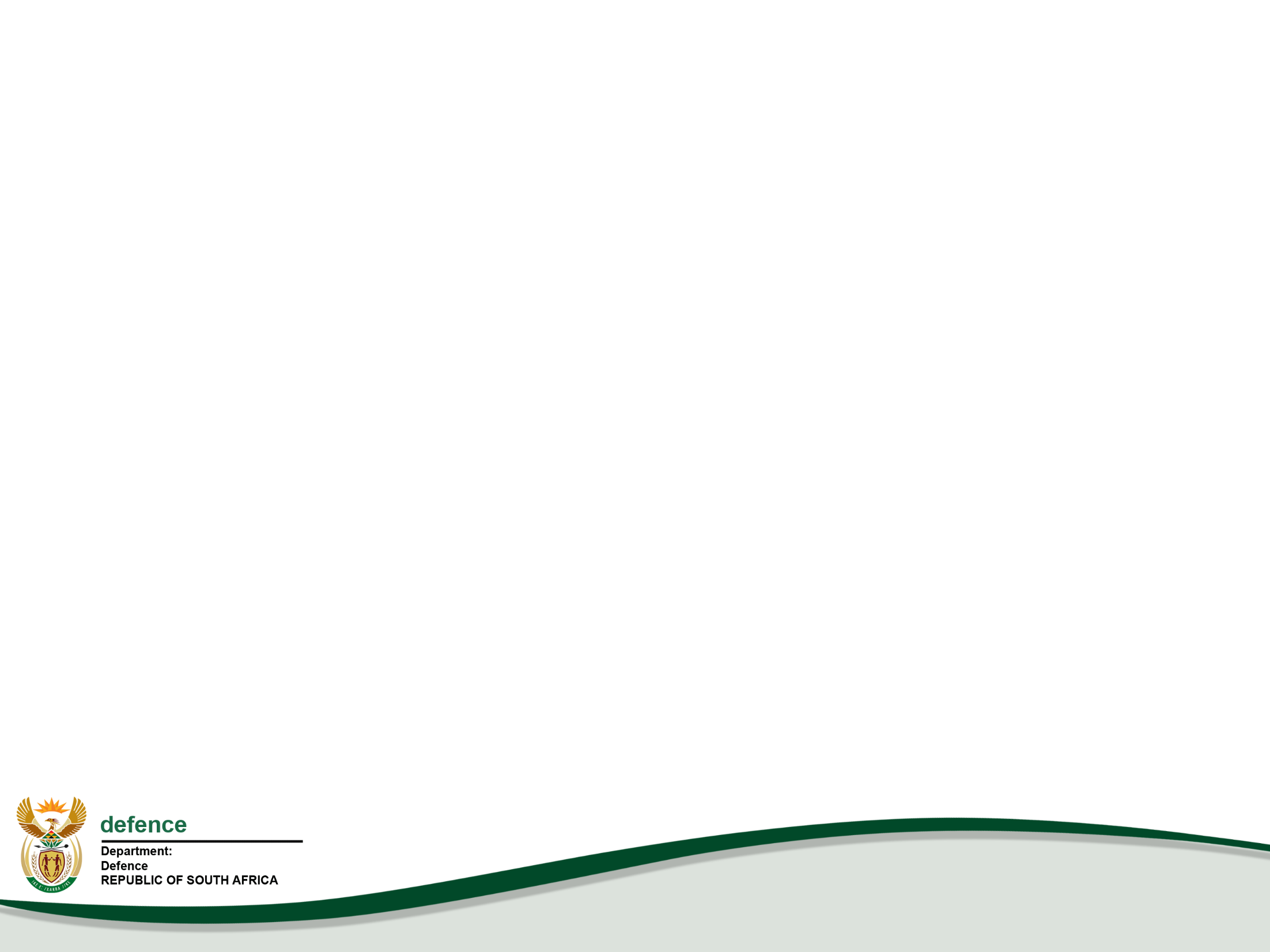 Corporate Human Resource 
Status
Corporate Human Resource Status
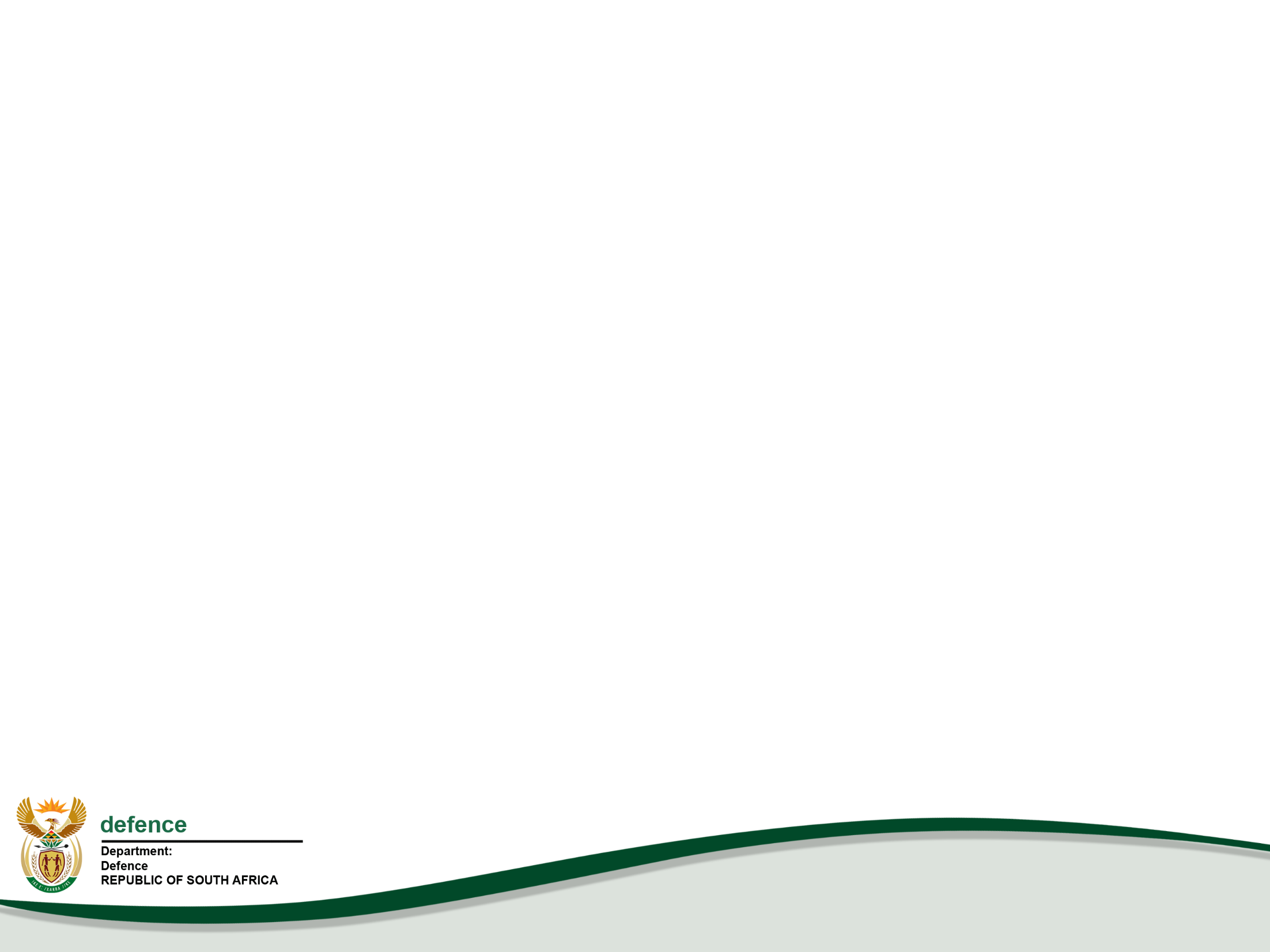 Background

The SANDF executed three operations  in support of COVID-19 which affected the HR Expenditure in terms of allowances and additional wages paid. The current projected HR over expenditure of Rb3,130, includes the projected expenditure for Ops DITABA, NOTLELA and LIGCOLO. 

The DOD received an additional allocation of Rb3,0 for the FY2020/21 in support of its COVID-19 response of which Rm763,4 was specifically and exclusively appropriated for CoE.

A further request to NT for an additional Rm930 ito CoE, to be obtained from savings within the Department’s Goods and Services and SDA budgets, was approved.
34
Corporate Human Resource Status
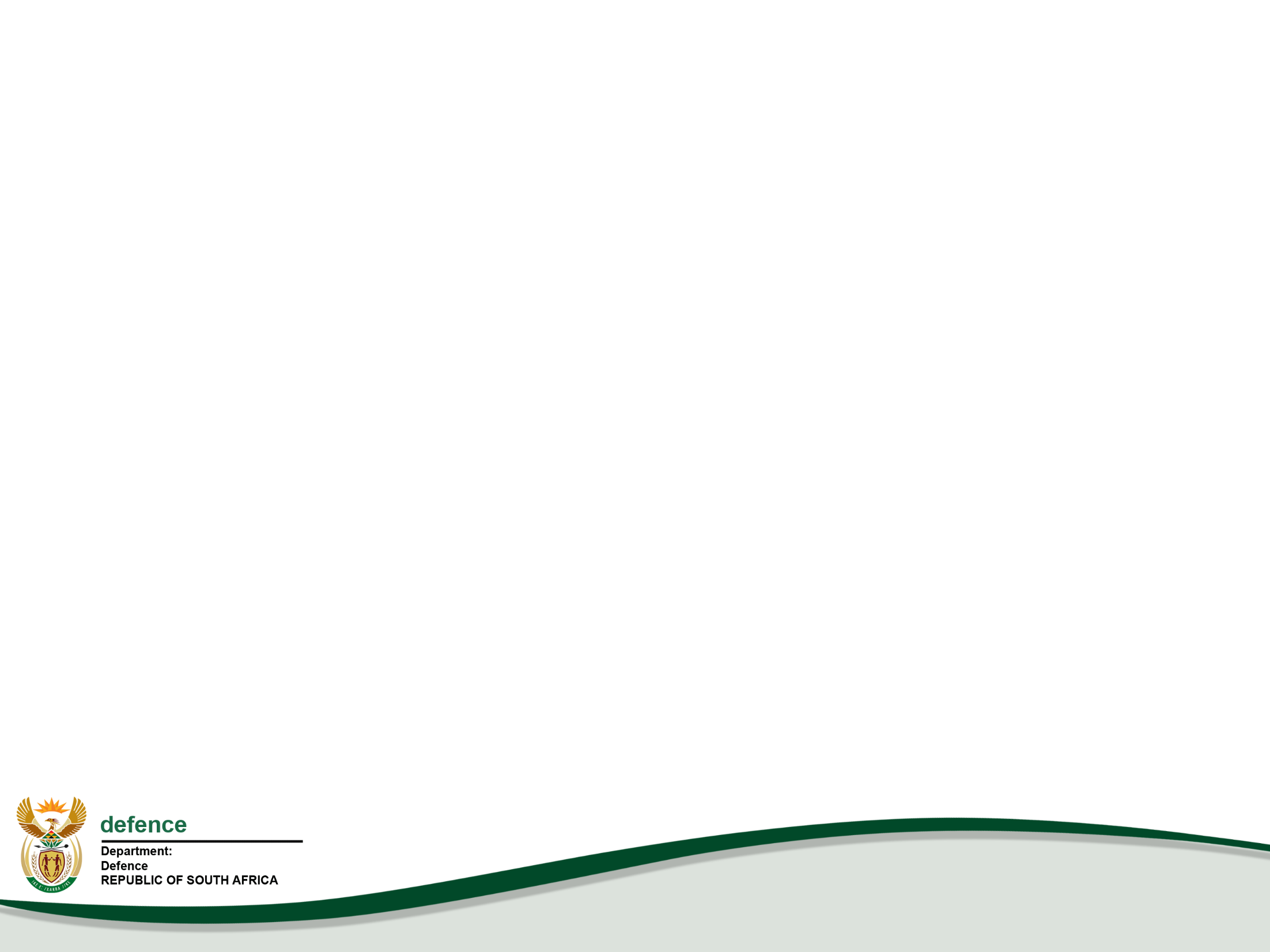 Projected HR Strength and Expenditure

The planned average HR strength for FY2020/21 of 75 000 was amended to 73 293 due to:

PSAP attritions not being filled within three months of becoming vacant.

The cancellation of the Jan 2021 MSDS Intake.

The DOD’s actual strength as at 31 Dec 2020 was 72 950, which was lower than the planned average strength of 74 383 for Dec 2020.
35
Corporate Human Resource Status
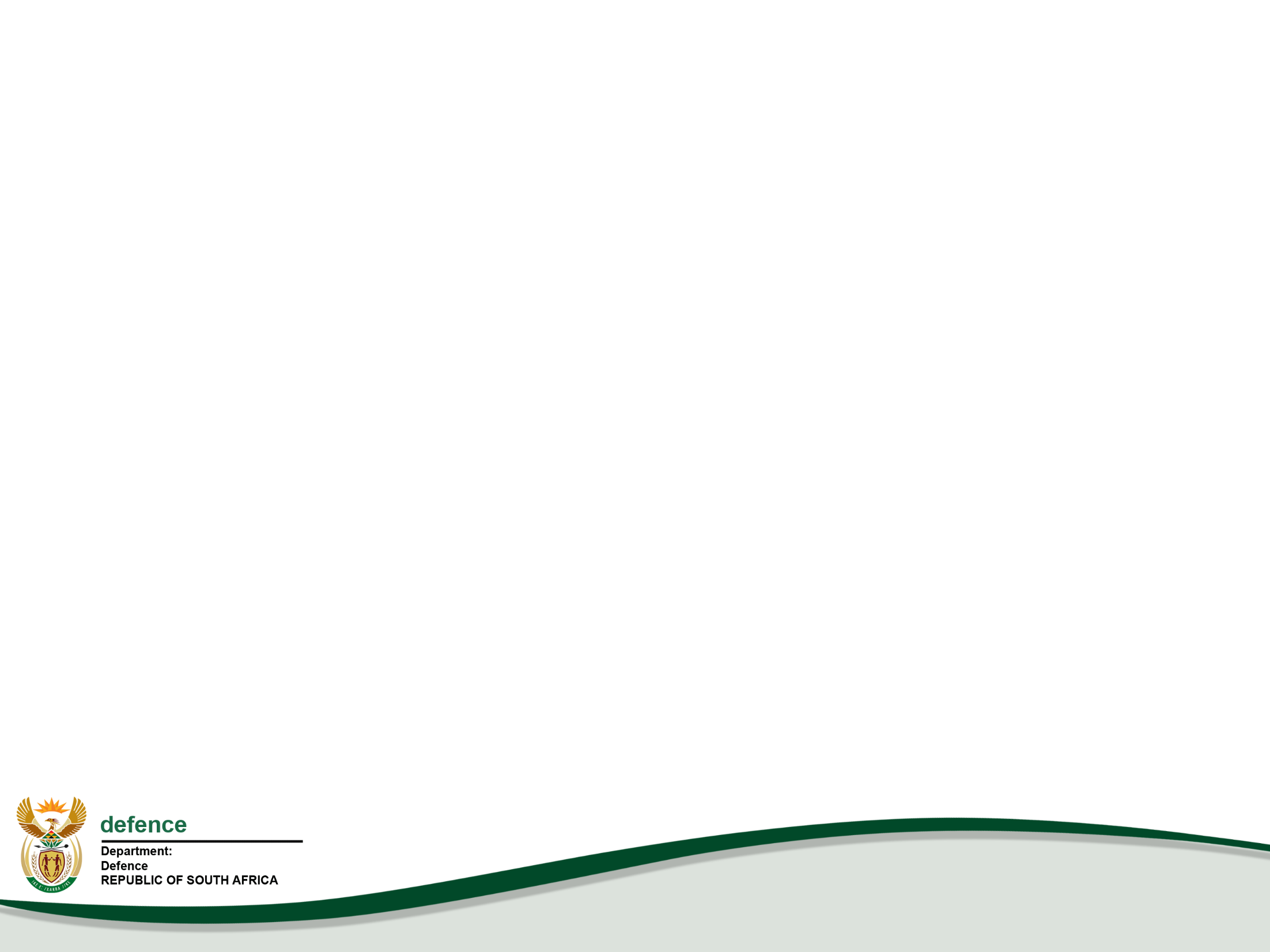 Projected HR Strength and Expenditure (2)

The following factors will influence the projected shortfall for FY2020/21:

The Labour Court found Clause 3.3 of the 2018 Wage Agreement unlawful and that no increase on public servants’ salaries are to be paid in FY2020/21.  HR projections reduced the 6% increase (according to NT guidelines) to a 0% increase on salaries and wages and allowances, creating a saving of Rb1,160.

The cancellation of the Jan 2021 MSDS Intake.

The average strength for the remainder of the FY2020/21 was amended to 73 293.

The PSAP medical contribution is expected to increase with 8.1% with effect from 01 Jan 2021 in accordance with NT guidelines.
36
Corporate Human Resource Status
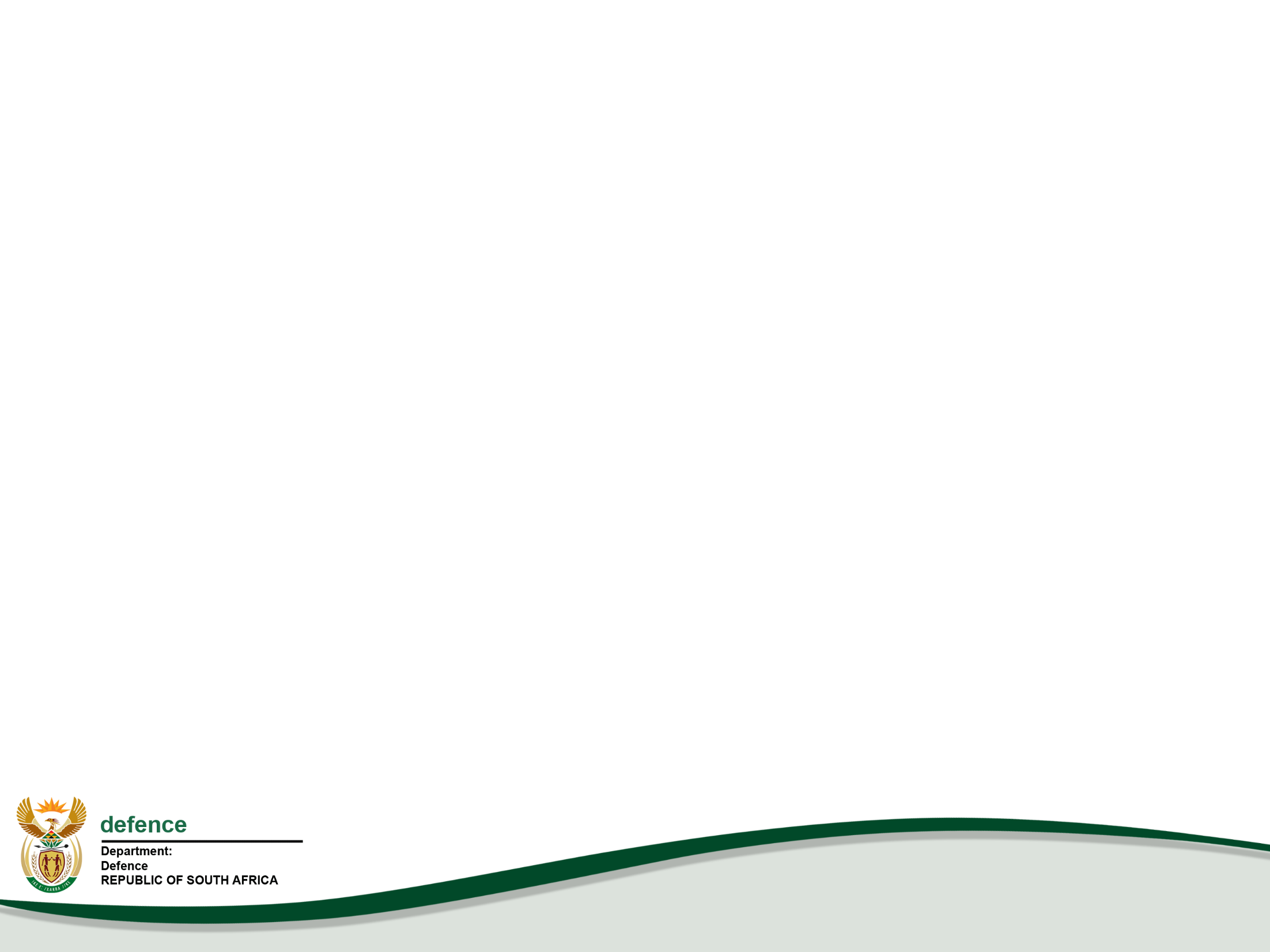 Projected HR Strength and Expenditure (3)

Should the annual increase not be paid, the projected HR expenditure will be Rb32,954 with an over expenditure of Rb1,970. 

Should the annual increase be implemented according to the CPI of Apr 2020 (3%), the HR expenditure will be Rb34,115 with a projected over expenditure of Rb3,130. 

By means of further reprioritisation, the Department ring-fenced Rb1,982 within its FY2020/21 allocation to contribute towards the funding of the projected CoE shortfall.
37
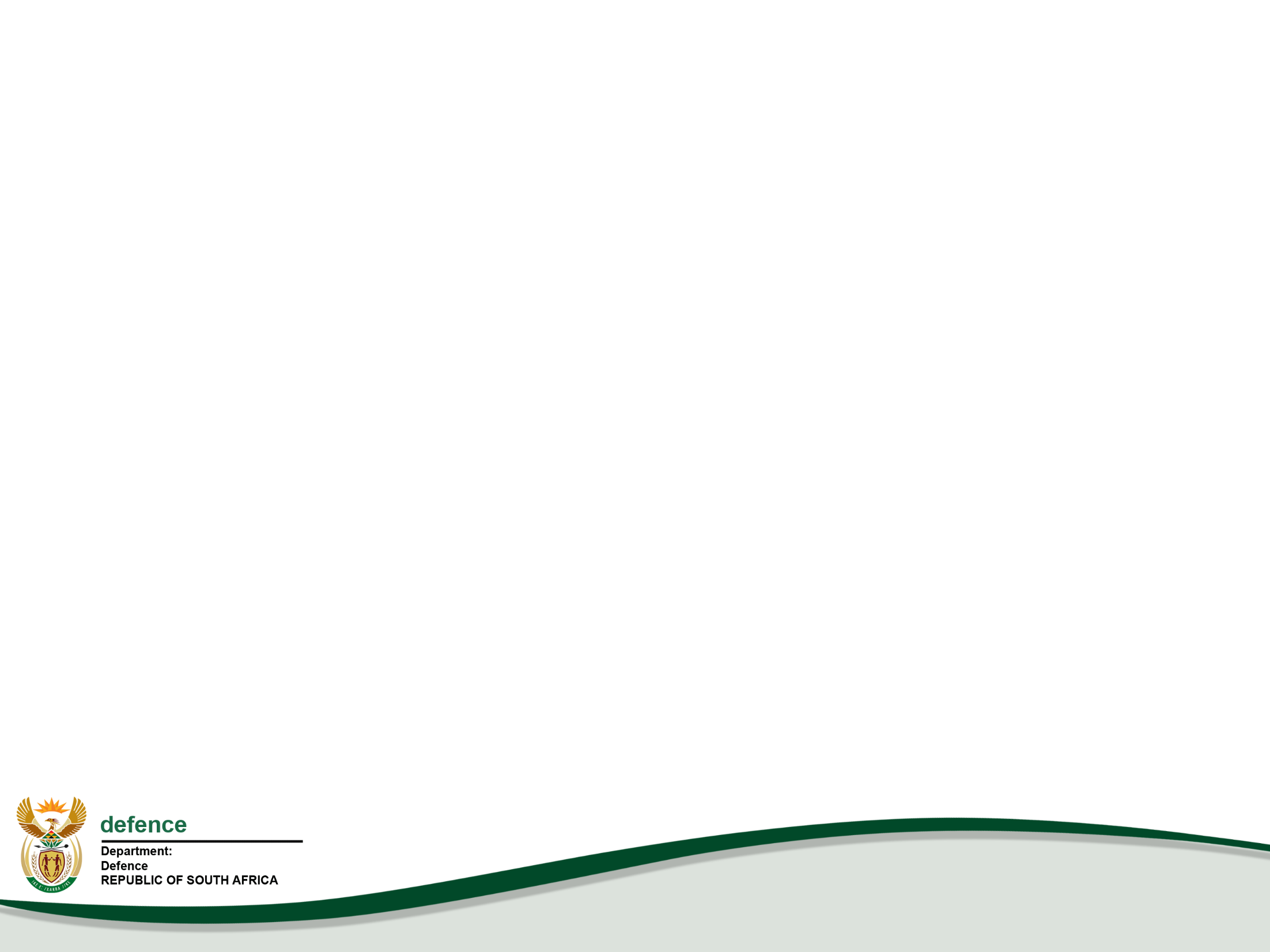 Corporate Governance and Accountability
Corporate Governance and Accountability
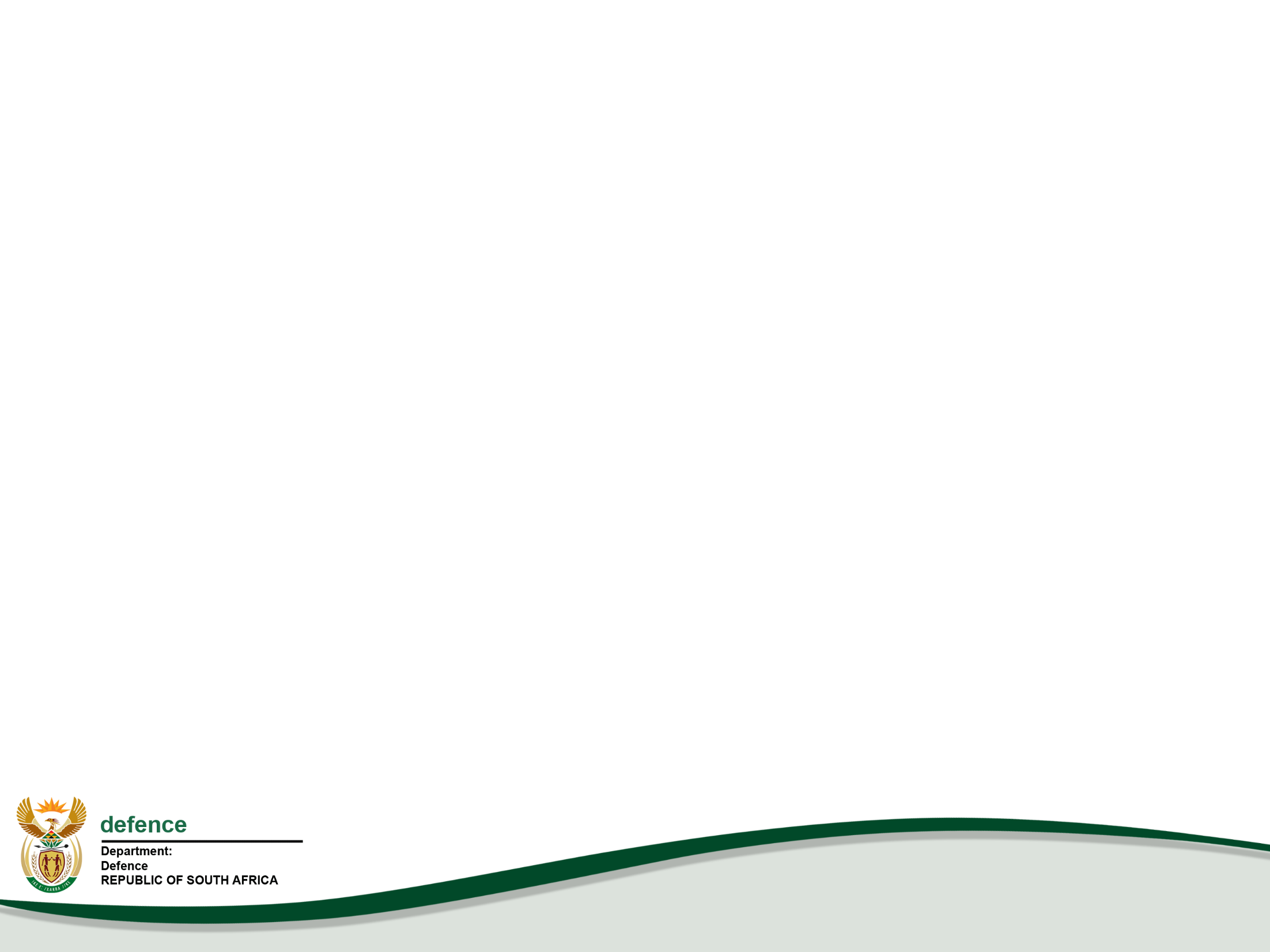 During the period under review, the Secretary for Defence provided strategic direction to the DOD through various governance activities and interventions.

These included timely decision-making on strategic and defence diplomacy matters, effective management and processing of official departmental documents, chairing of various DOD management bodies, as well as the attendance of Director-Generals’ meetings, Cabinet Lekgotlas and Government Clusters.
39
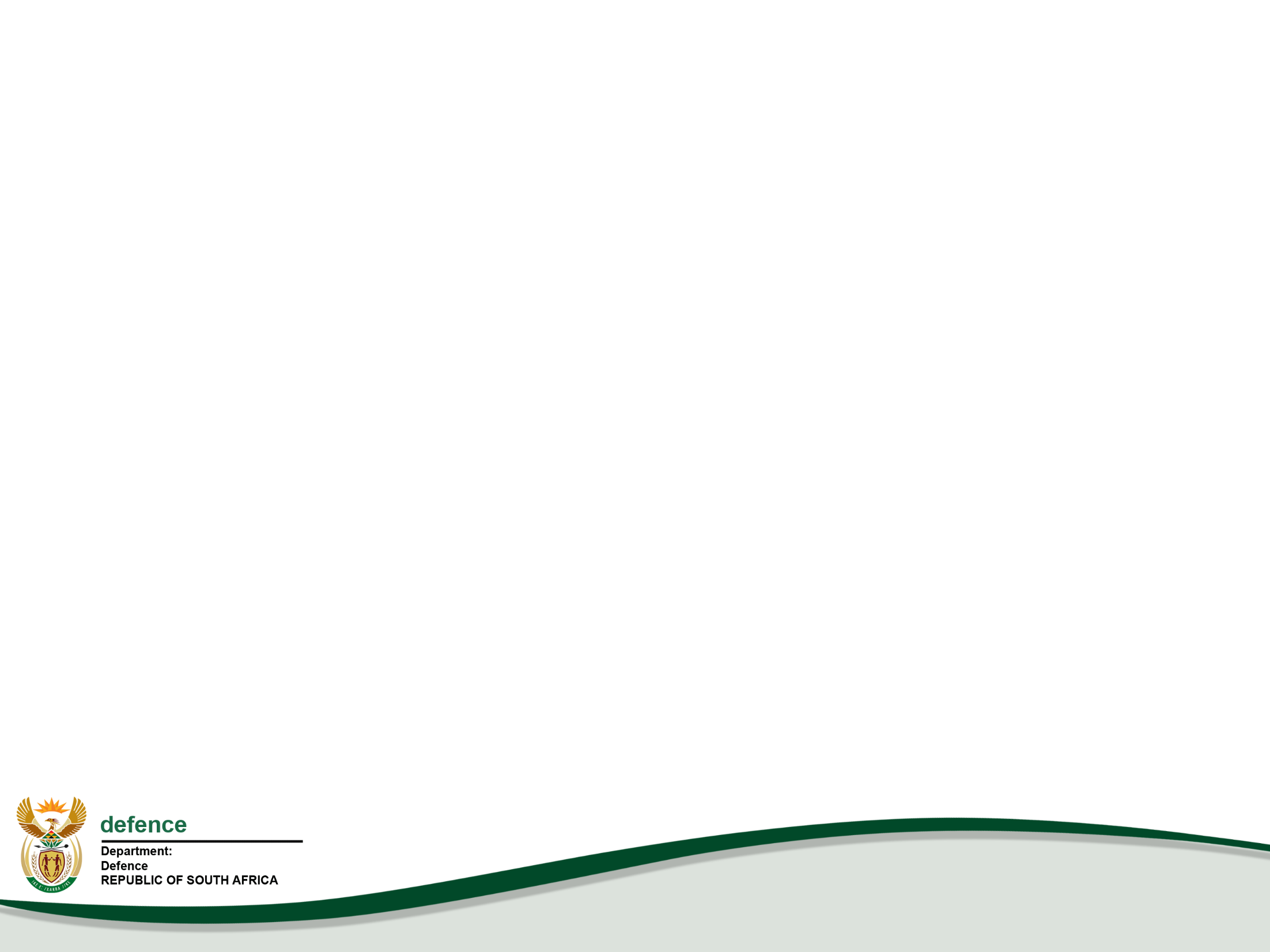 Command of Forces
MTSF 2019 – 2024 Priorities
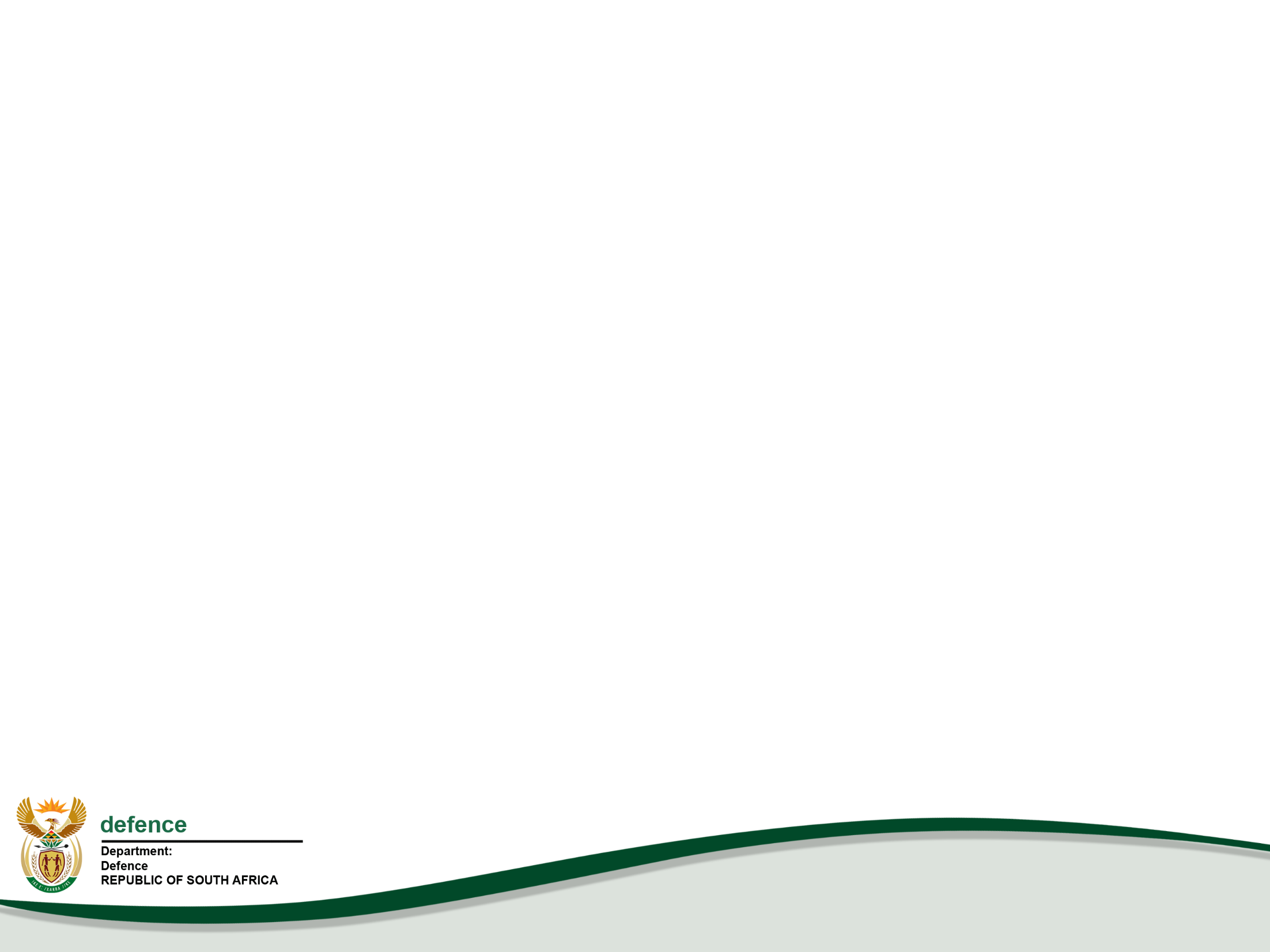 During the period under review, the SANDF supported the following MTSF Priorities:

Priority 6:  “Social Cohesion and Safer Communities”

MTSF Indicators:
Number of landward subunits deployed on border safeguarding per year
Number of maritime coastal patrols conducted

Priority 7:  “A Better Africa and a Better World” 

MTSF Indicator: Percentage compliance with external peace missions, rescue operations and humanitarian assistance operations.
41
Command of Forces – Priority 6
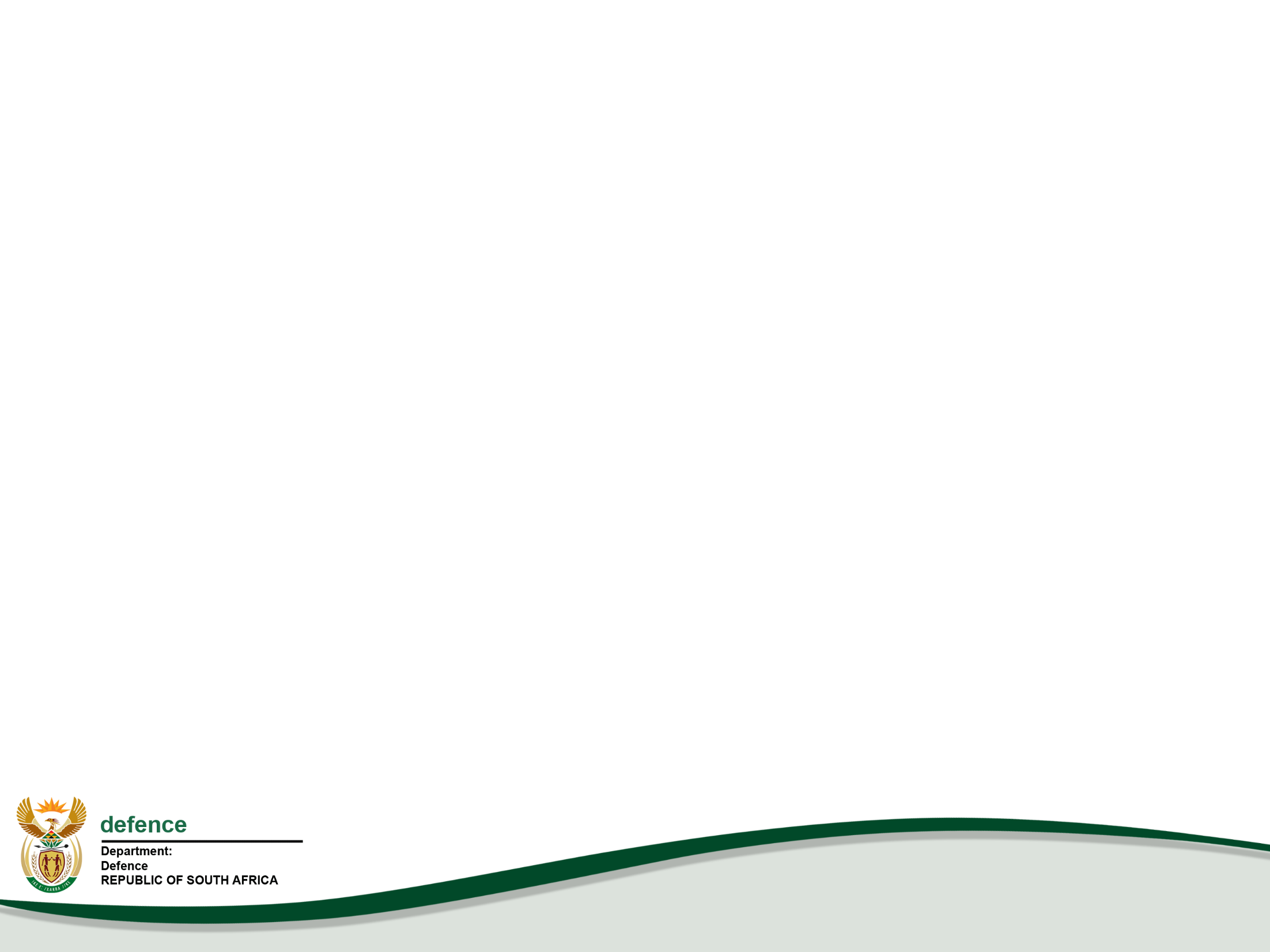 In terms of Support to the People, the SANDF deployed 15 sub-units to execute Op CORONA (Border Safeguarding) in Limpopo, Mpumalanga, KwaZulu-Natal, Free State, Eastern Cape, Northern Cape and North-West Provinces.

The SA Navy did not conduct a Op CORONA maritime coastal patrol during Q3.  
Two coastal patrols were conducted during Q1. 
During Q2, a maritime coastal patrol, seen as a border control deployment, was conducted to enforce the lockdown regulations up to the Mozambique border.
A total of three maritime coastal patrols were thus conducted for FY2020/21.
42
Op CORONA Operational Successes
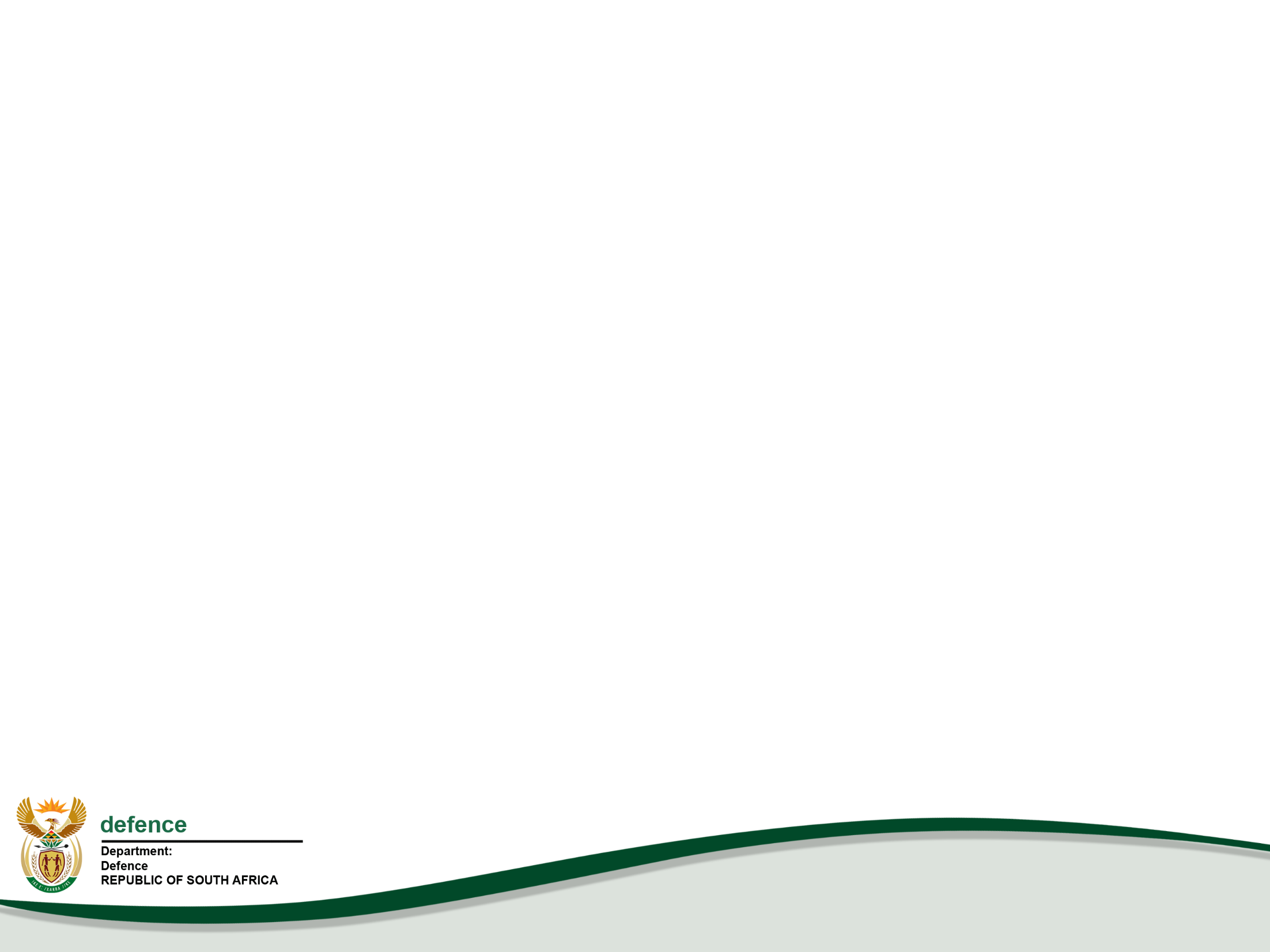 43
Command of Forces – Priority 7
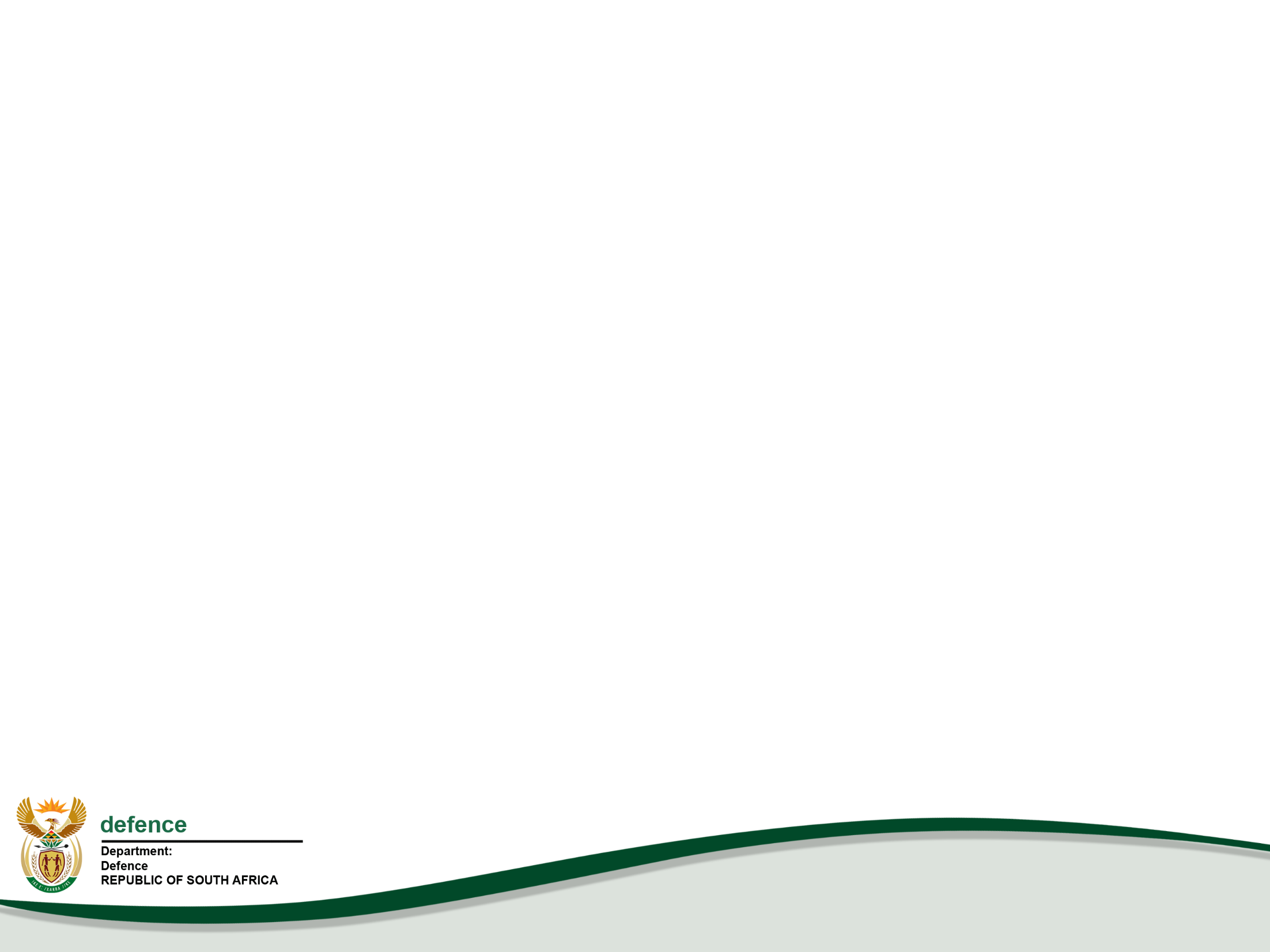 In terms of Regional Security the SANDF continued to provide Force Structure Elements to the United Nations PSO in the DRC (Op MISTRAL). These included:

SANDF Specialist Contingent (SANDFSPECC) in Kinshasa

Force Intervention Battalion Group in Sake Base

Composite Helicopter Unit in Goma

Underfunding and the turnaround time to obtain spares from industry caused naval vessels being alongside and therefore not available for deployment; thus no Op COPPER long range deployment took place during Q3.
44
Command of Forces – Op PROSPER
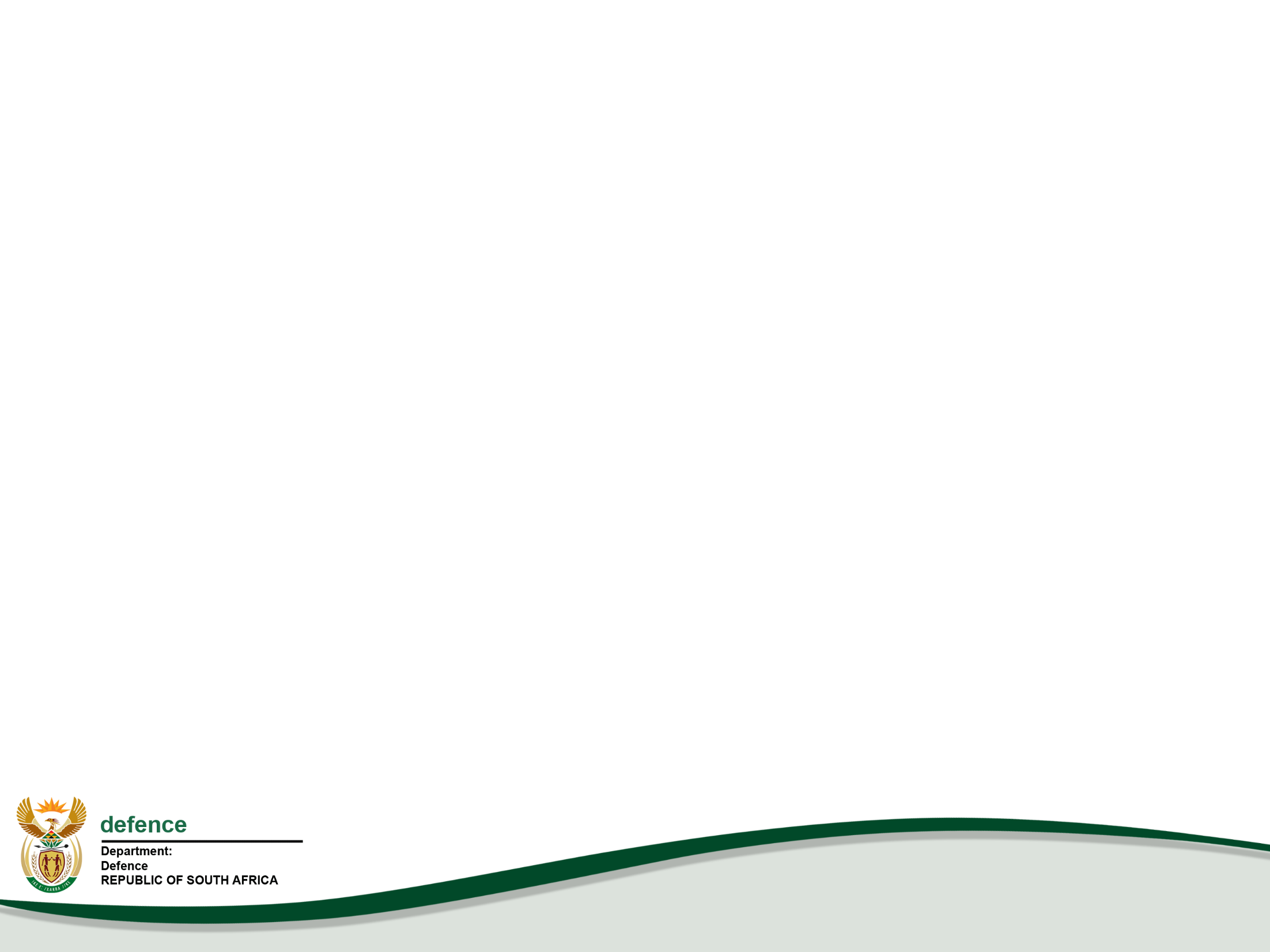 In support to Government Departments (Op PROSPER), the SANDF operational concept for Safety and Security Support is to employ multi-rolled military capabilities on request and according to the prescripts of the Defence Act 42 of 2002. 
The SAAF provided air support to the SAPS in an anti-poaching operation in the Western Cape on 29 Nov 2020.
45
Command of Forces – Op CHARIOT
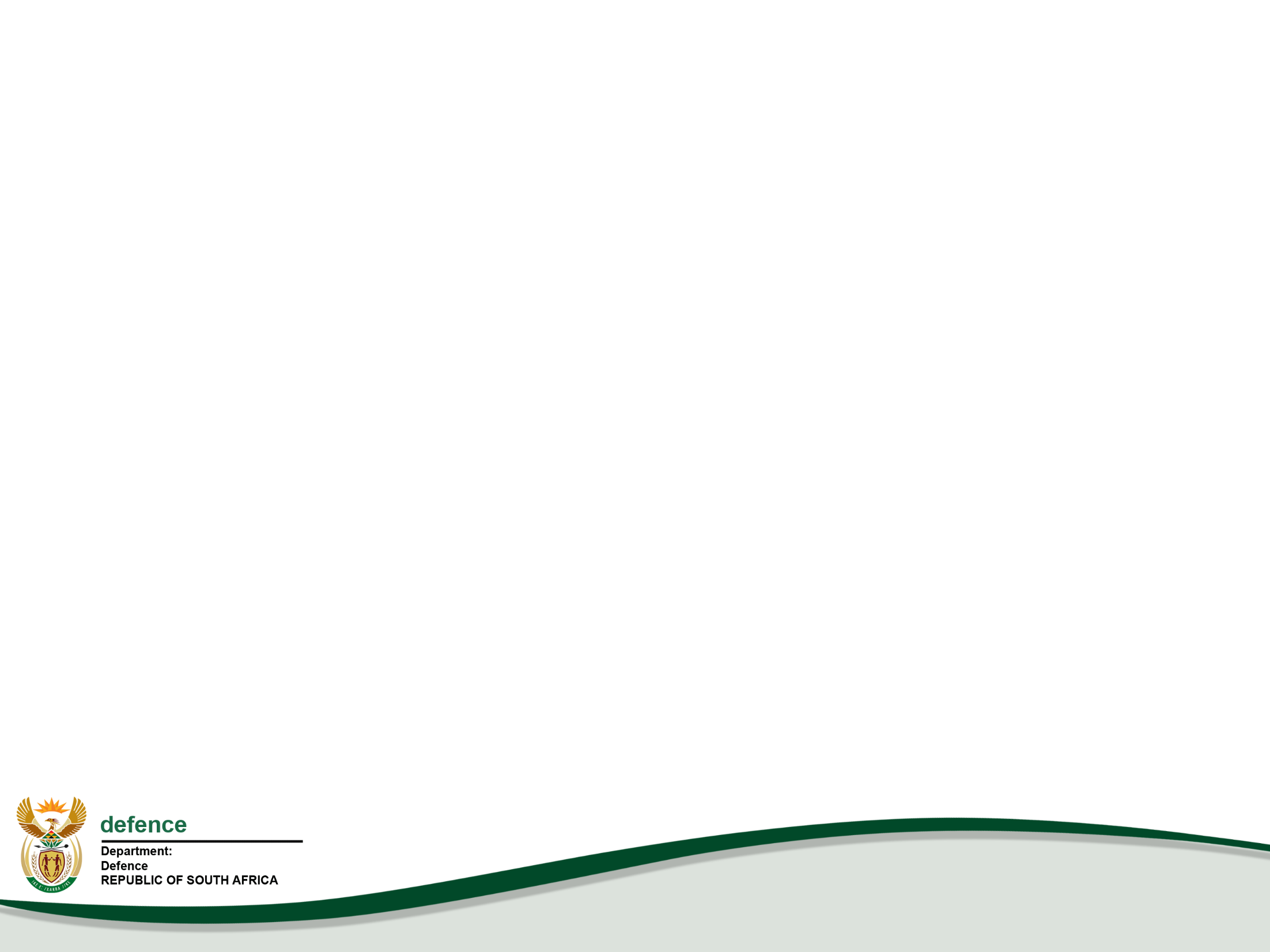 In terms of Disaster Aid and Relief (Op CHARIOT), the SANDF assisted:

To CASEVAC a climber in the Cederberg Mountains, Western Cape on 10 Oct 2020.

In the hoisting and CASEVAC of vehicle accident victims in the Pinetown area, KwaZulu-Natal on 23 Oct 2020.
46
Command of Forces – Op ARABELLA
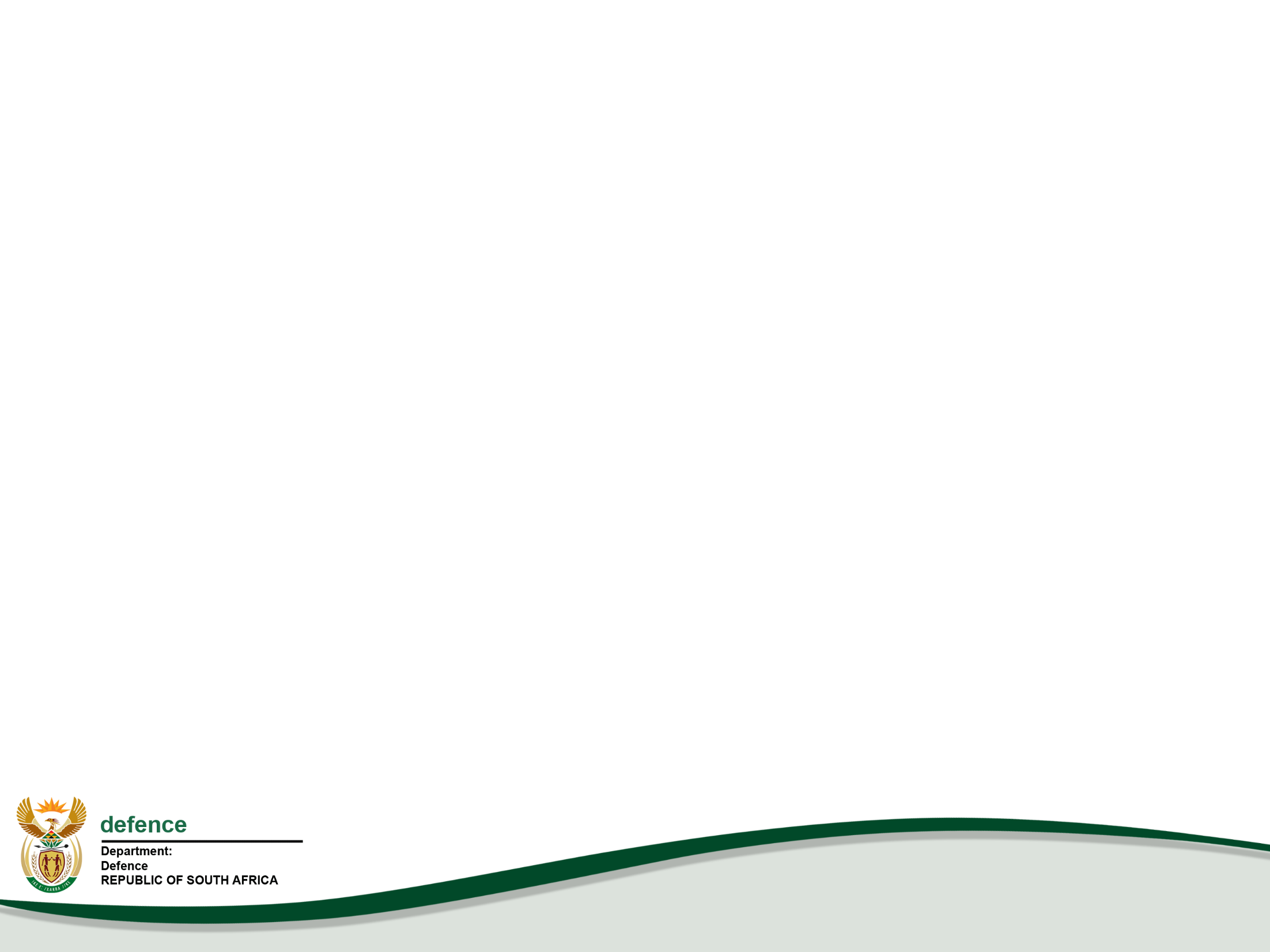 In terms of Search and Rescue (Op ARABELLA), the SANDF provided assistance in the:

The SAAF assisted the Maritime Rescue Coordination Centre to airlift a patient from the vessel “UMZABALAZO” approximately 50nm from Cape Town in the Western Cape to the Groote Schuur Hospital on 20 Nov 2020.
47
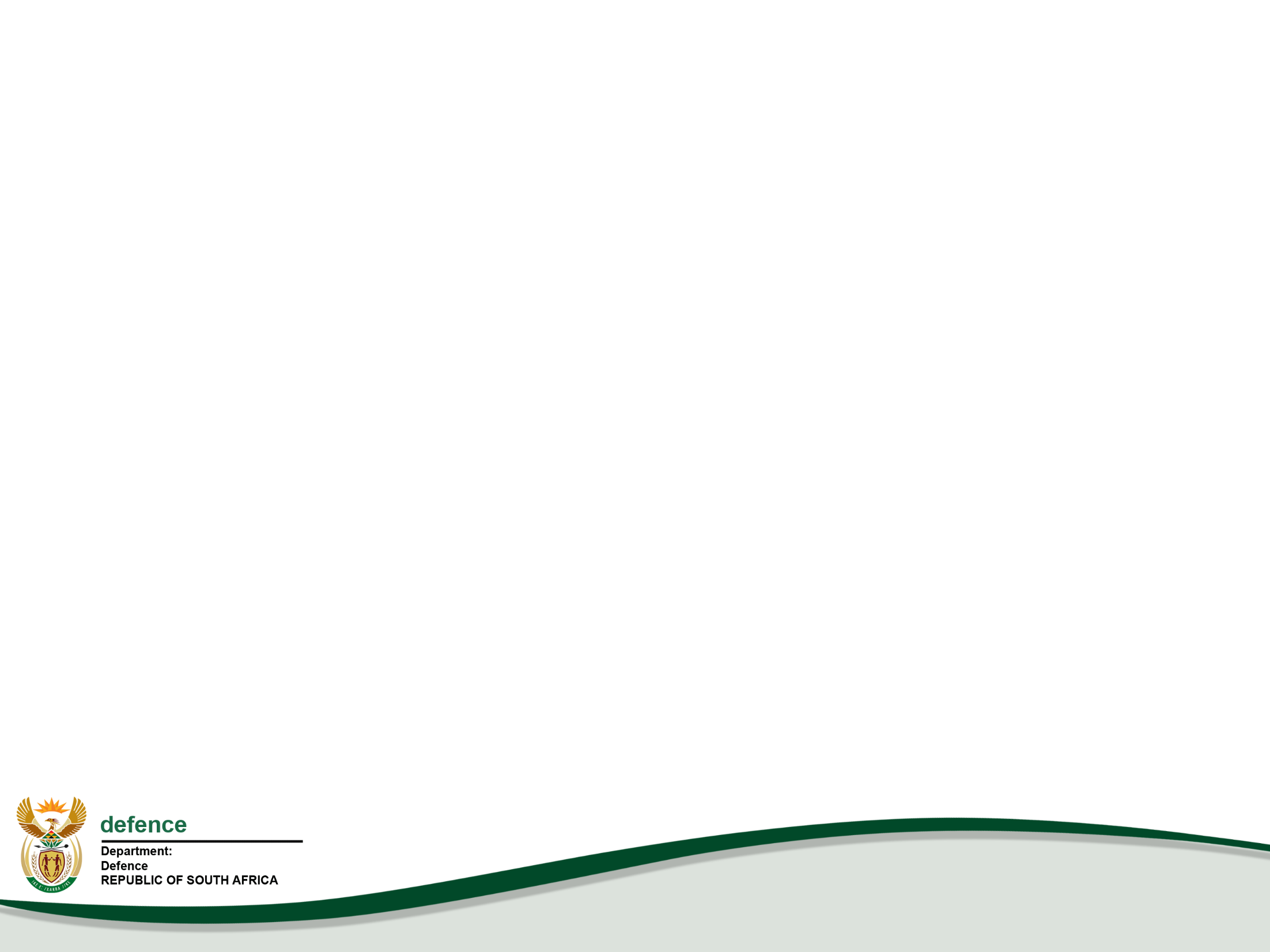 Selected Performance Indicators
(included in the  ENE)
Selected Performance Indicator Summary
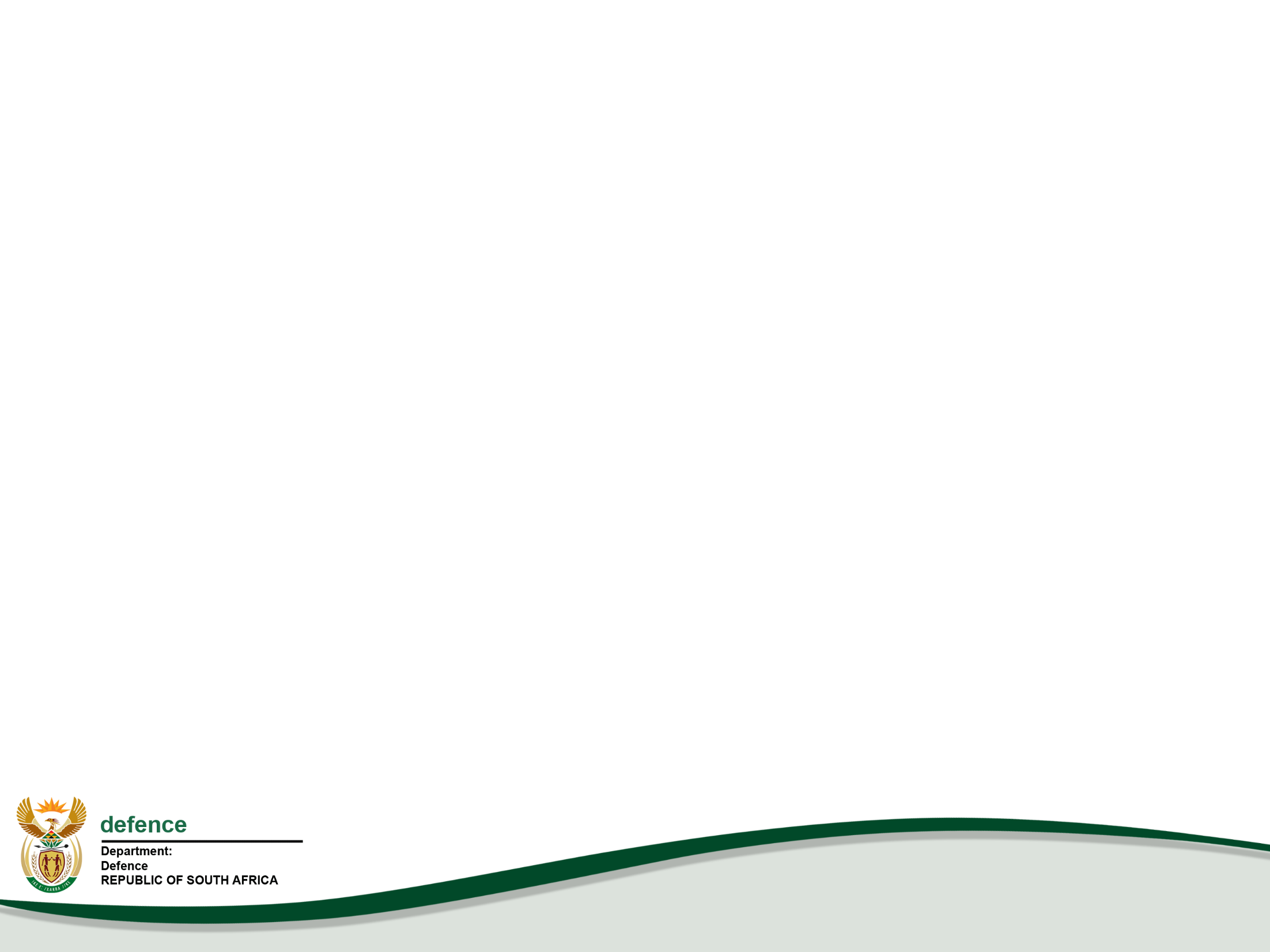 The following 10 selected performance indicators are published in the 2020 Estimates of National Expenditure for Vote 23.
Note:
SA Navy SADC compliance = 50%.  Total SANDF compliance = 87.50%.
Delivery dates of Naval spares were shifted to the right by contractors.  Naval vessels were alongside carrying out M&R.  Specific emphasis was placed on prioritised M&R of identified platforms for Op COPPER deployment during Q4.
49
Selected Performance Indicator Summary
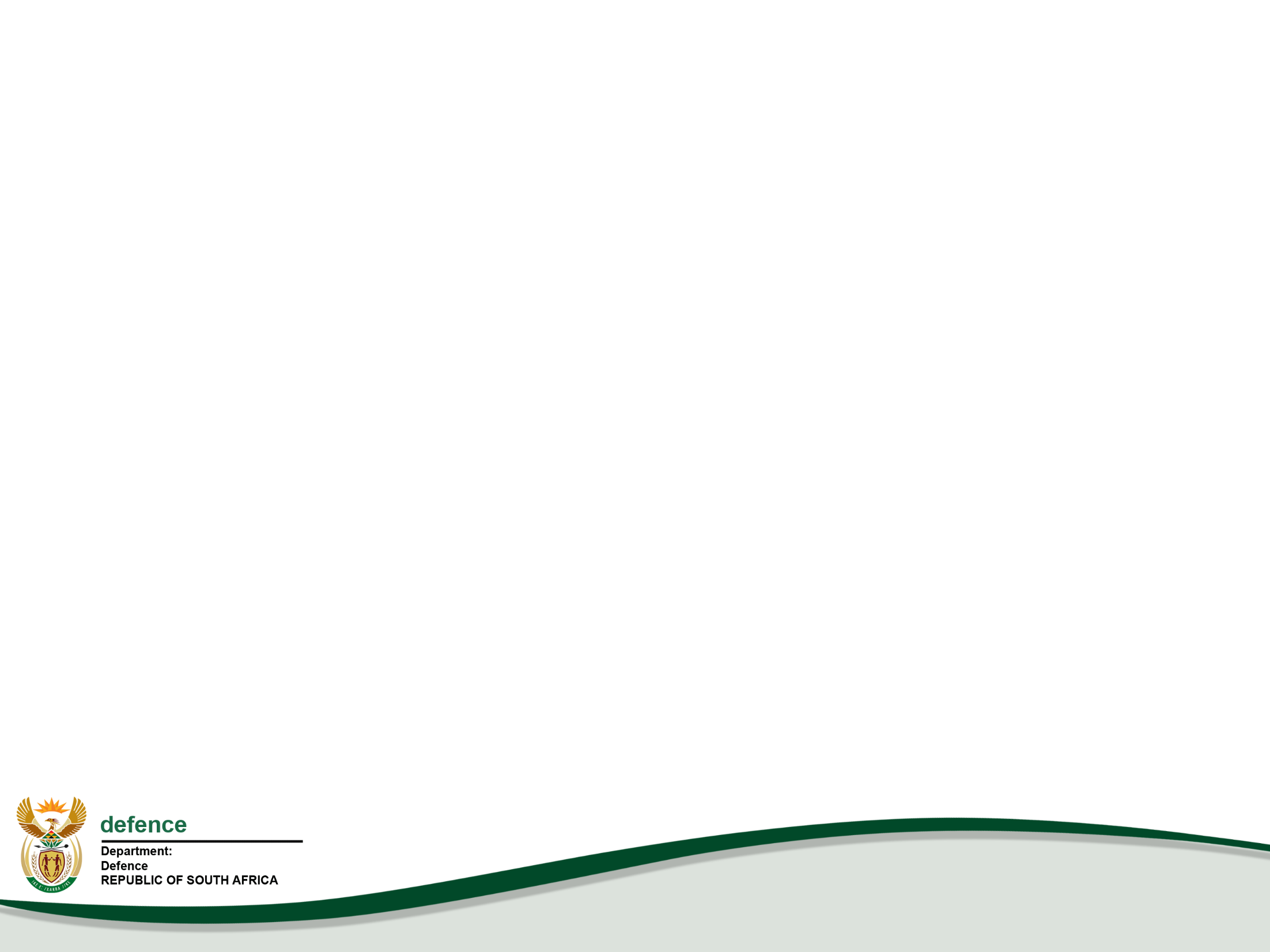 Note:
Five planned JIIM military exercises were cancelled due to the impact of the COVID-19 pandemic on DOD resources. 
No target set for FY2020/21 as per Adjusted APP for 2020.
50
Number of Hours Flown per Year
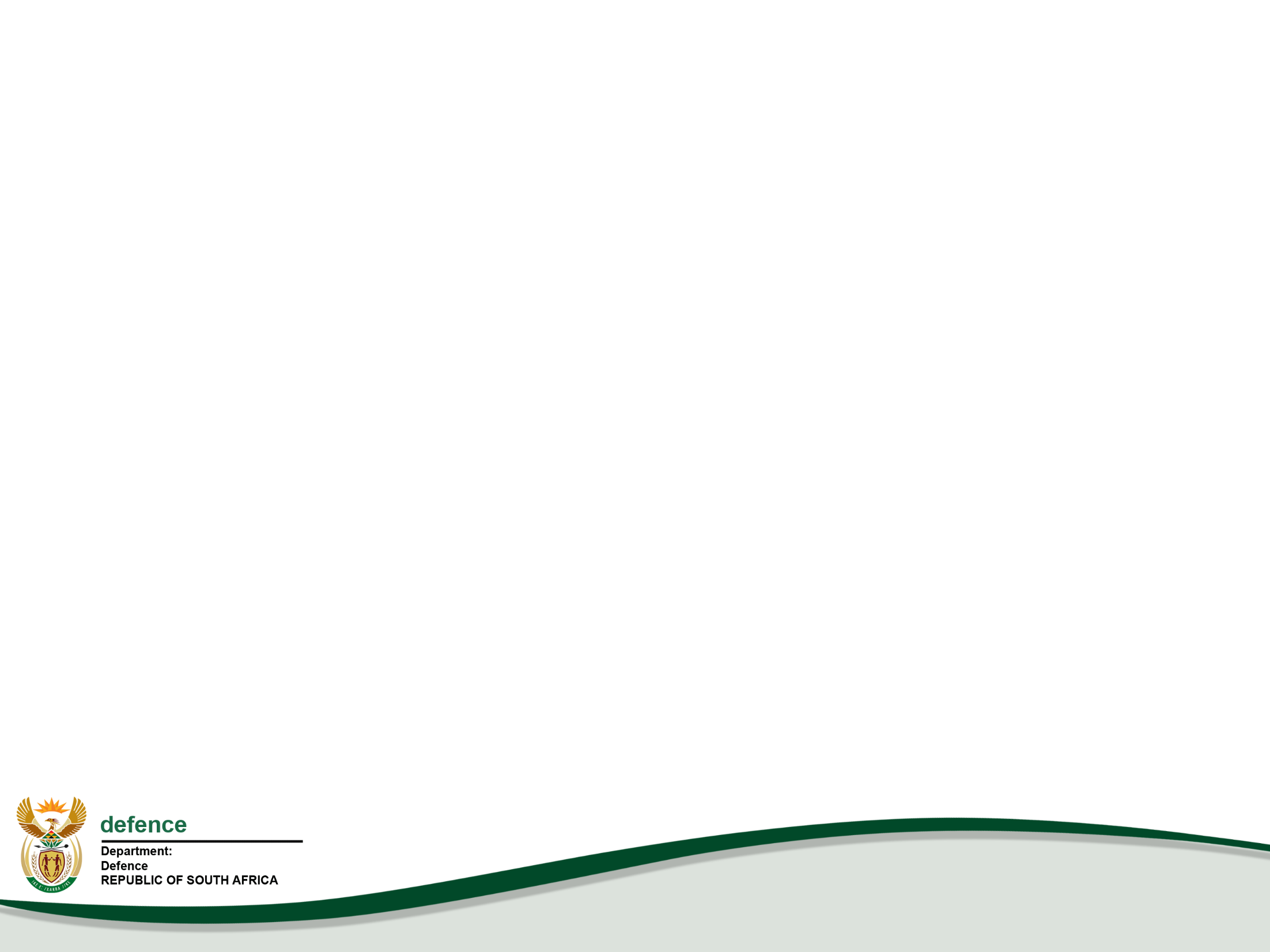 The table reflects flying hour types and totals over a three year period.
51
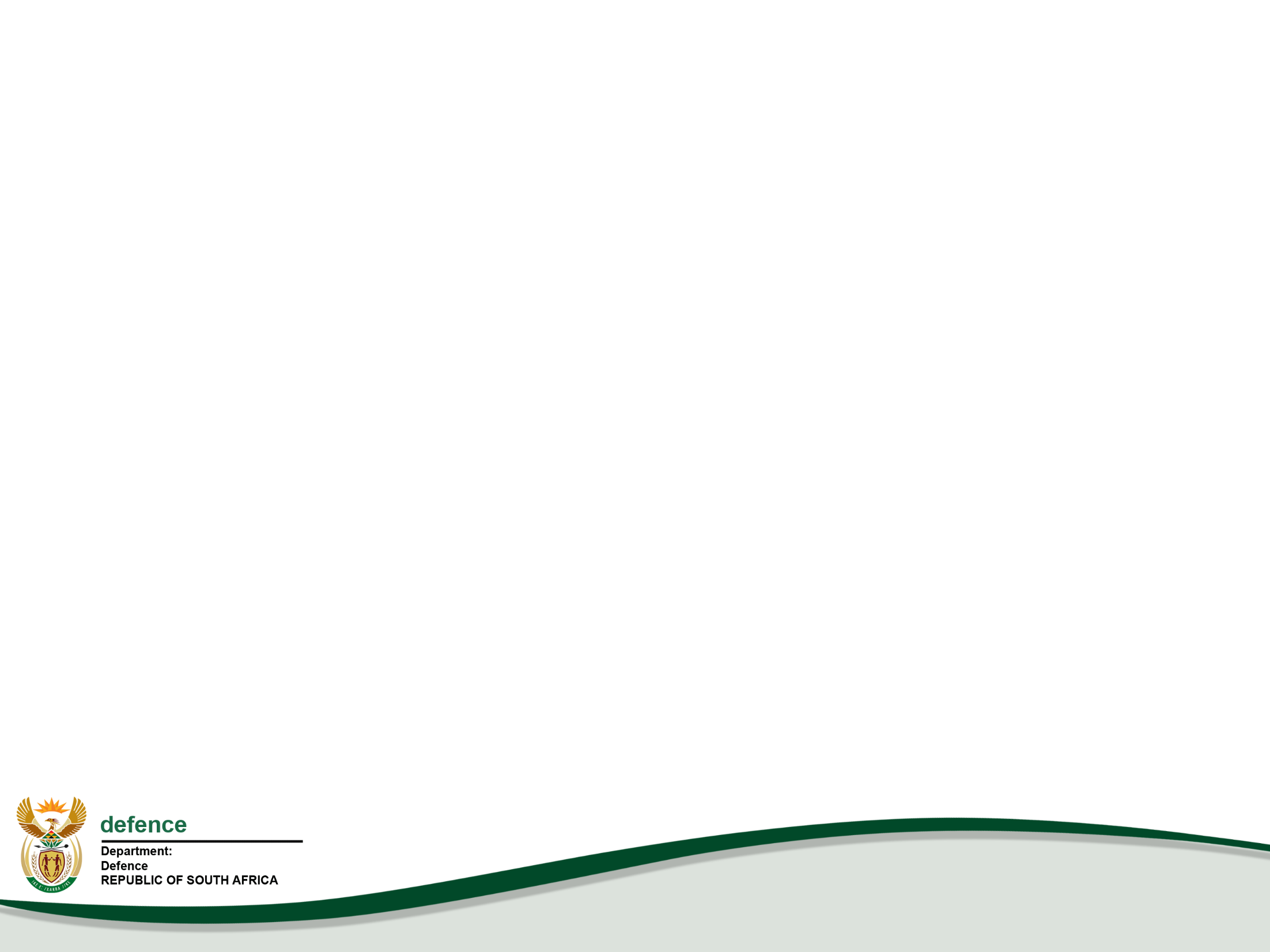 Number of Hours at Sea per Year
The table reflects types of hours at sea and totals over a three year period.
52
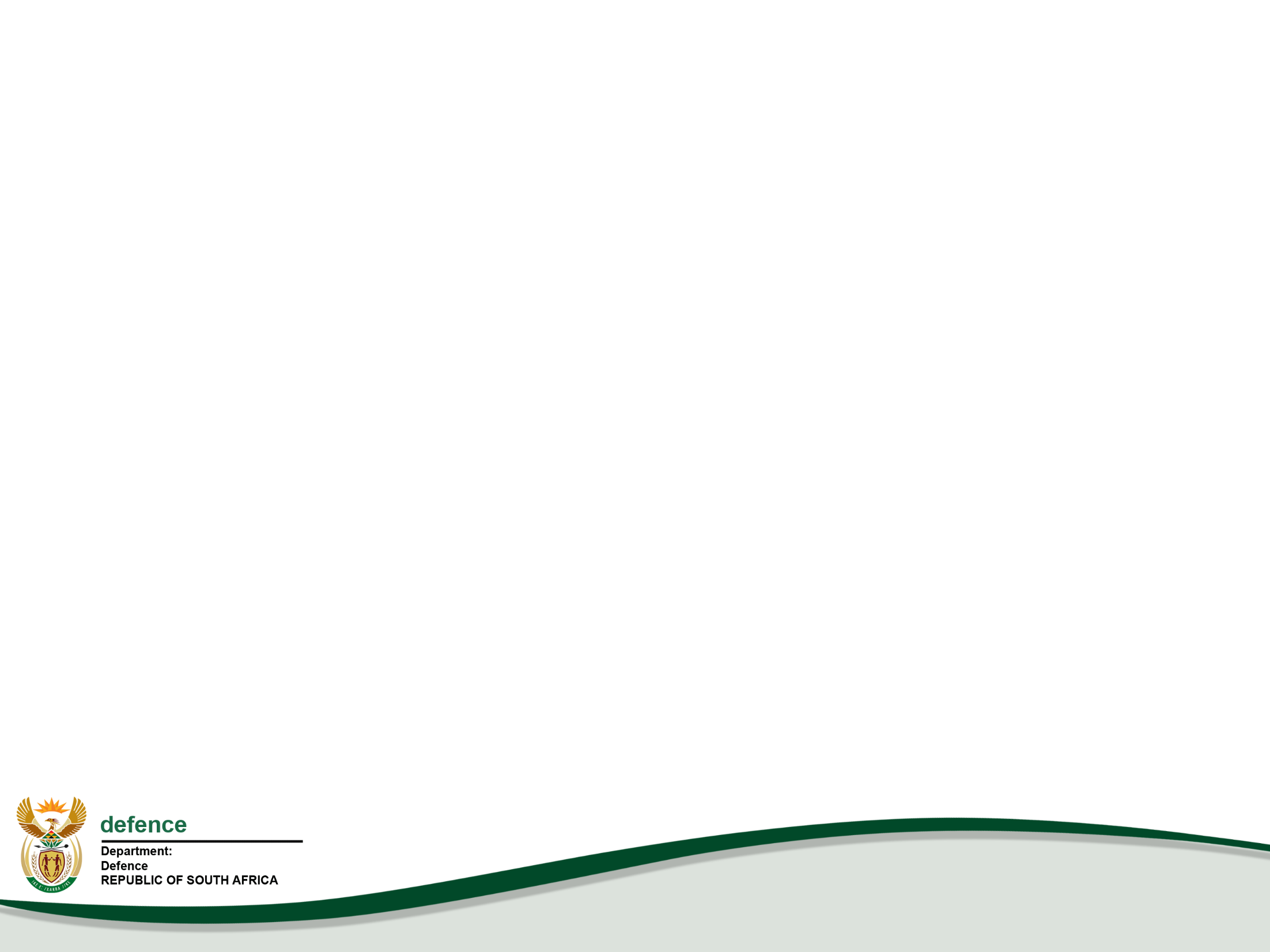 Performance Status
Q3 Performance against DOD Outputs
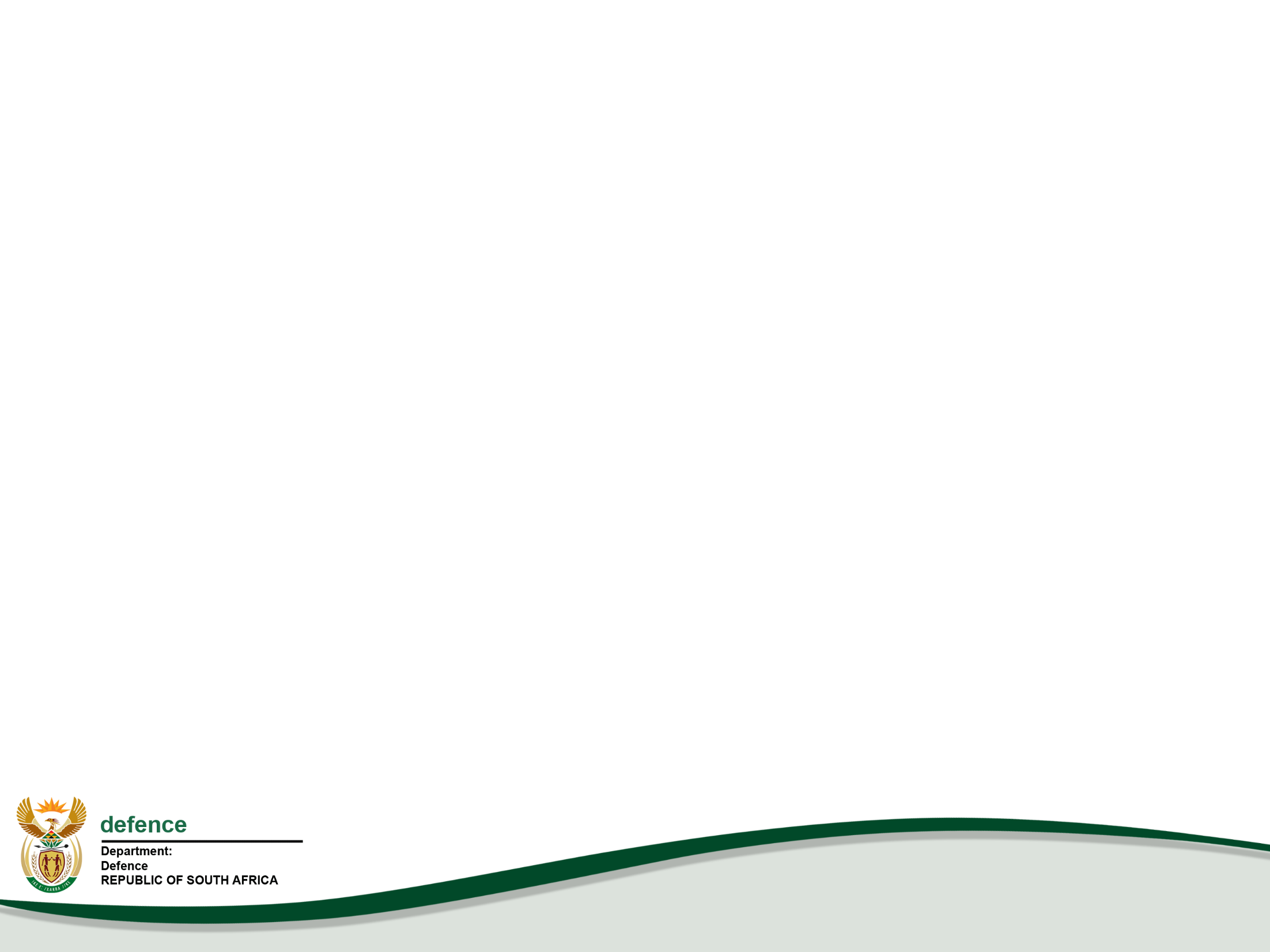 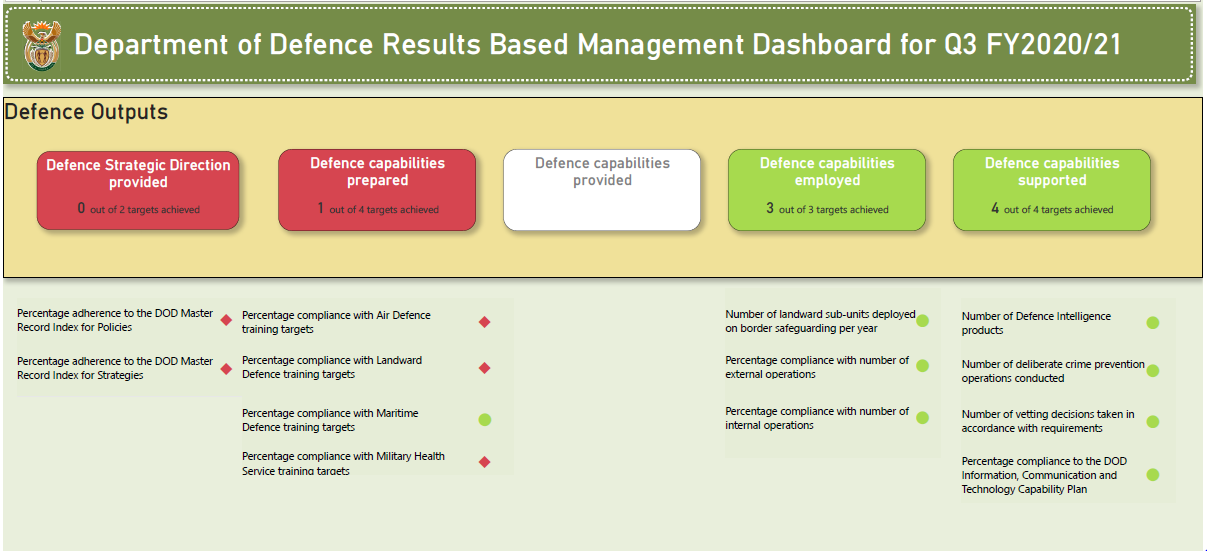 54
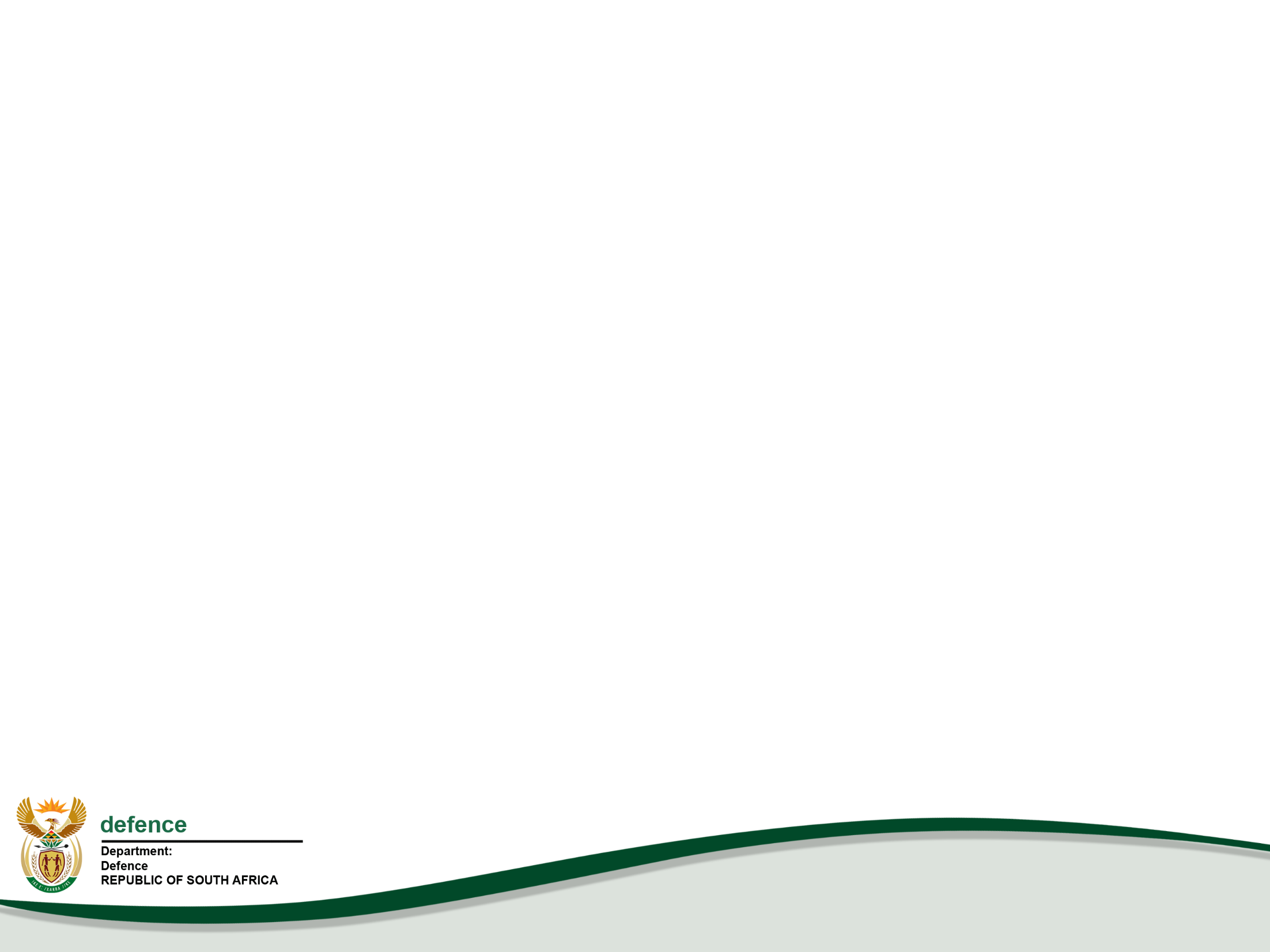 Performance Status on Targets per Quarter
55
55
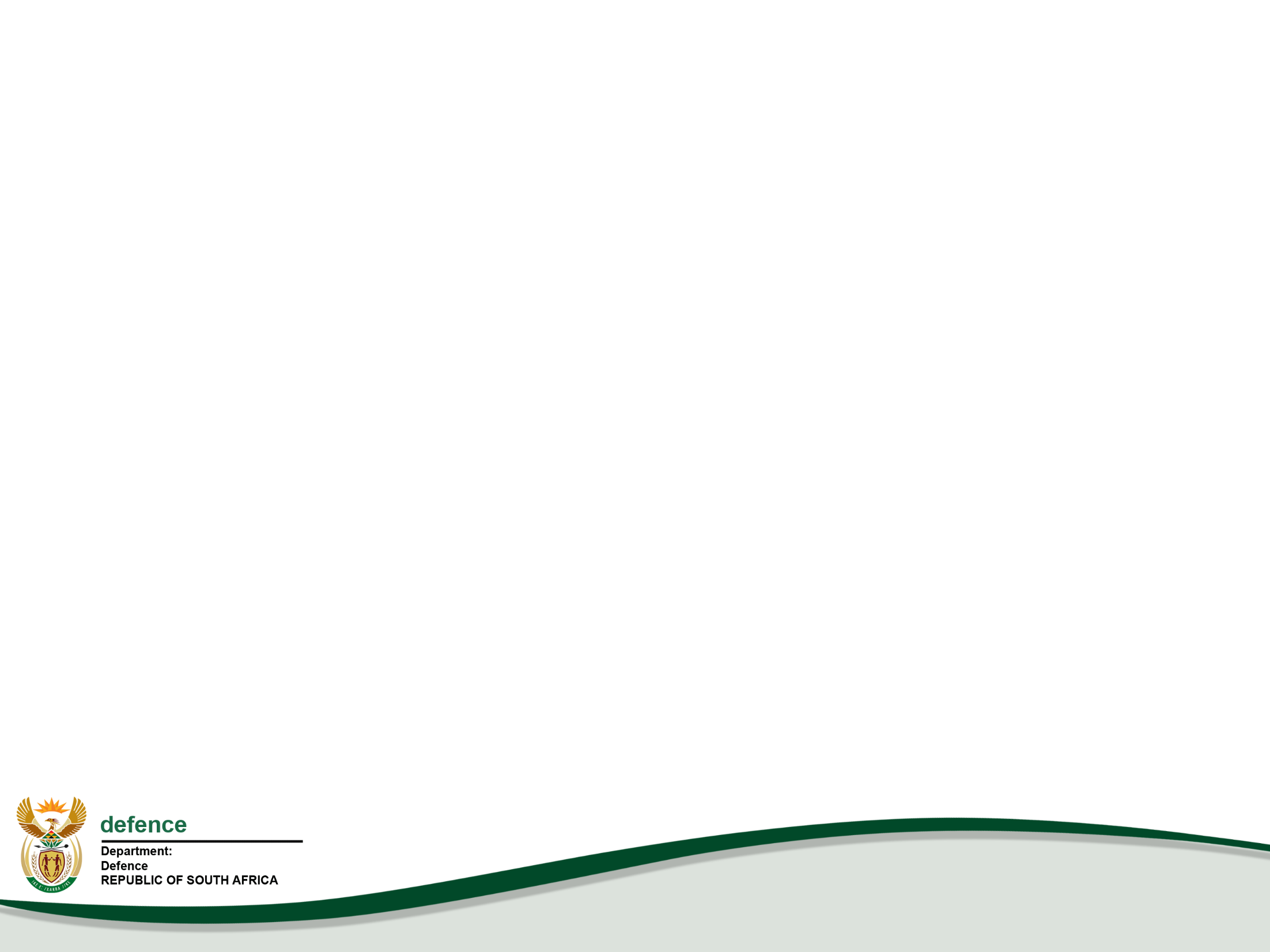 Financial Performance Information
Summary of State of Expenditure:  31 Des 2020
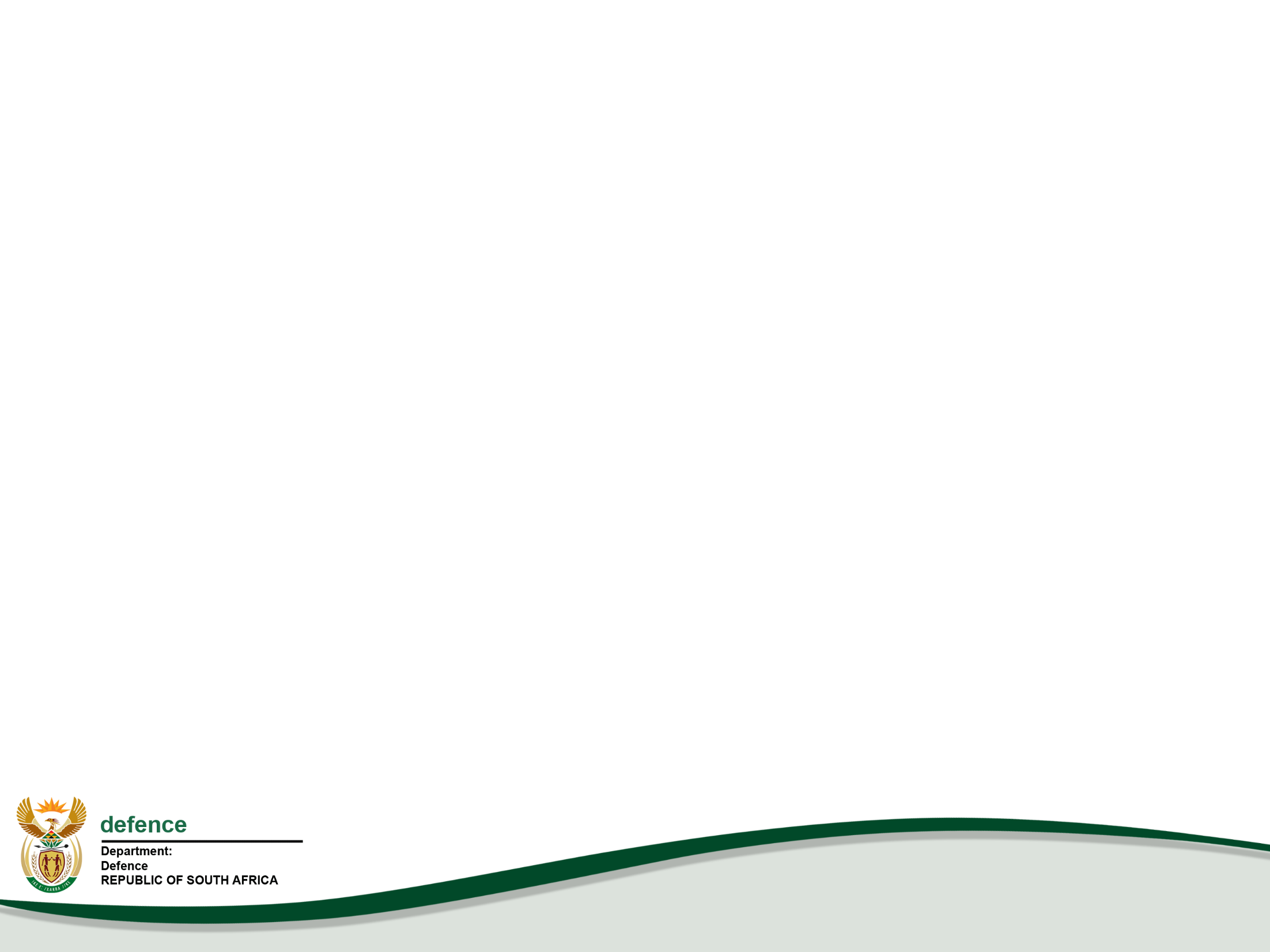 DOD Planned Expenditure: 75.6%
Main contributing factors to the 5.4% deviation to planned expenditure:

No salary increases for public servants during FY2020/21.

COVID-19 travelling restrictions impacted on planned S&T expenditure relating to the movement of personnel i.e. courses, training etc. 

ARMSCOR to assist with the procurement of essential COVID-19 medical supplies (rapid test kits) due to DOD procurement capacity constraints.
57
57
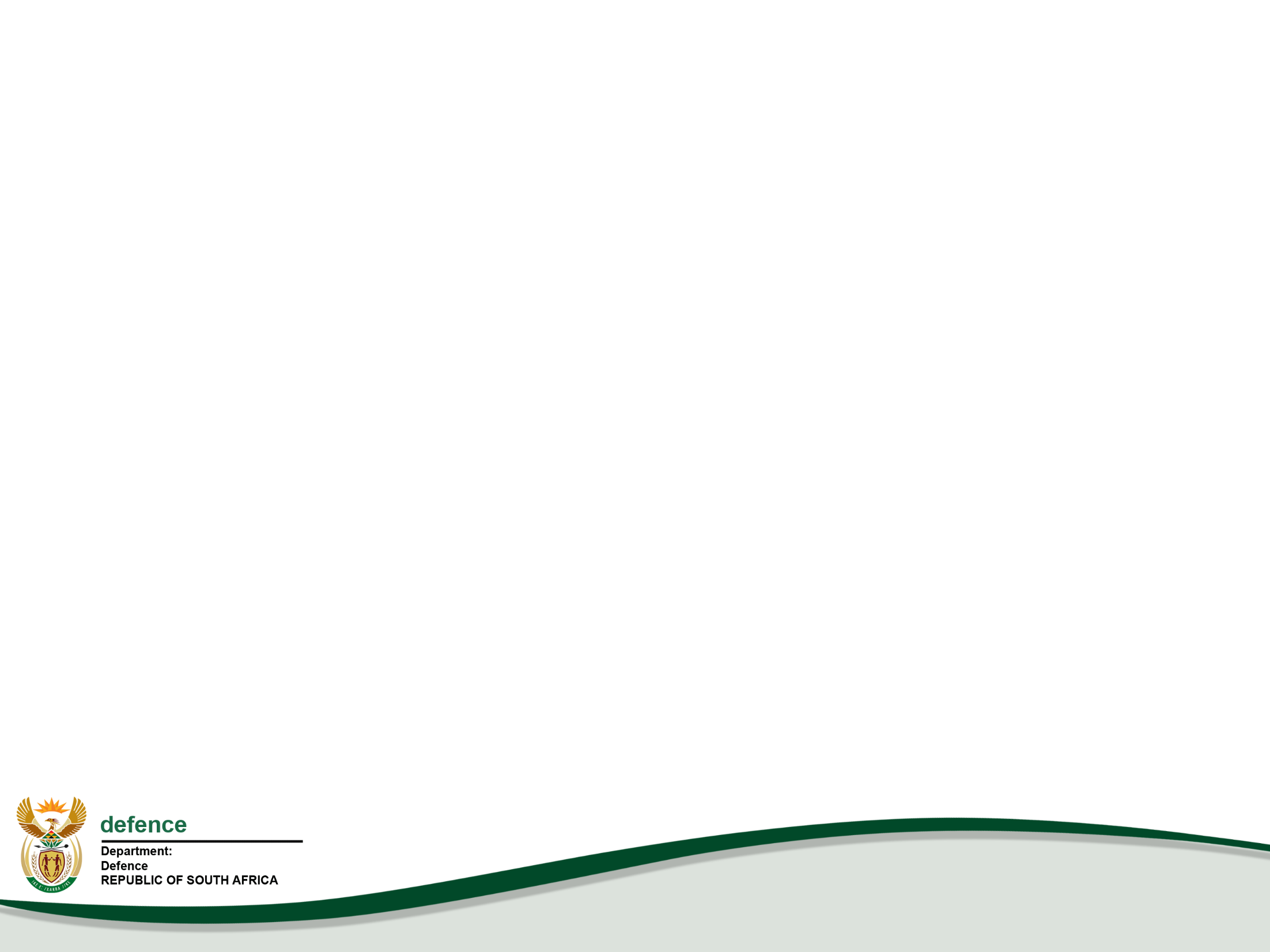 Comments on of State of Expenditure per
Programme:  31 Dec 2020
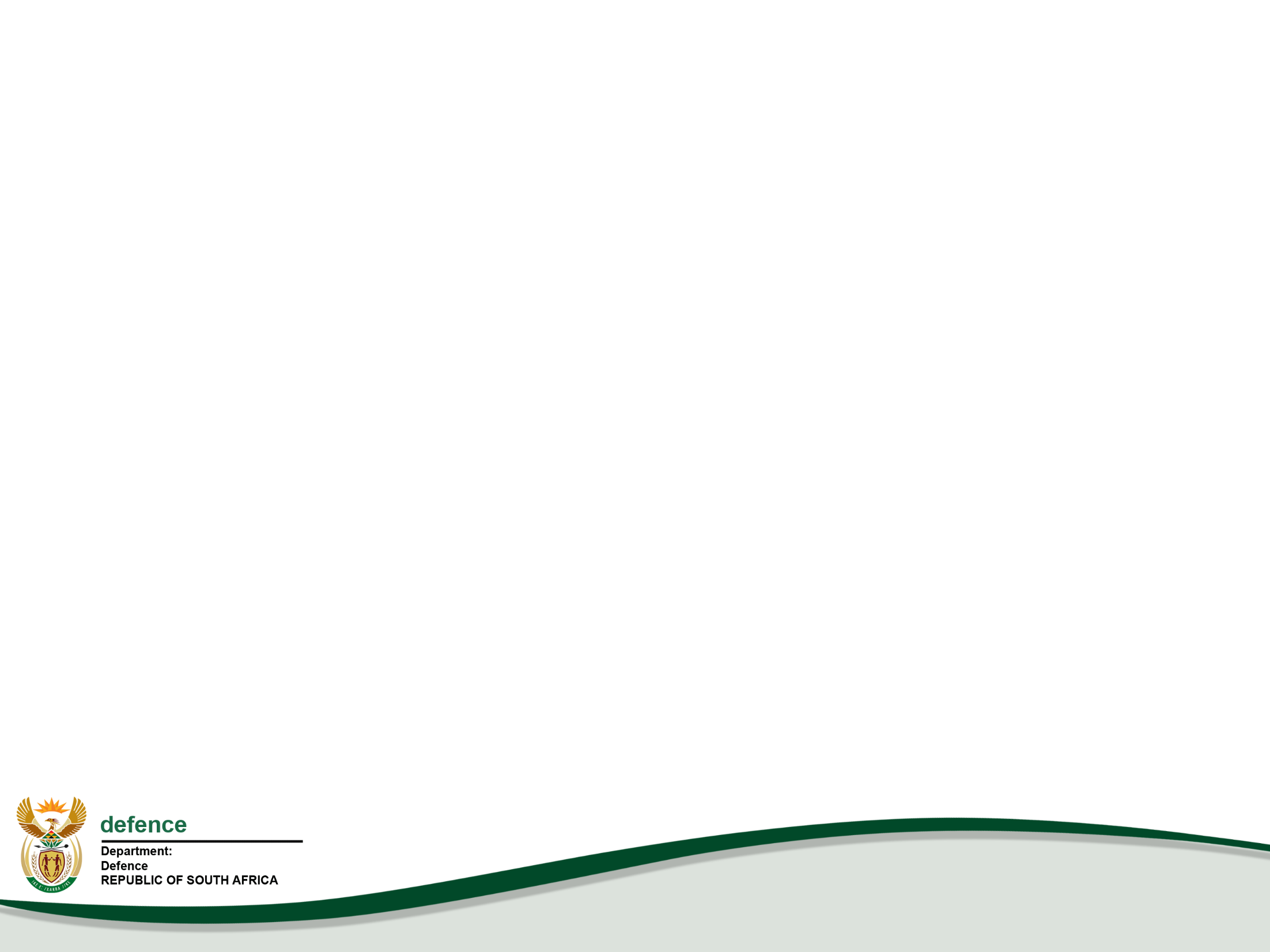 58
Summary of State of Expenditure per
Economic Classification: 31 Dec 2020
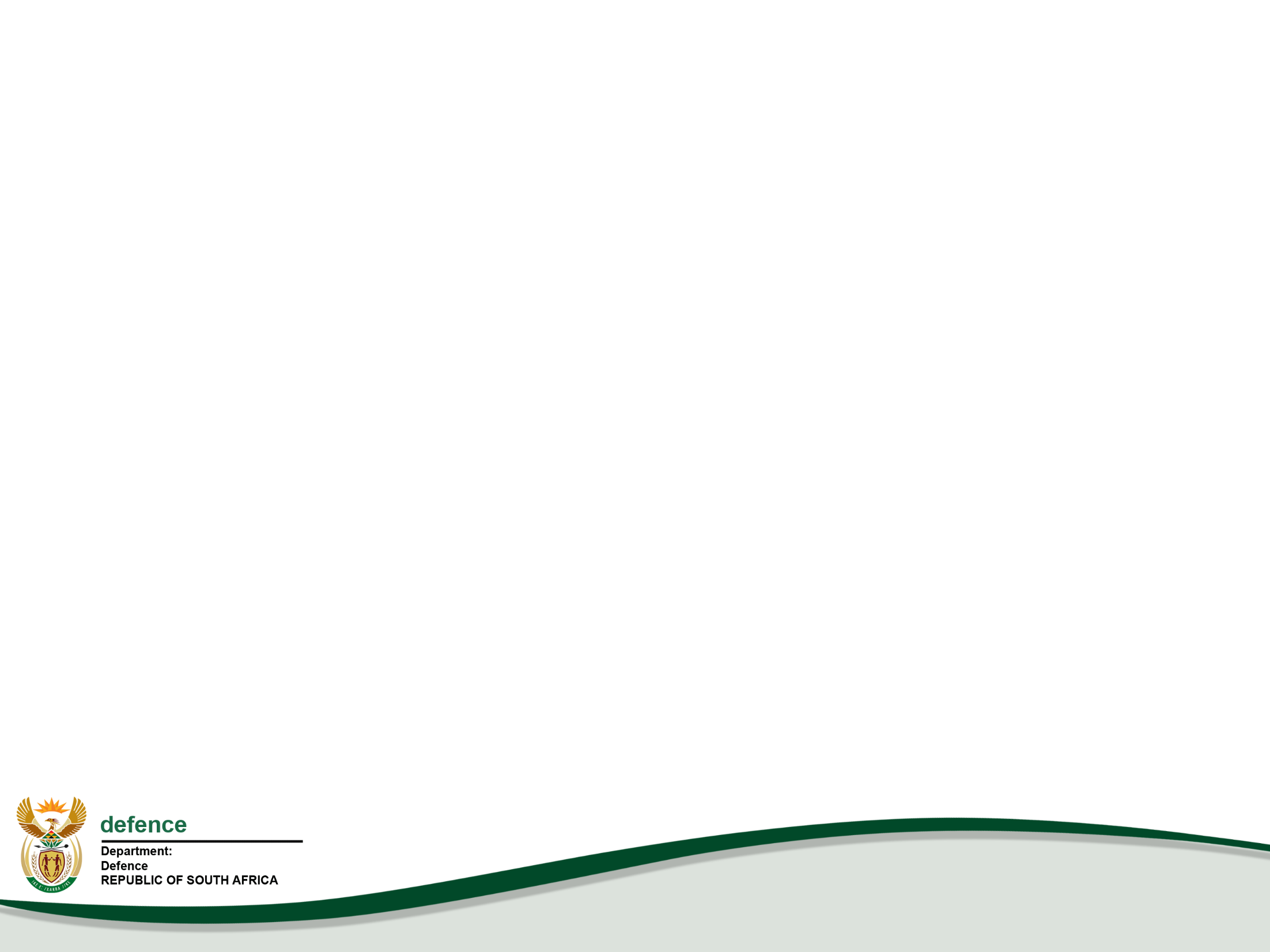 59
Secondary Contributing Factors to Deviations
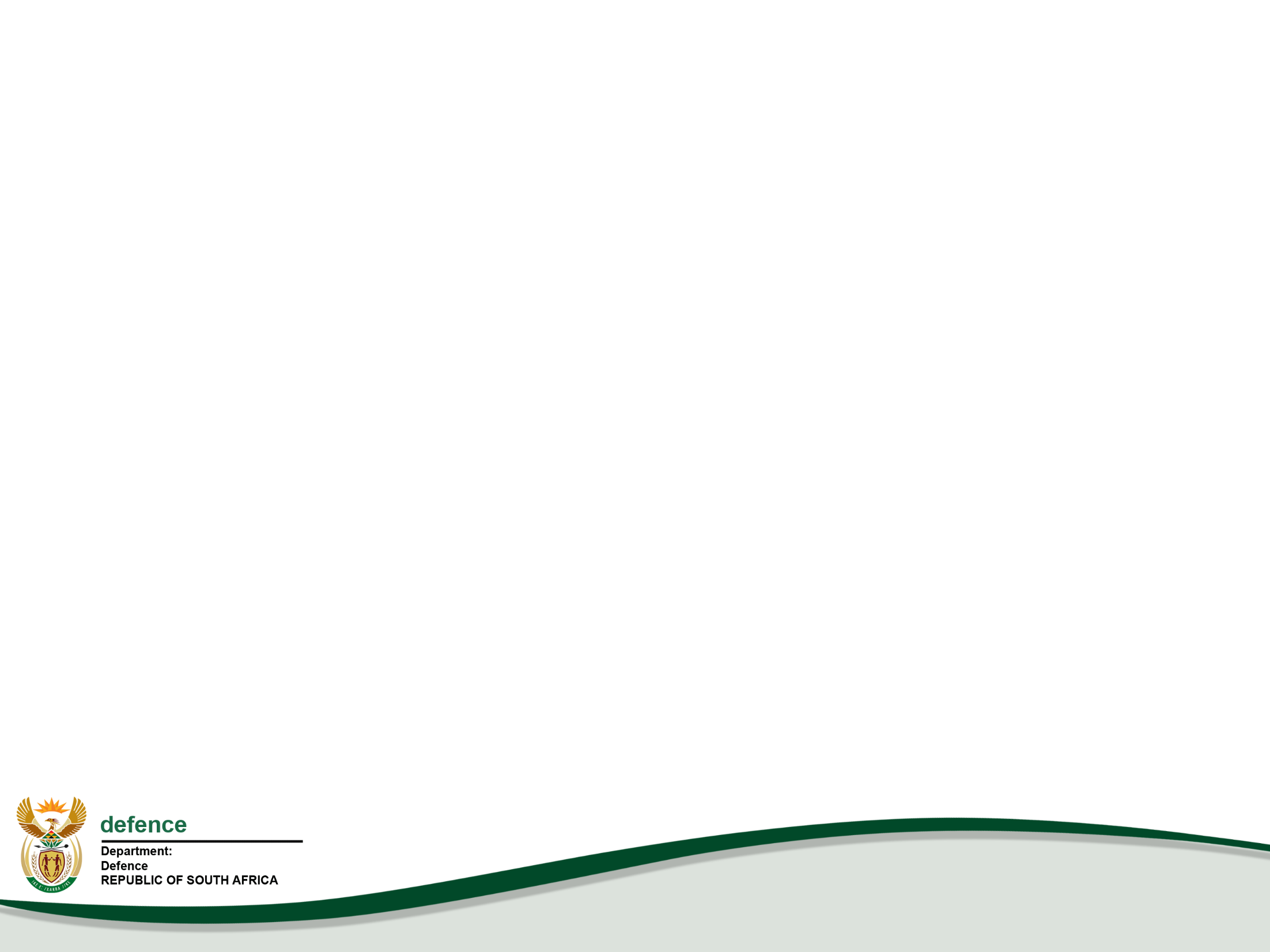 60
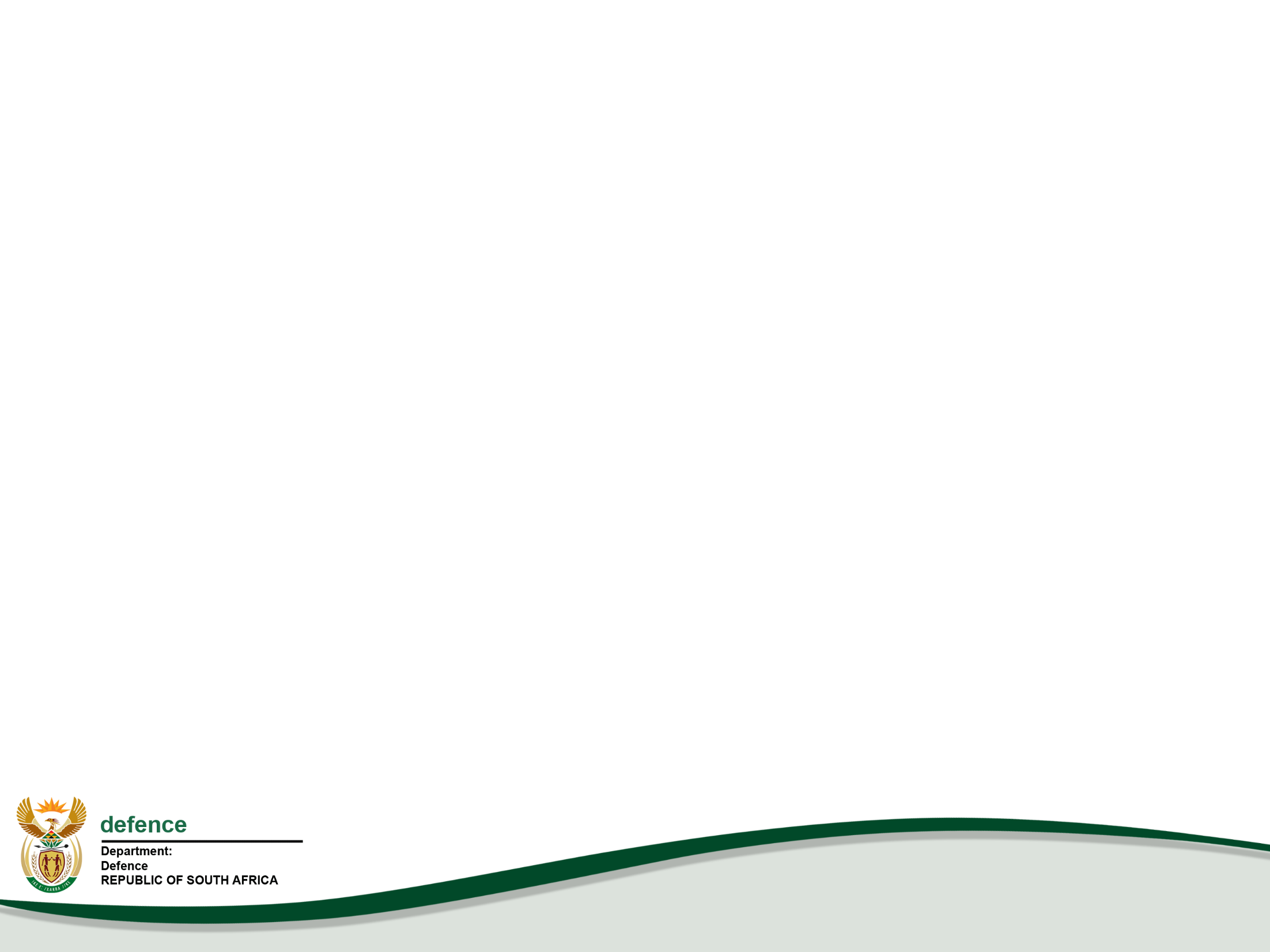 Secondary Contributing Factors to Deviations
61
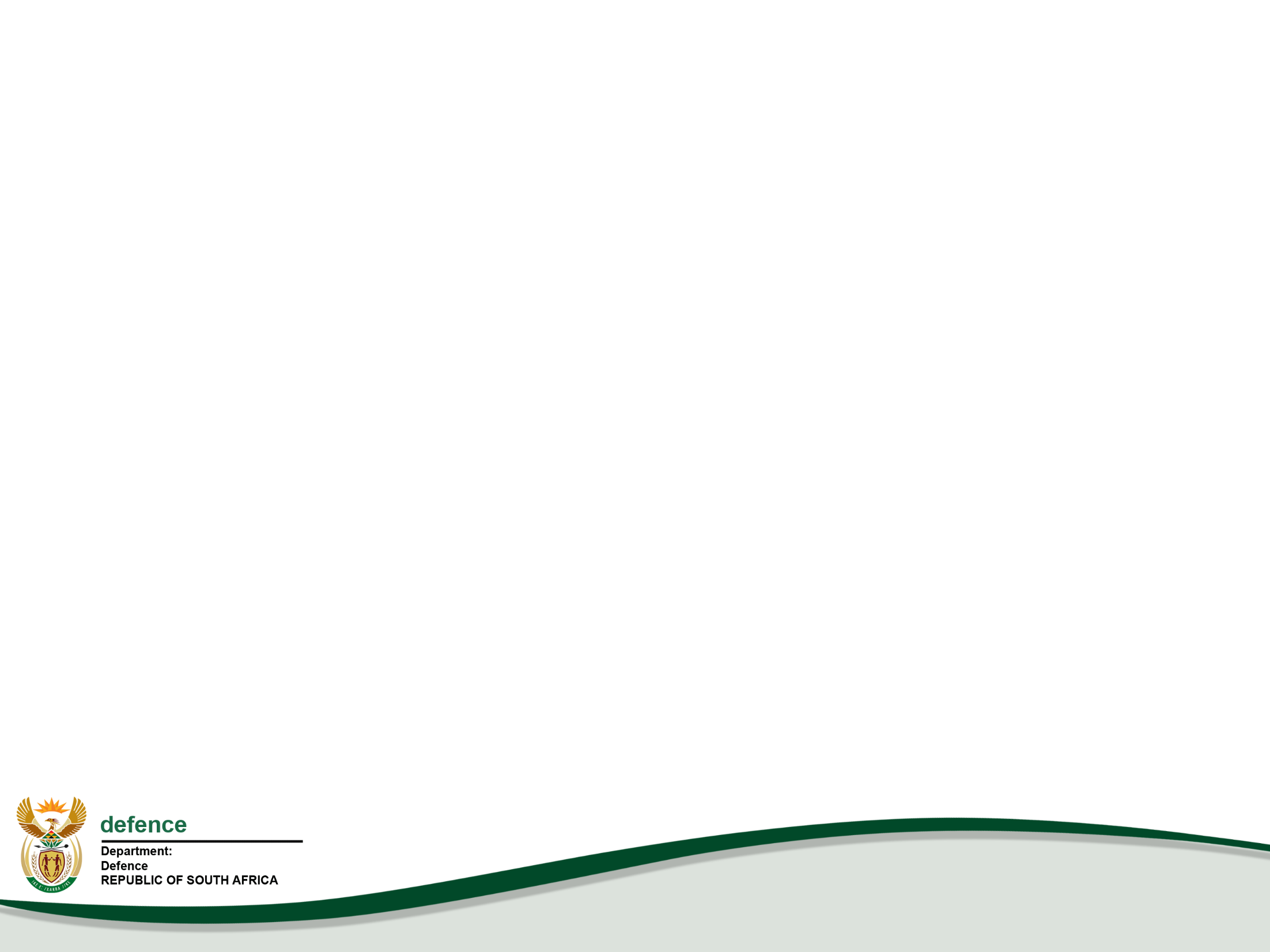 Secondary Contributing Factors to Deviations
62
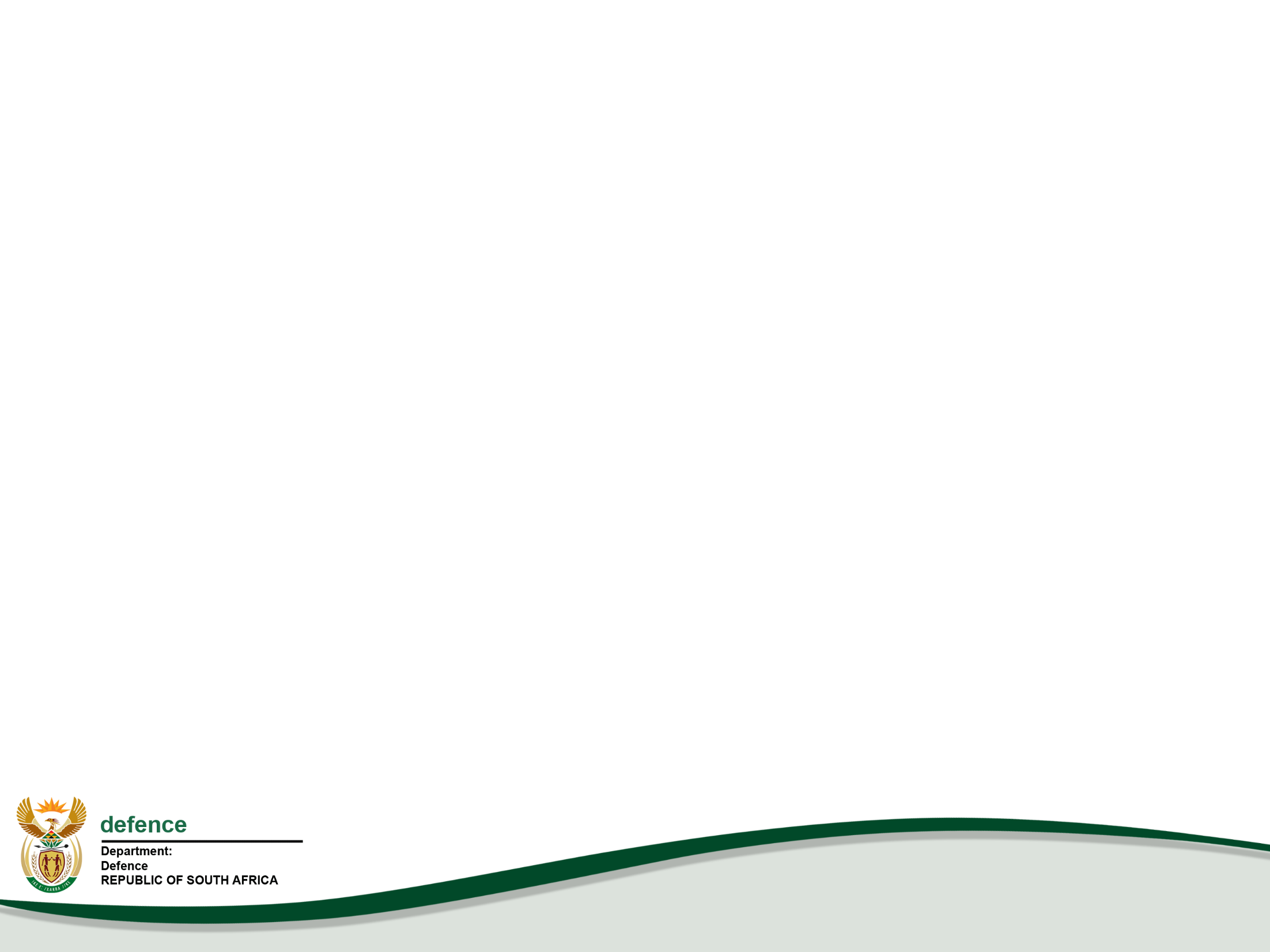 Irregular Expenditure as at 31 Dec 2020
Total value of Irregular Expenditure recorded in the books of the DOD:  RB8,132, of which the CoE underfunding constitutes to RB5,65 (70%).

HR Division recommended various interventions – refer to presentation made to the PCD&MV of 03 Feb 2021.
63
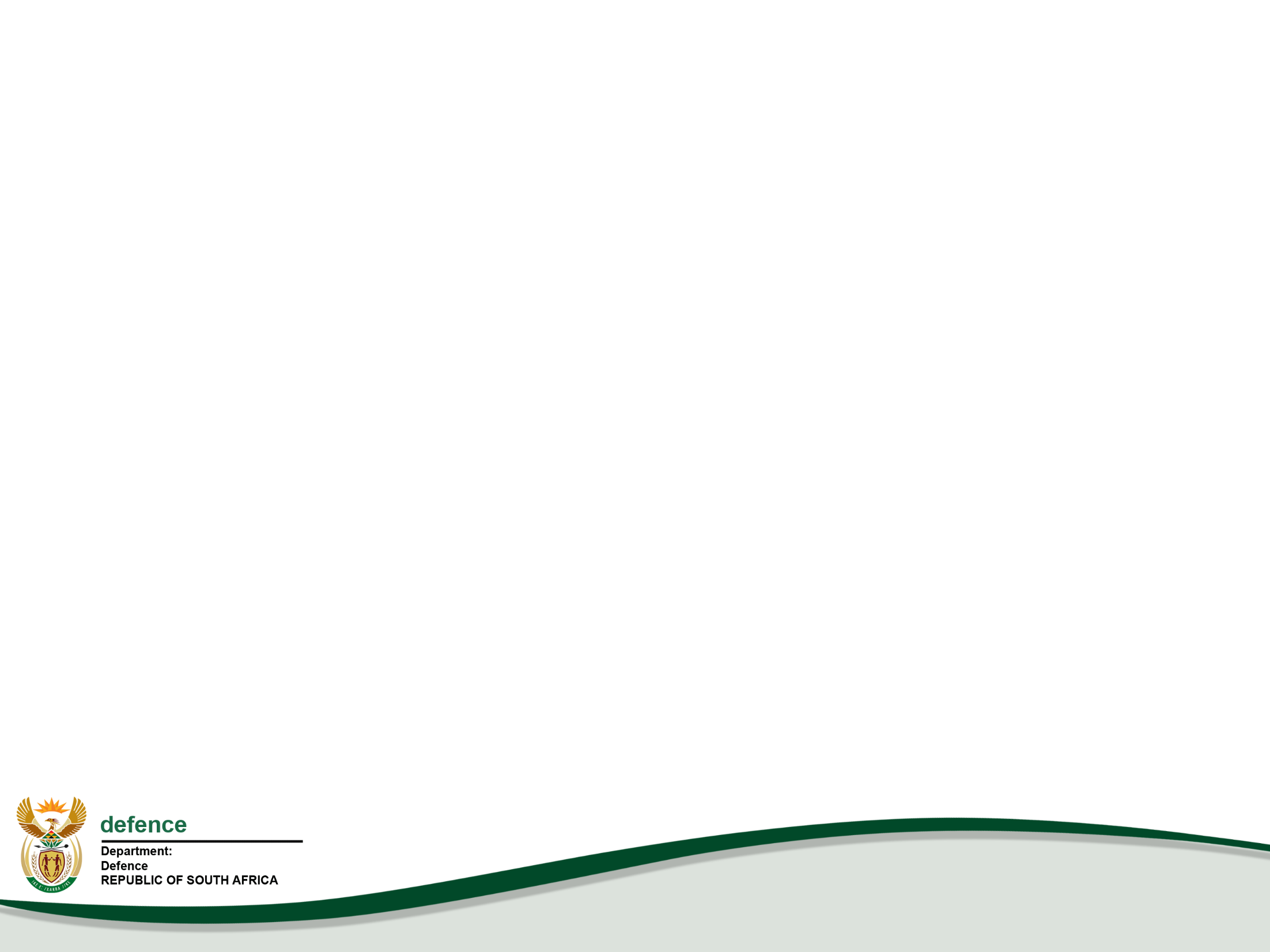 Irregular Expenditure as at 31 Dec 2020
Q3 Irregular Expenditure amounted to Rm167,9, comprising of the following categories:
64
Progress made in dealing with Irregular Expenditure
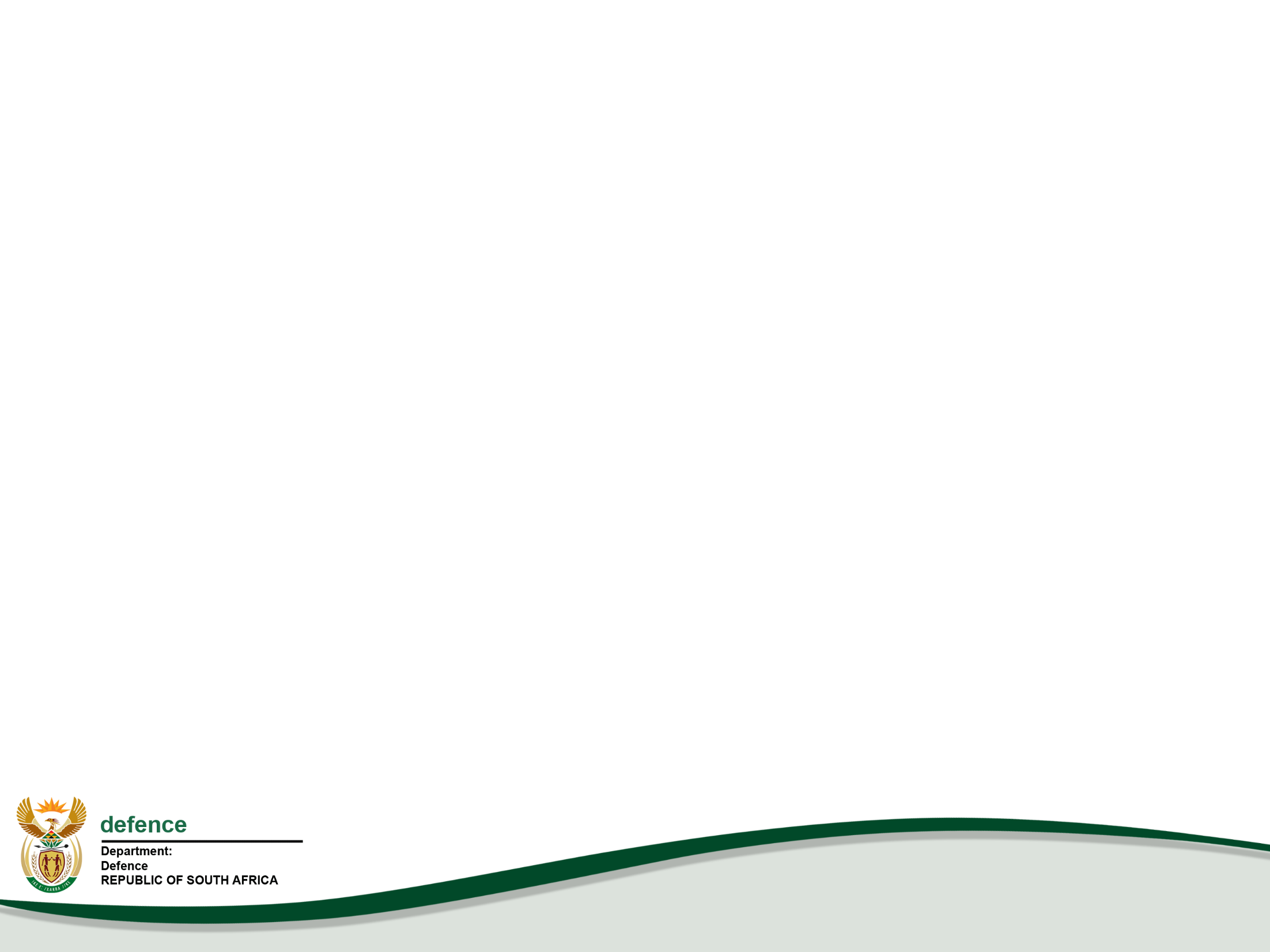 Cases to the value of Rm245 were submitted to NT for condonation.

Contracts to the amount of Rm217 are registered with the Military Police (with a case docket) and are under investigation by the SIU.

Cases to the value of Rm164, which were investigated by the Military Police, were referred to the Commercial Crimes Court for decision.

Contracts to the amount of Rm239 are under investigation by the DOD Inspector-General.
65
Progress made in dealing with Irregular Expenditure
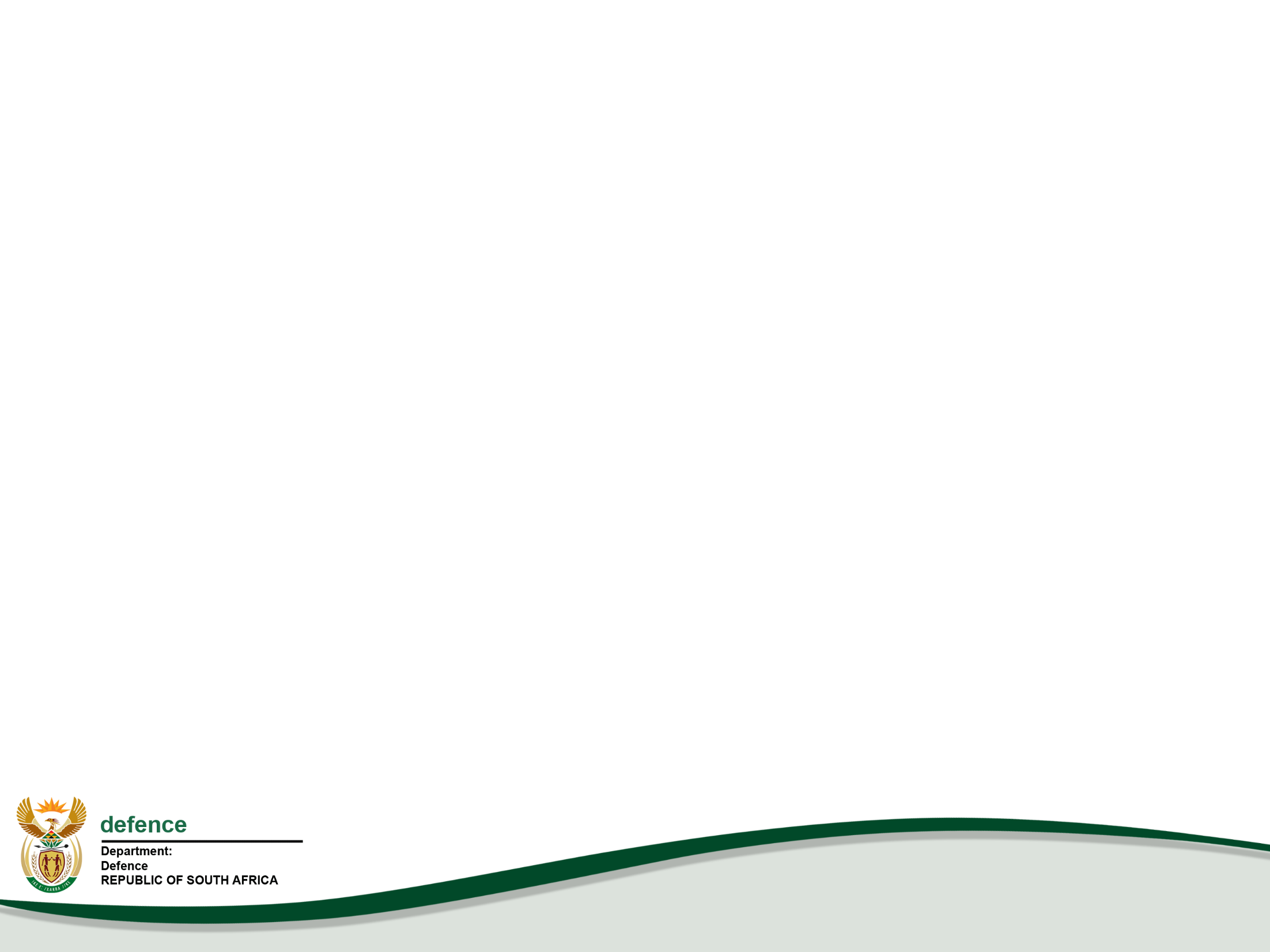 A forensic company was contracted to investigate a contract to the value of Rm604.

DOD Internal Audit (Forensic Section) investigated an asset management contract to the value of Rm570; findings and recommendations are currently under review by the C SANDF and the Accounting Officer.
66
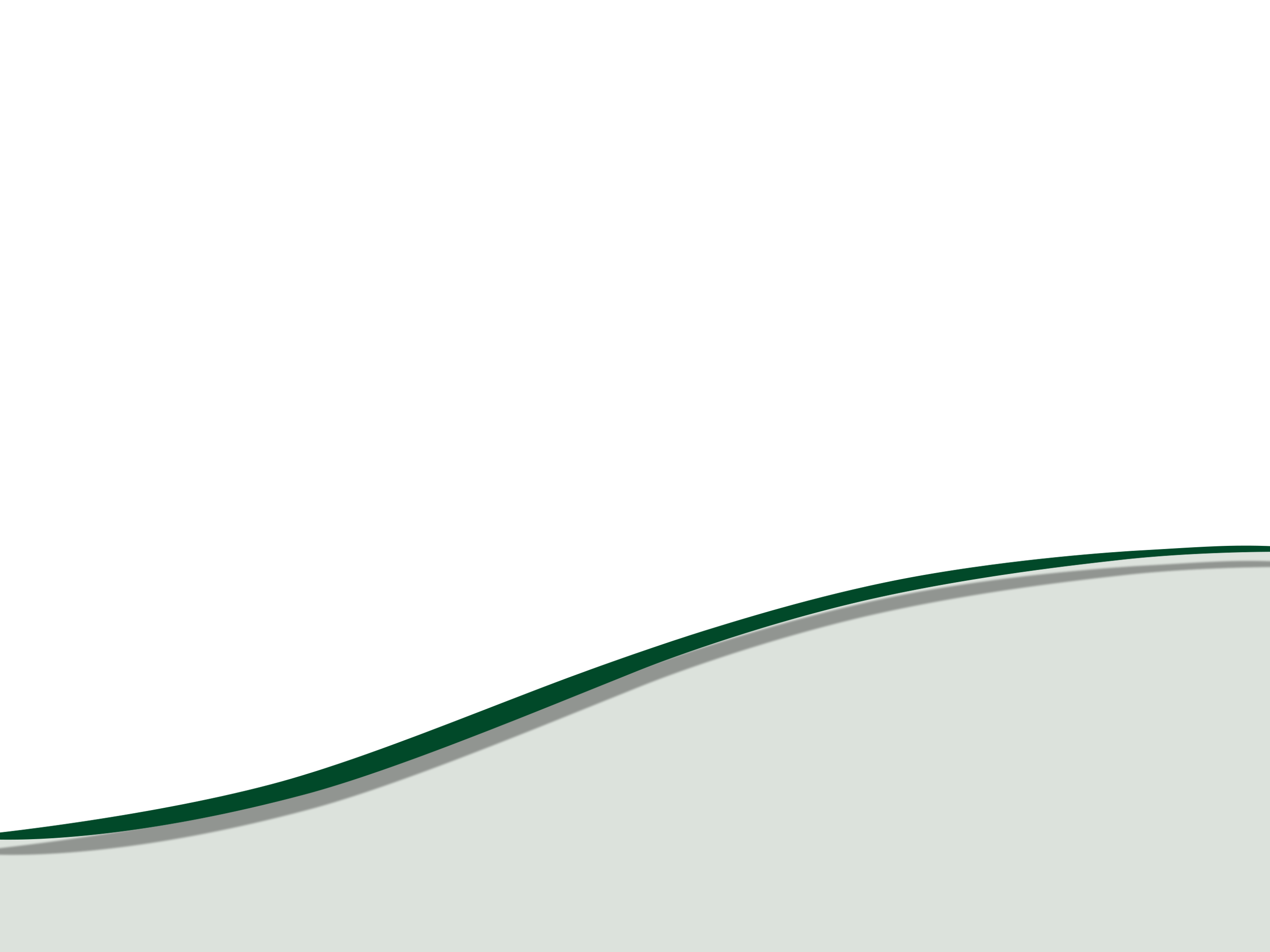 Thank you…
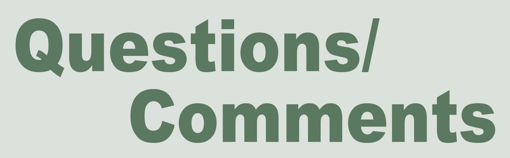